A More Challenging Second Case
Timeframe: 2140-2310 UTC
SPC slight risk
18Z: CAPE = 486 Jkg-1 
SRH (sfc-1km) = 315m2/s2  
More of a high shear, weak CAPE case
Things to note
Using the 5 min accumulation (1 min update)
Monitor changes between radar, ABI, and the GLM
When do you believe severe weather, if any, occurred?
Did GLM offer any support? 
Lightning safety concerns?
How did GLM in this case compare to the GLM in the Central Florida case?
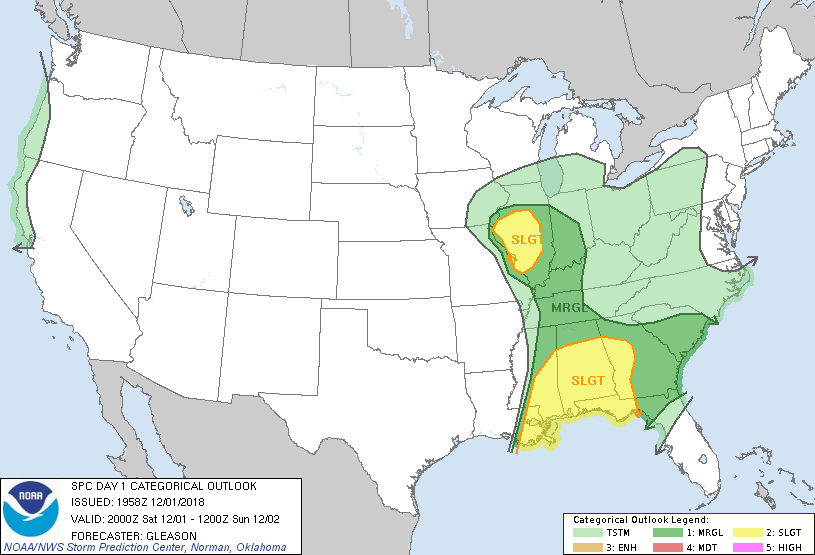 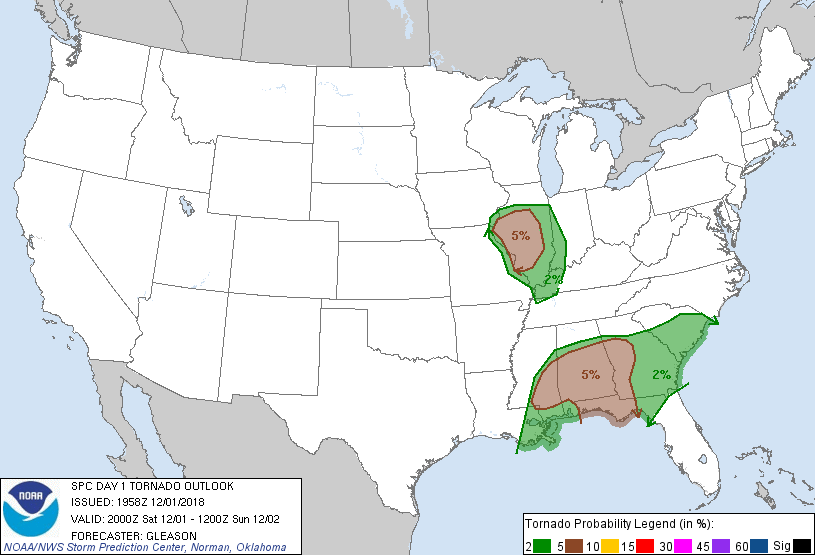 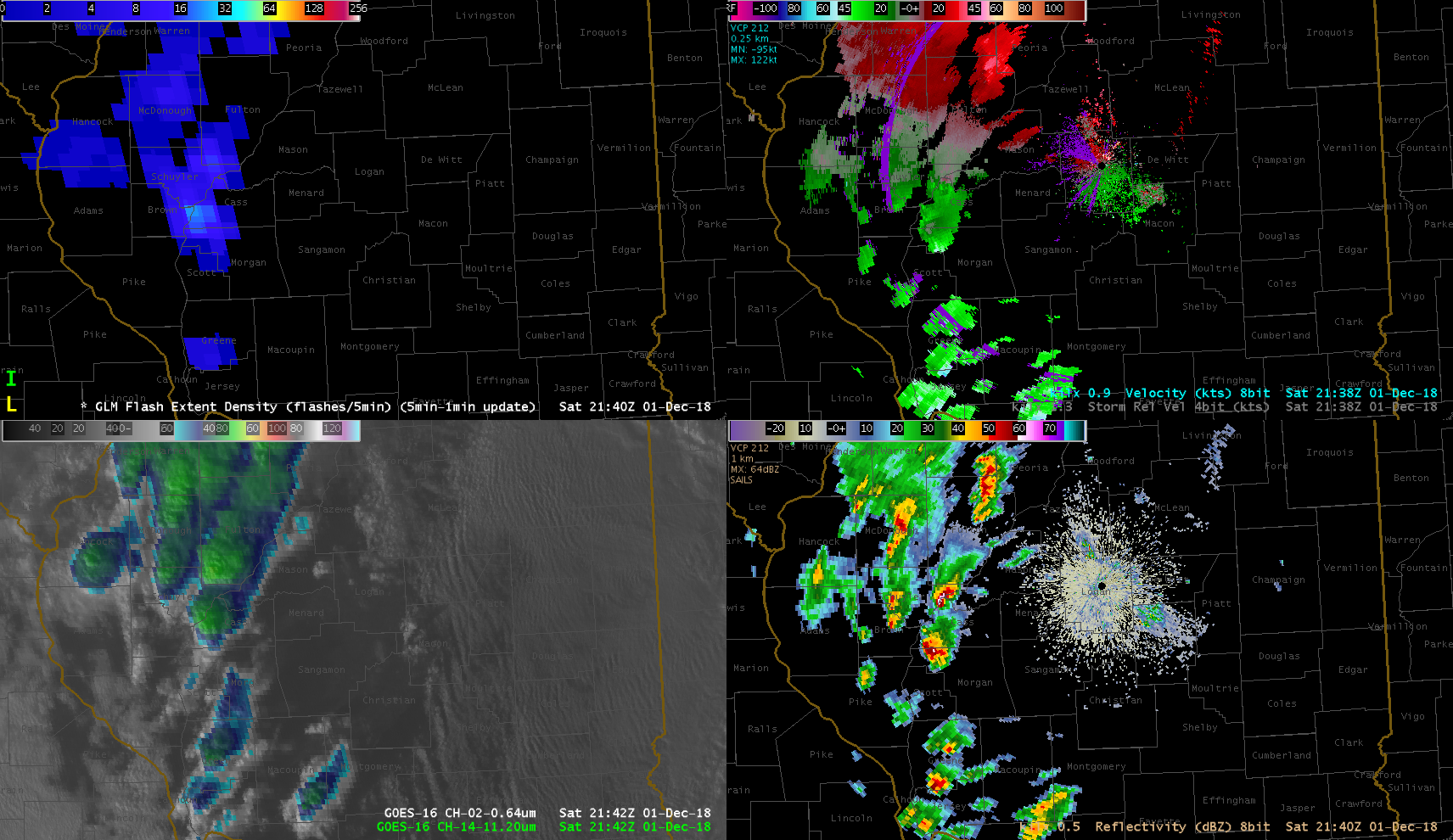 Flash Extent Density
(5 min accumulation)
Radar Velocity
ABI “sandwich”
0.64 and 11.2
Radar Reflectivity
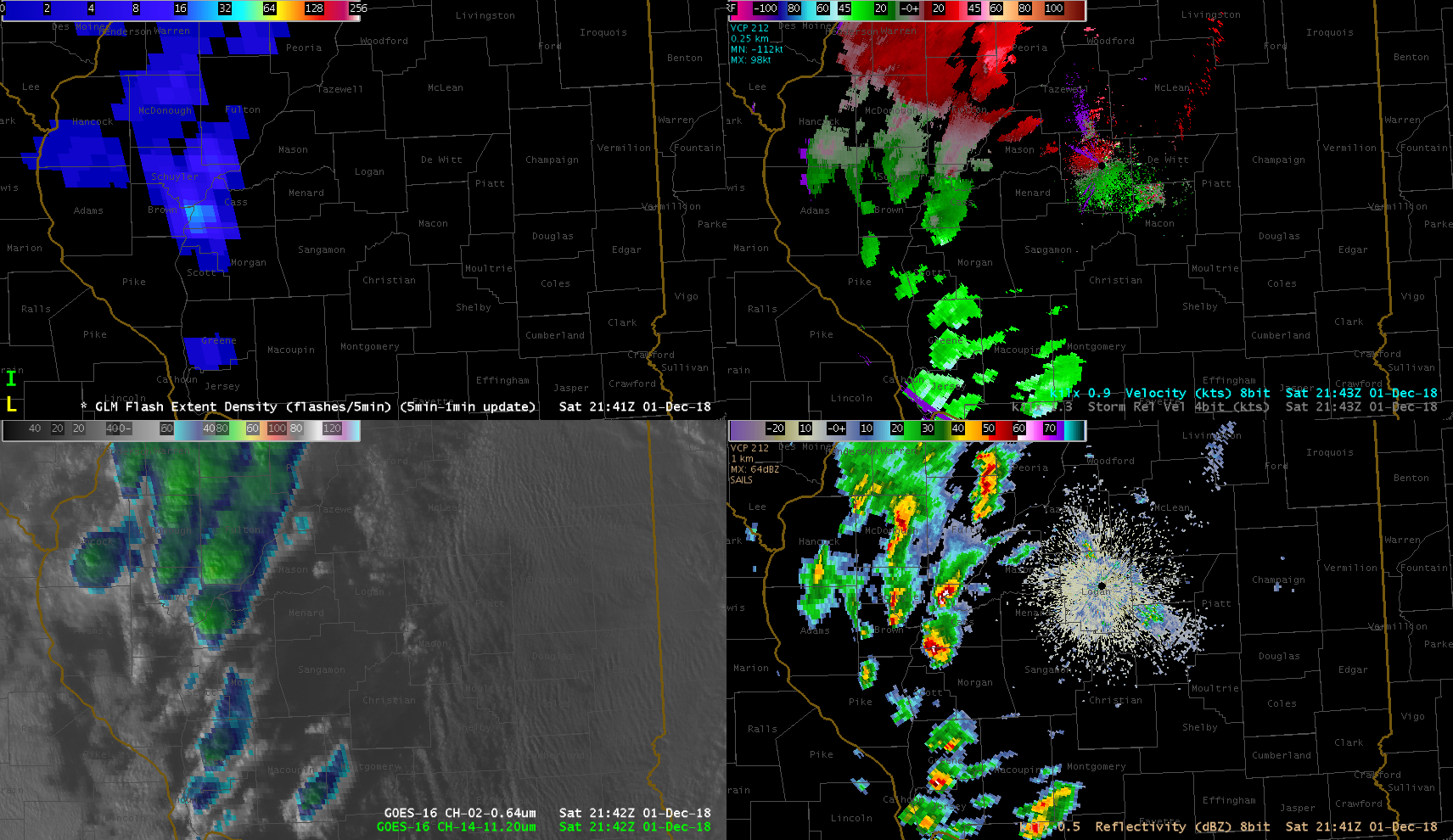 Flash Extent Density
(5 min accumulation)
Radar Velocity
ABI “sandwich”
0.64 and 11.2
Radar Reflectivity
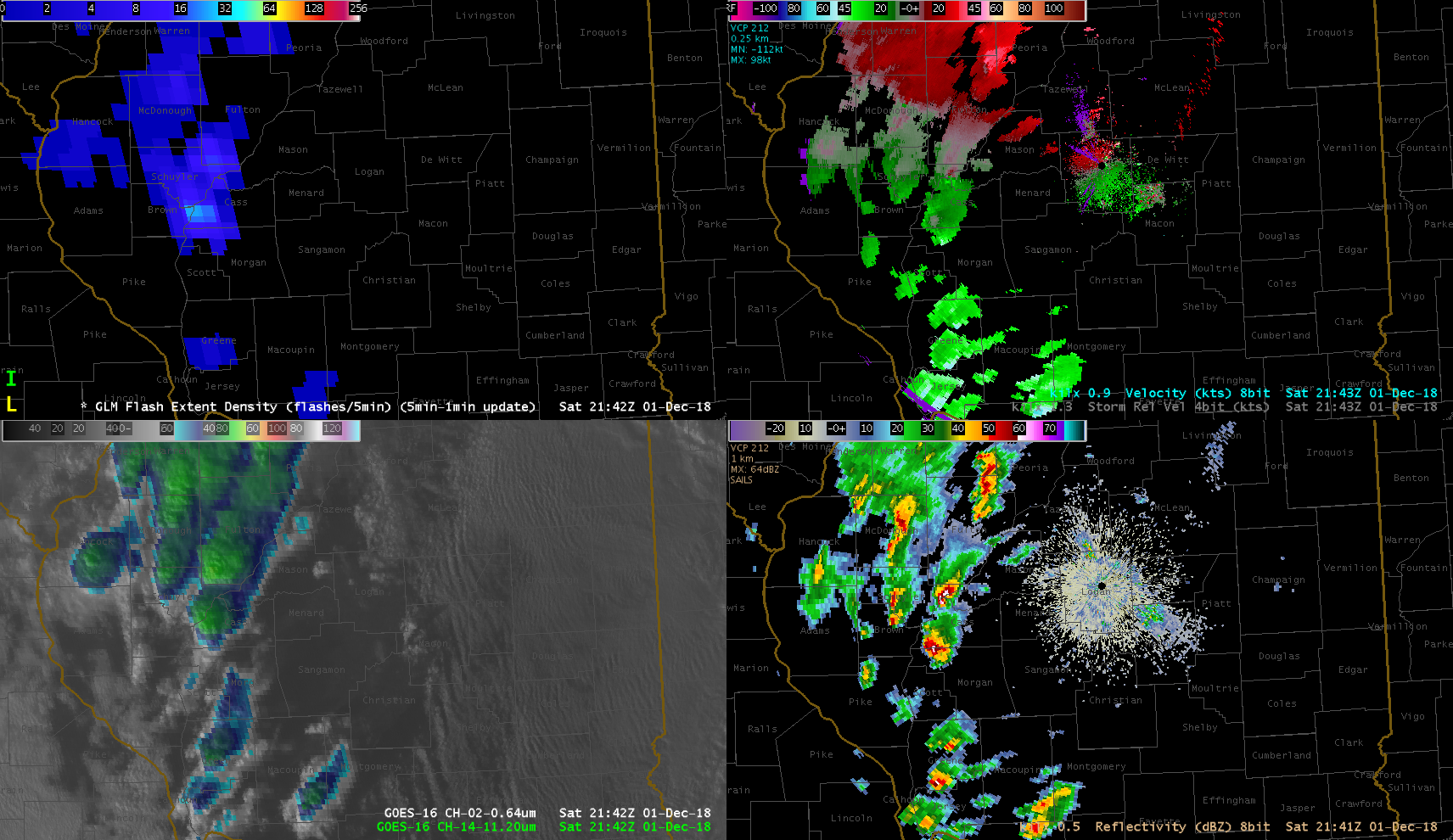 Flash Extent Density
(5 min accumulation)
Radar Velocity
ABI “sandwich”
0.64 and 11.2
Radar Reflectivity
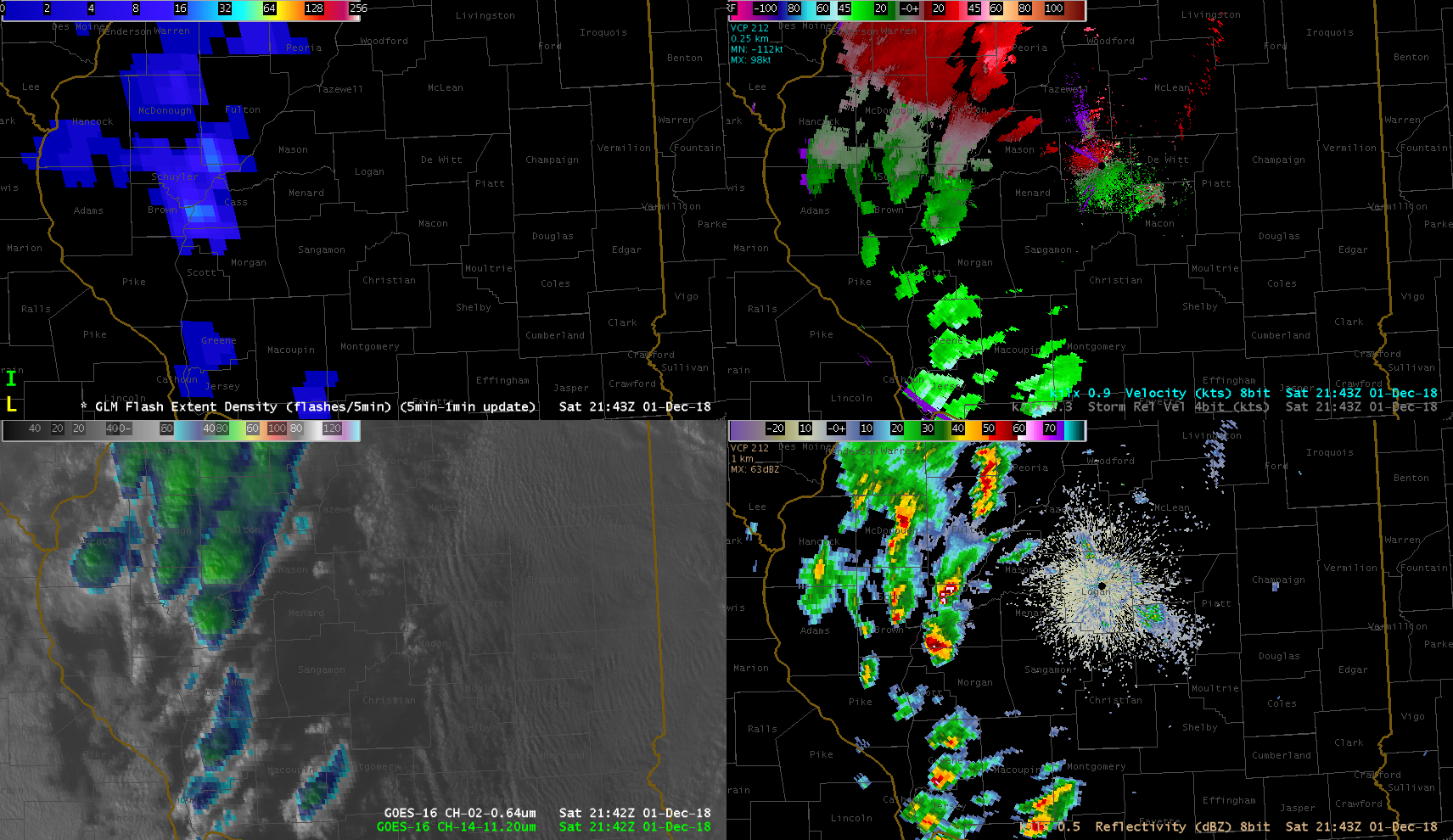 Flash Extent Density
(5 min accumulation)
Radar Velocity
ABI “sandwich”
0.64 and 11.2
Radar Reflectivity
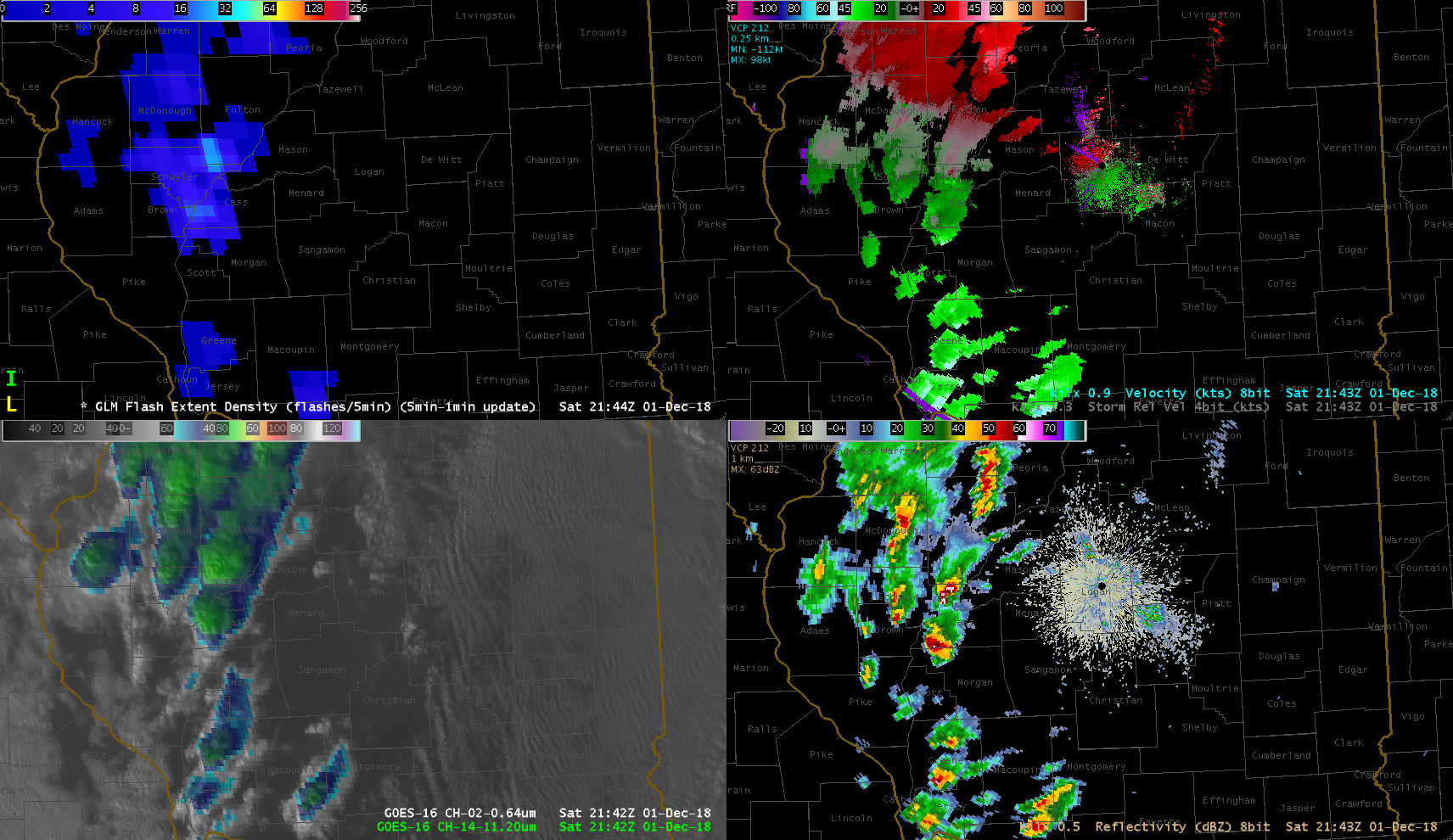 Flash Extent Density
(5 min accumulation)
Radar Velocity
ABI “sandwich”
0.64 and 11.2
Radar Reflectivity
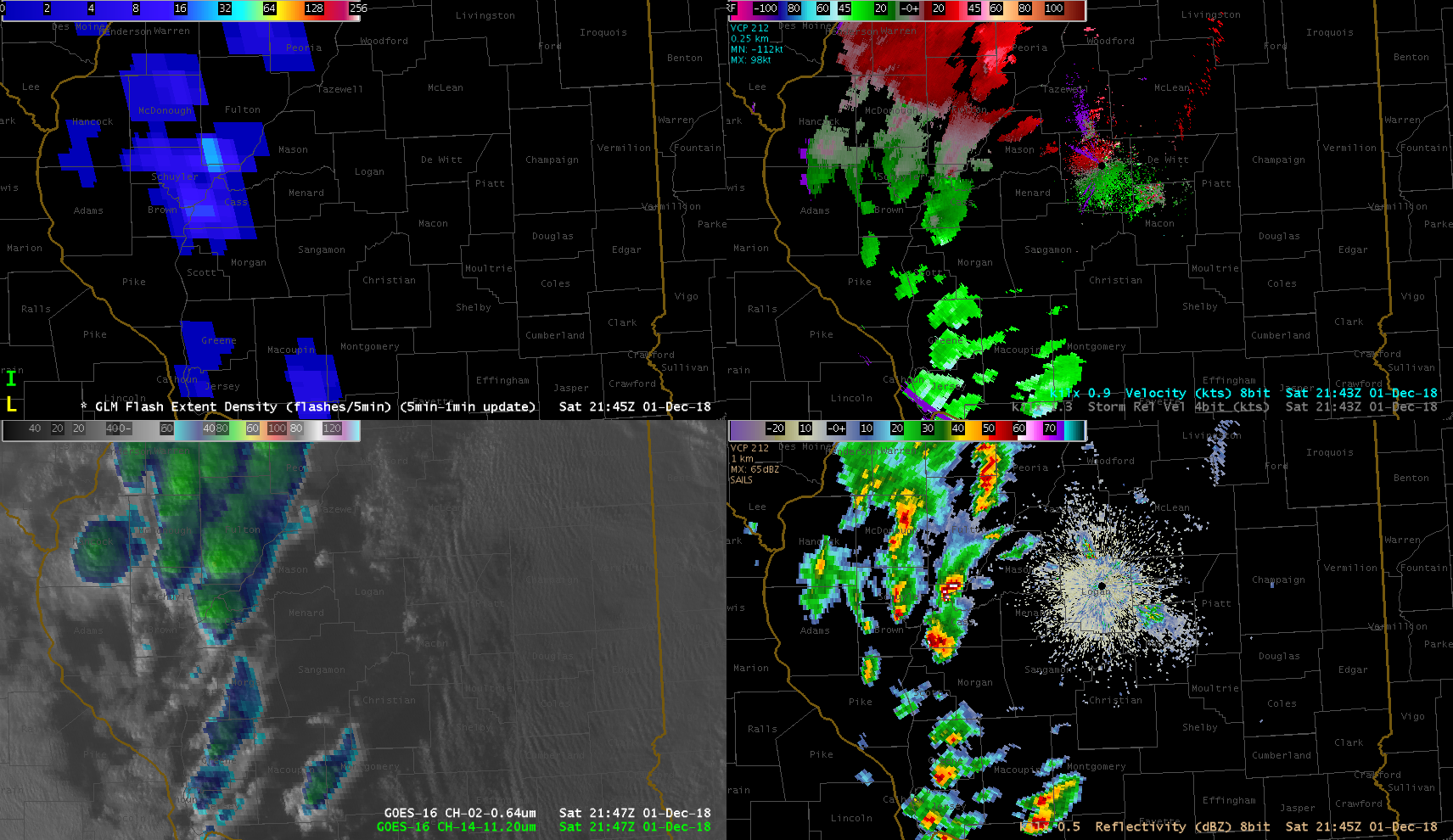 Flash Extent Density
(5 min accumulation)
Radar Velocity
ABI “sandwich”
0.64 and 11.2
Radar Reflectivity
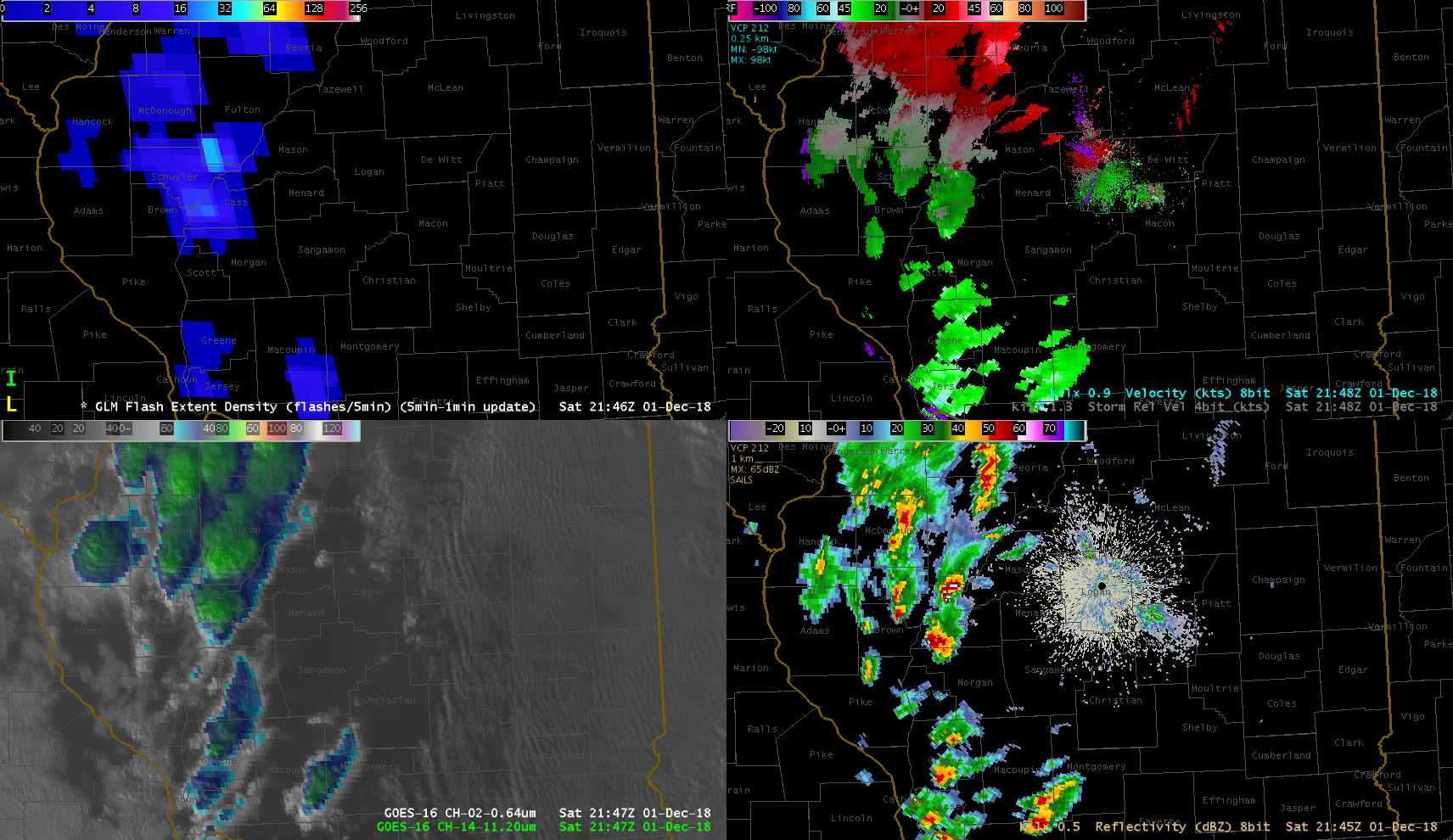 Flash Extent Density
(5 min accumulation)
Radar Velocity
ABI “sandwich”
0.64 and 11.2
Radar Reflectivity
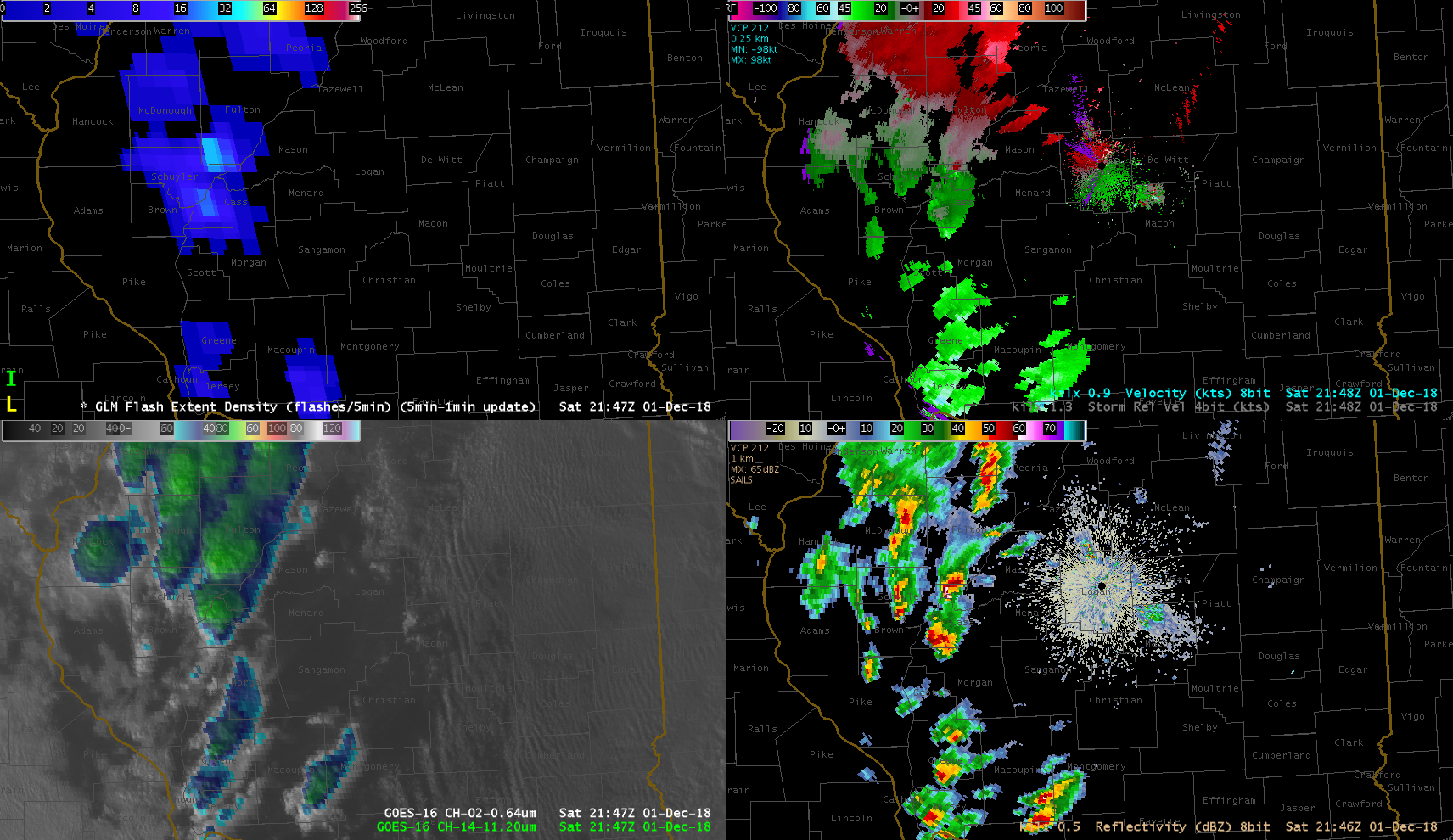 Flash Extent Density
(5 min accumulation)
Radar Velocity
ABI “sandwich”
0.64 and 11.2
Radar Reflectivity
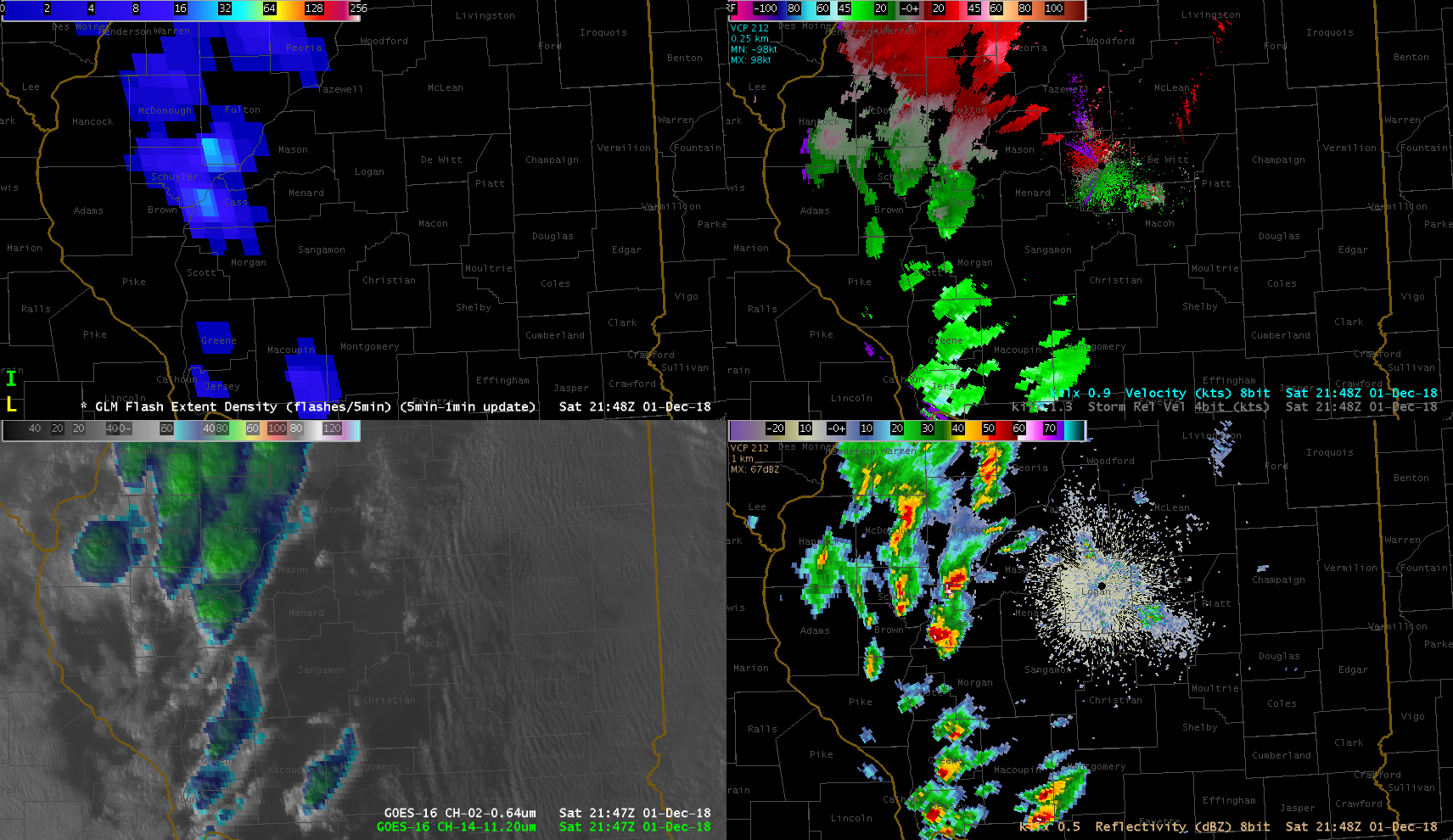 Flash Extent Density
(5 min accumulation)
Radar Velocity
ABI “sandwich”
0.64 and 11.2
Radar Reflectivity
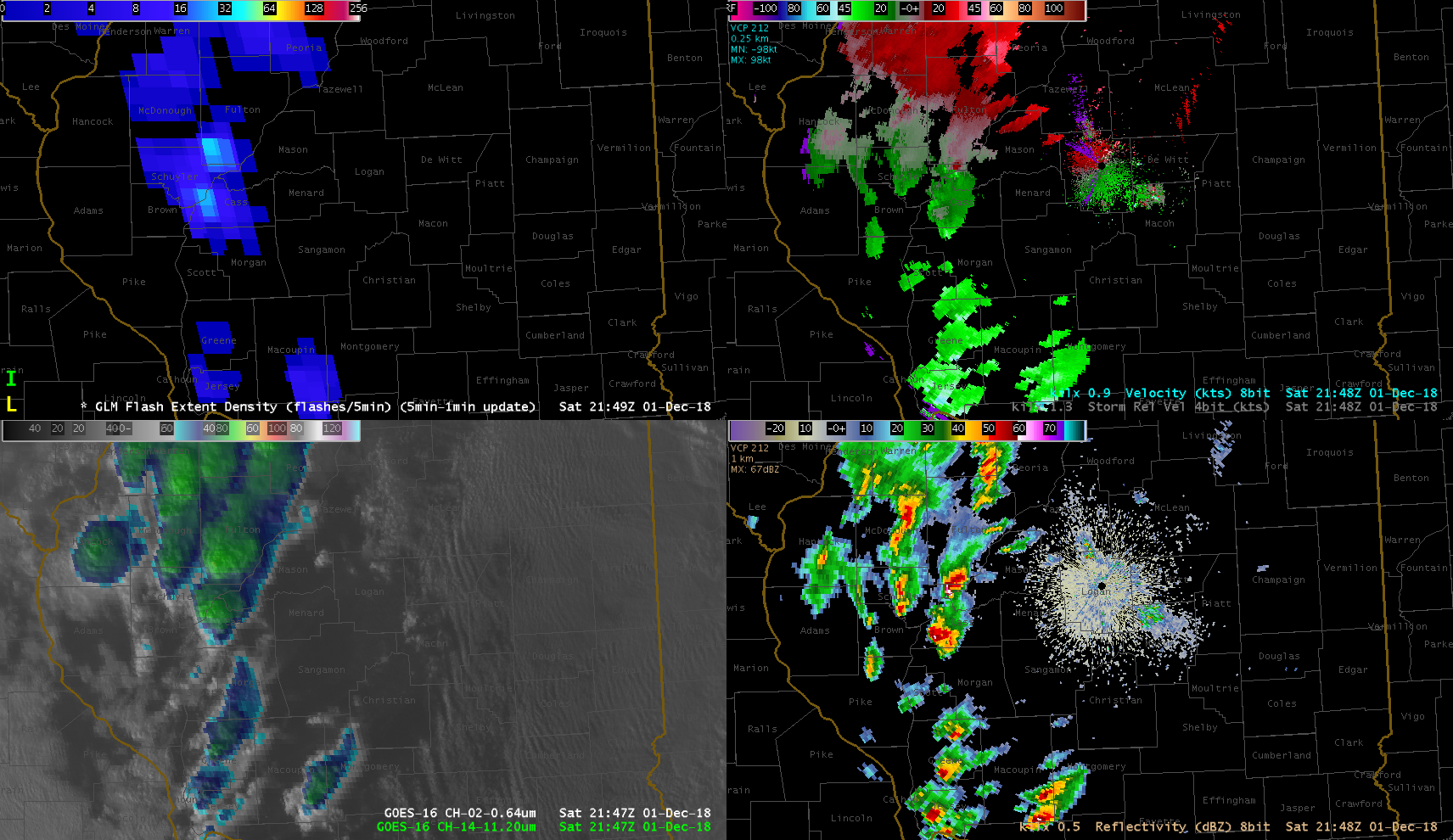 Flash Extent Density
(5 min accumulation)
Radar Velocity
ABI “sandwich”
0.64 and 11.2
Radar Reflectivity
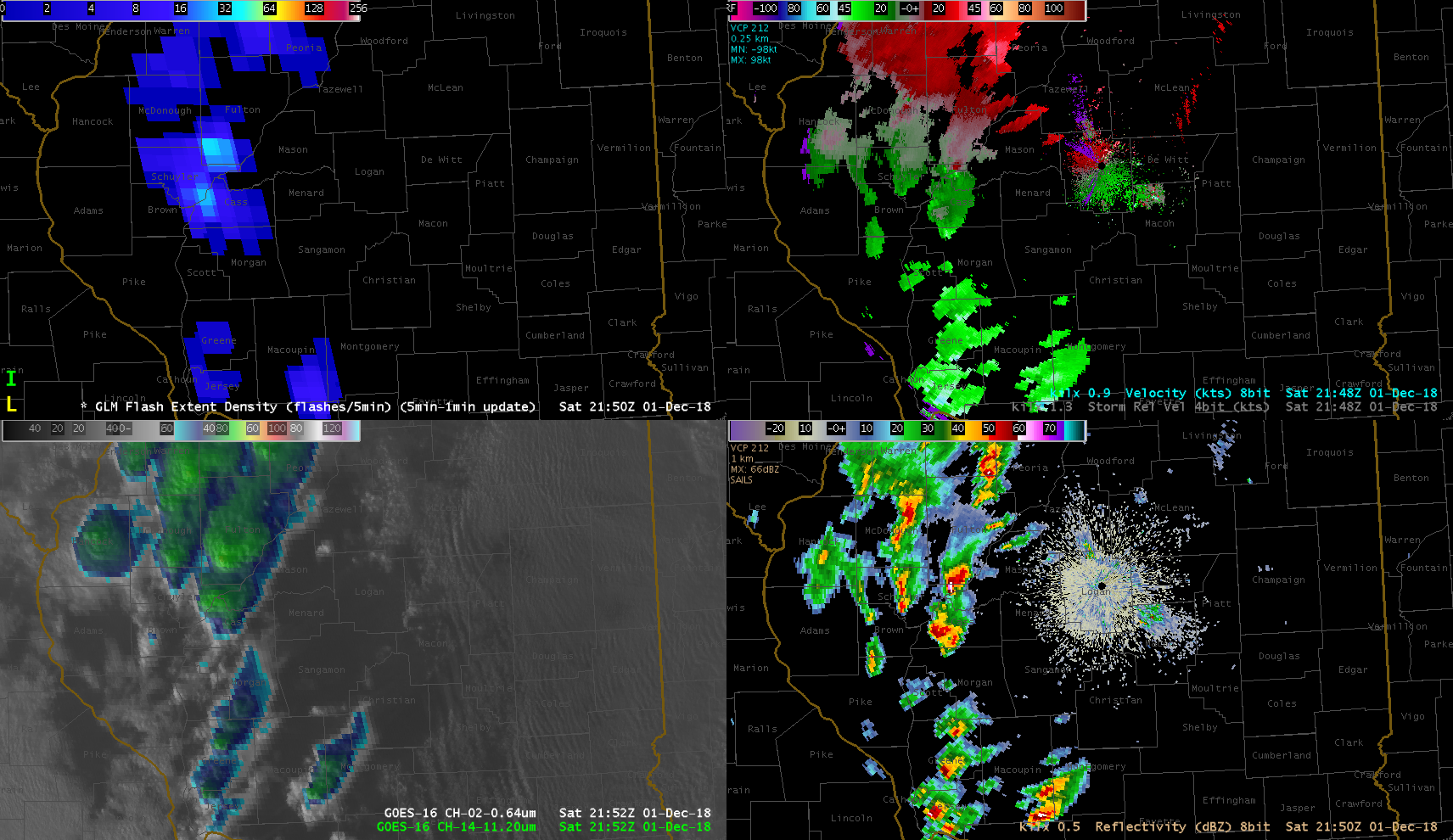 Flash Extent Density
(5 min accumulation)
Radar Velocity
ABI “sandwich”
0.64 and 11.2
Radar Reflectivity
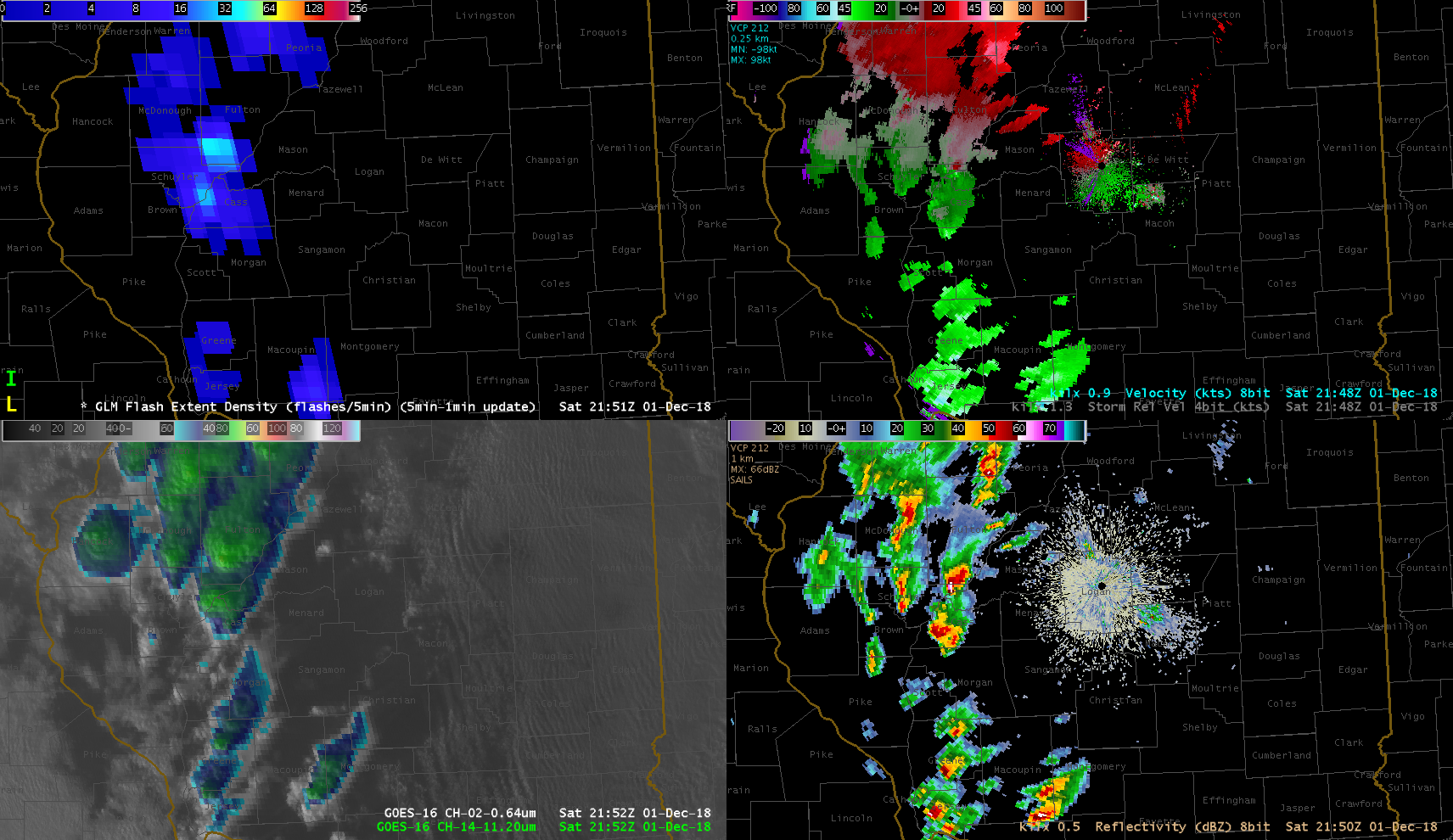 Flash Extent Density
(5 min accumulation)
Radar Velocity
ABI “sandwich”
0.64 and 11.2
Radar Reflectivity
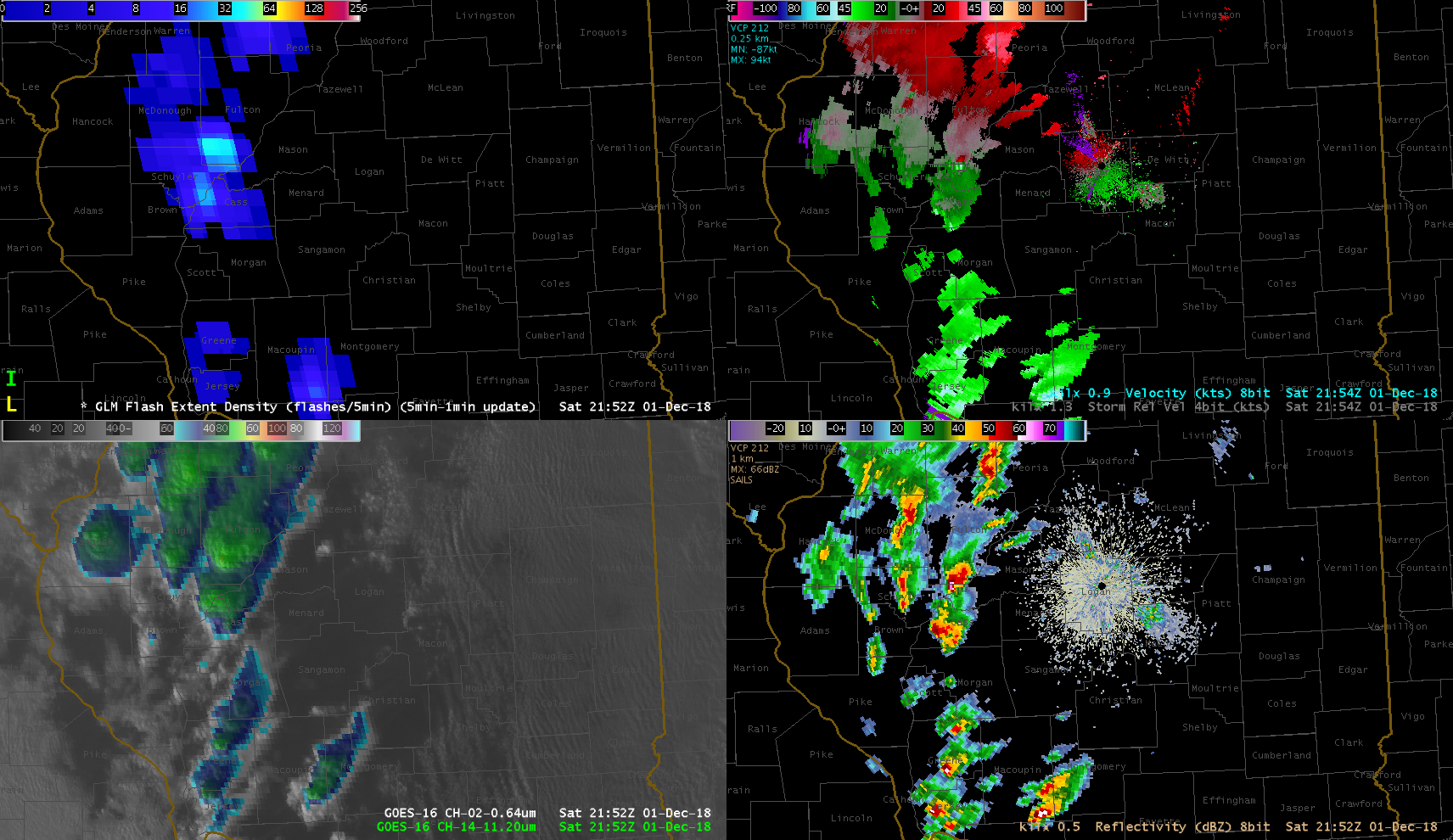 Flash Extent Density
(5 min accumulation)
Radar Velocity
ABI “sandwich”
0.64 and 11.2
Radar Reflectivity
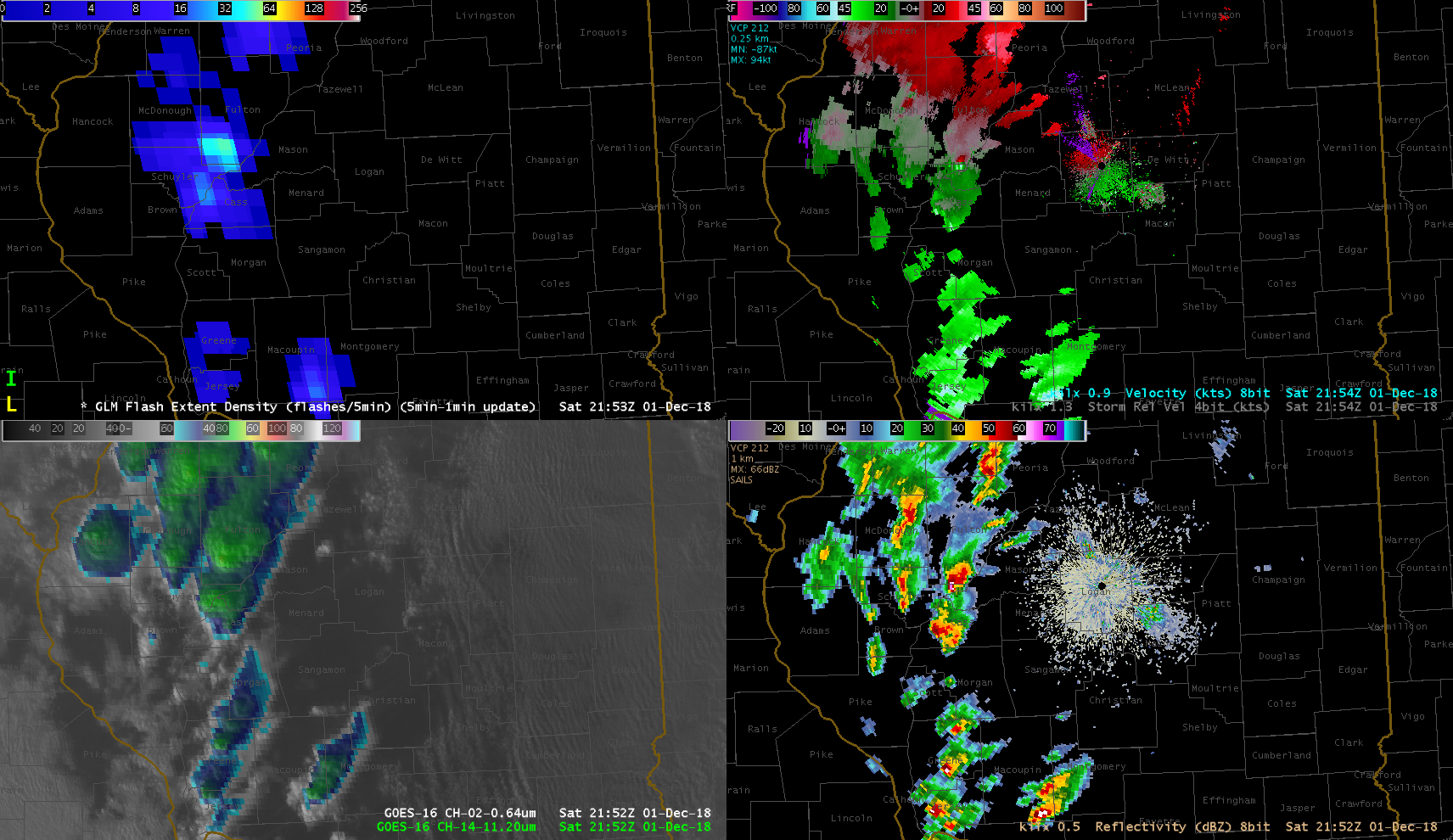 Flash Extent Density
(5 min accumulation)
Radar Velocity
ABI “sandwich”
0.64 and 11.2
Radar Reflectivity
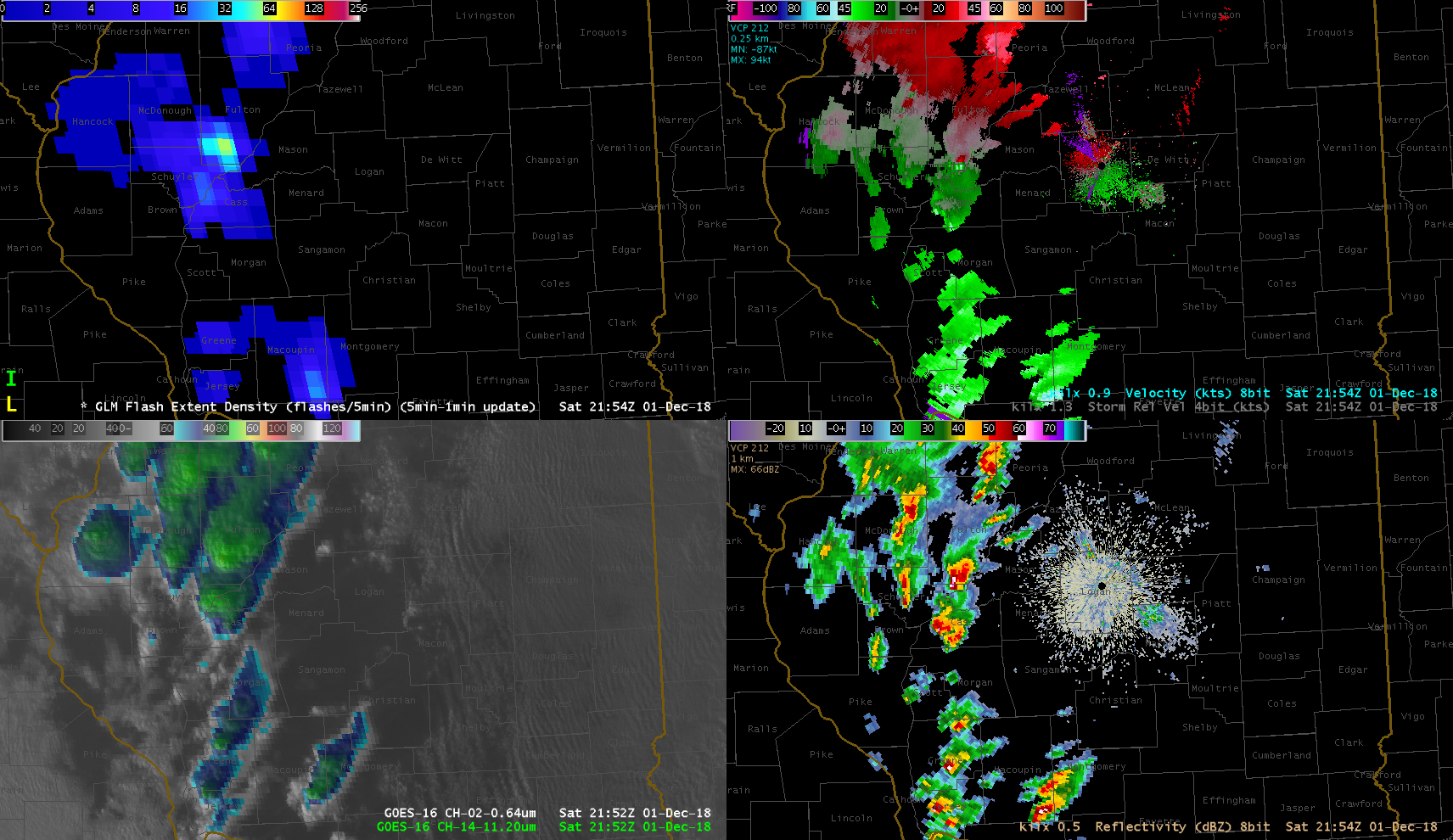 Flash Extent Density
(5 min accumulation)
Radar Velocity
ABI “sandwich”
0.64 and 11.2
Radar Reflectivity
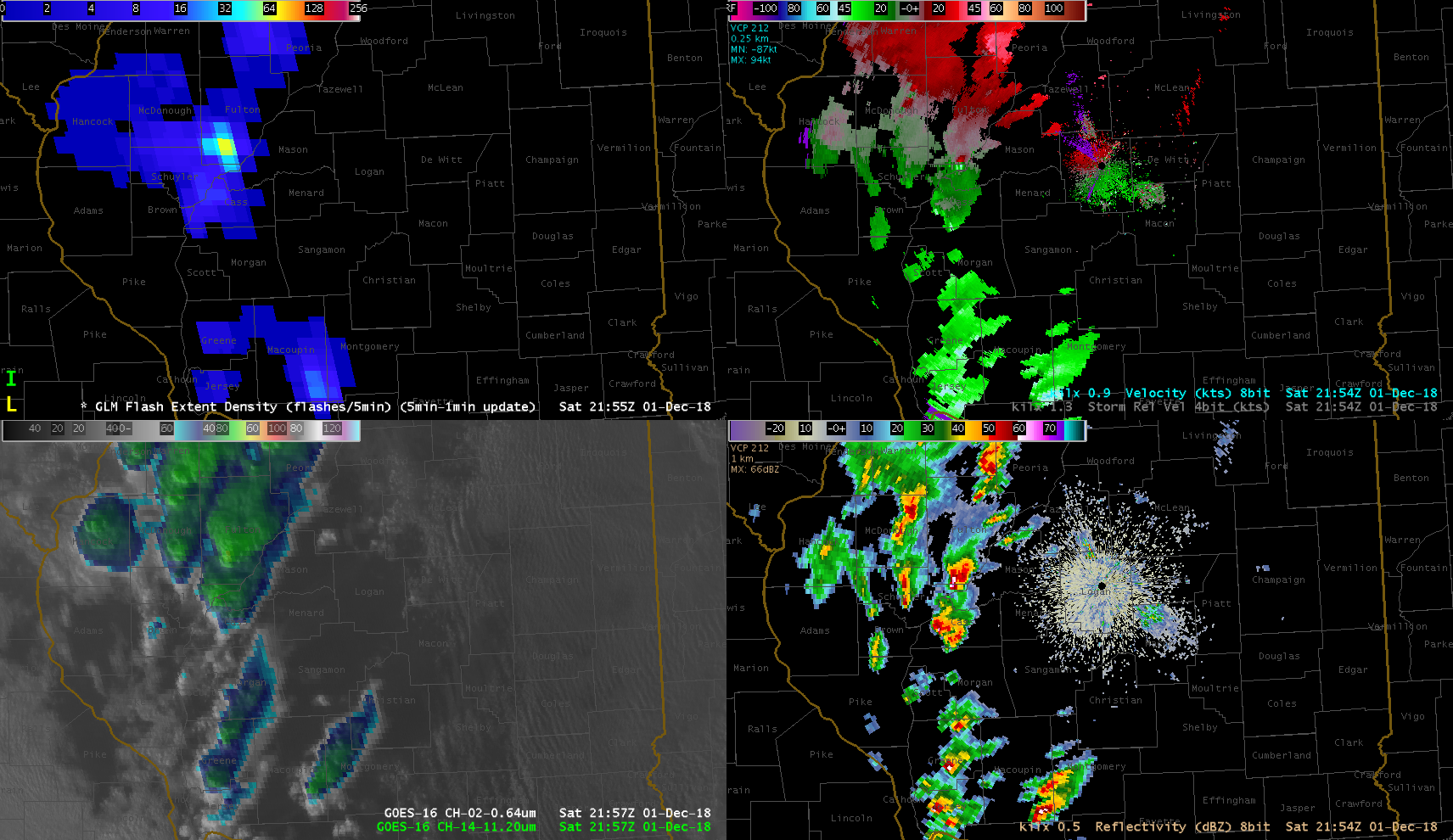 Flash Extent Density
(5 min accumulation)
Radar Velocity
ABI “sandwich”
0.64 and 11.2
Radar Reflectivity
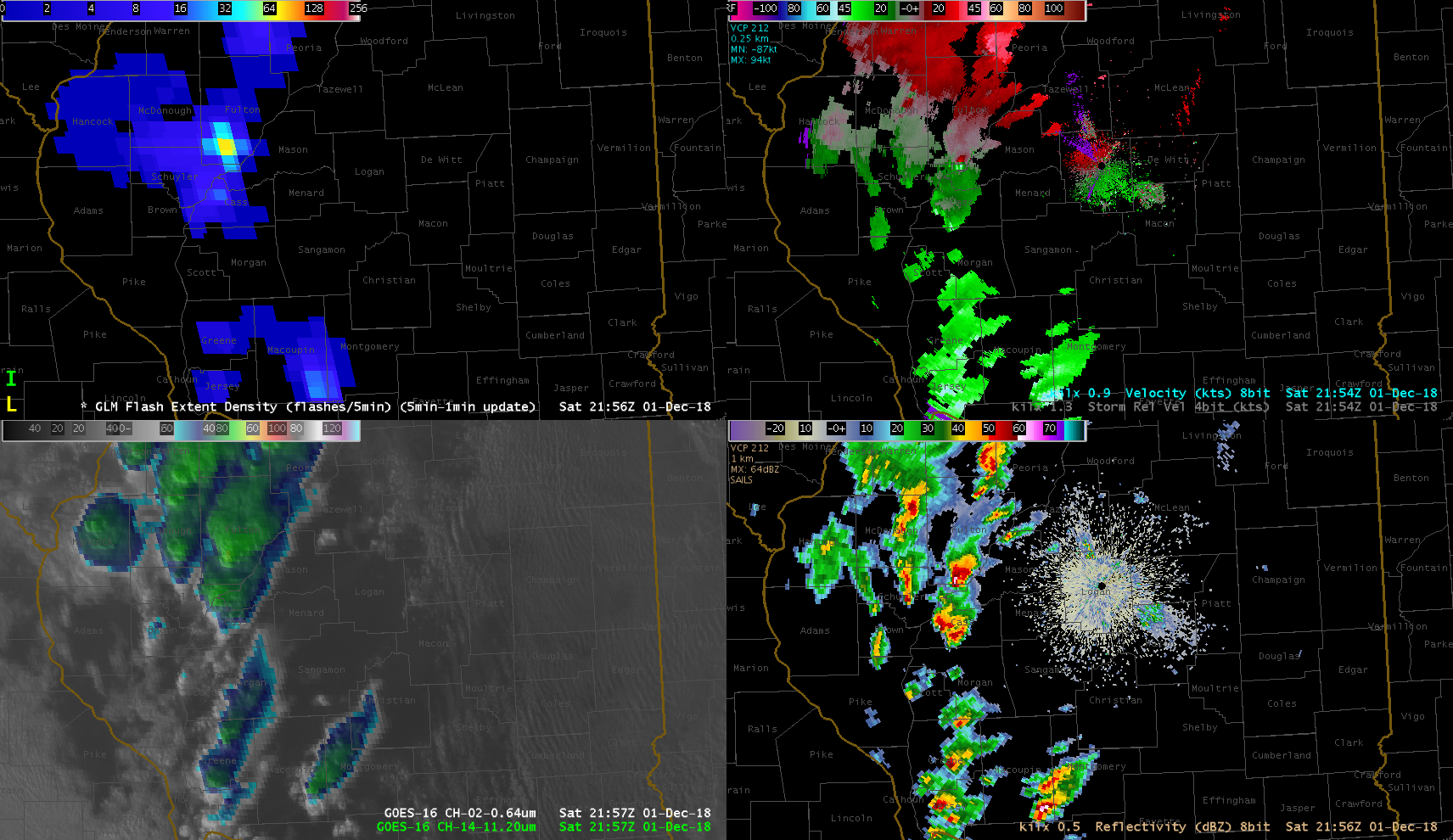 Flash Extent Density
(5 min accumulation)
Radar Velocity
ABI “sandwich”
0.64 and 11.2
Radar Reflectivity
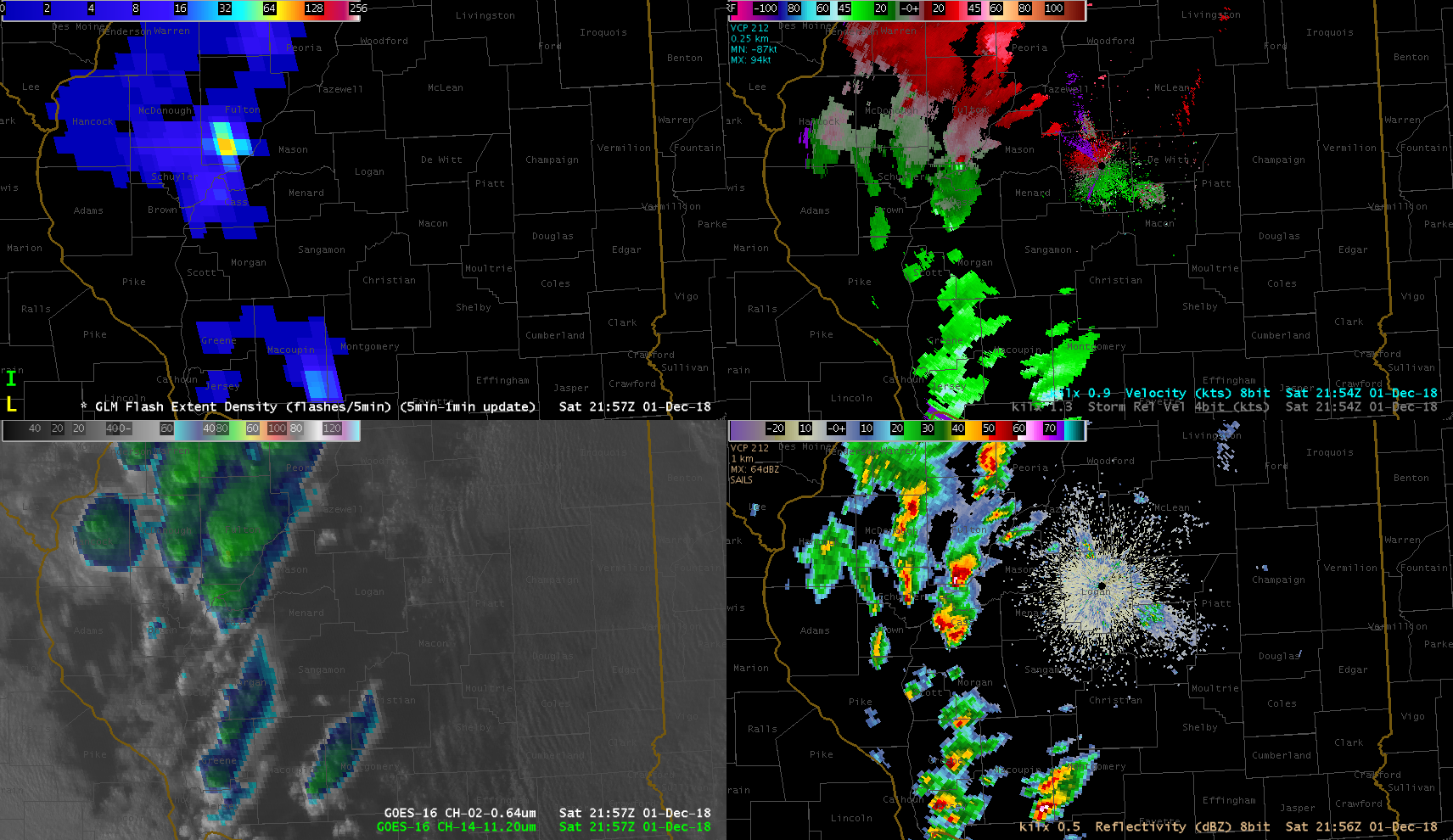 Flash Extent Density
(5 min accumulation)
Radar Velocity
ABI “sandwich”
0.64 and 11.2
Radar Reflectivity
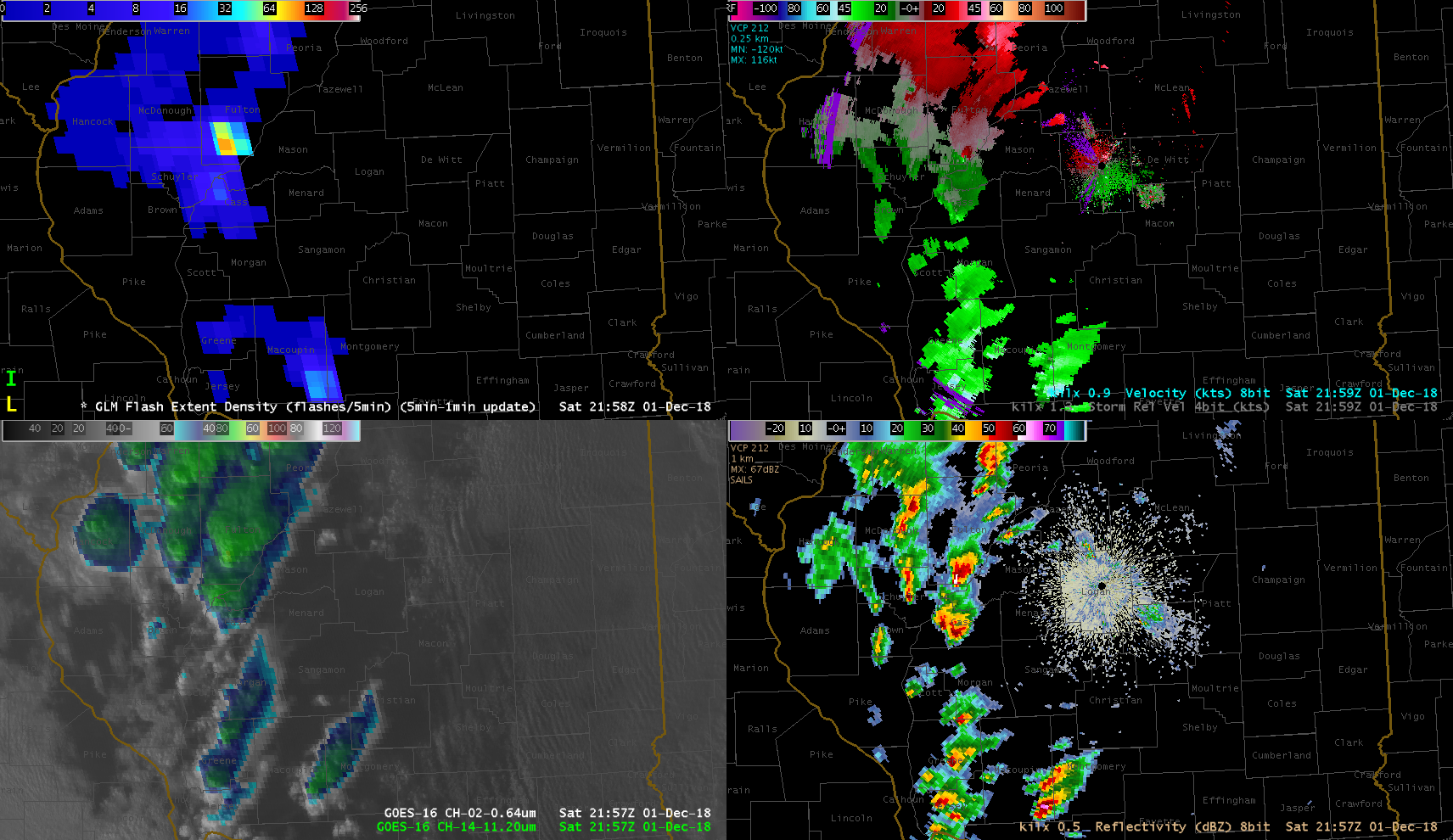 Flash Extent Density
(5 min accumulation)
Radar Velocity
ABI “sandwich”
0.64 and 11.2
Radar Reflectivity
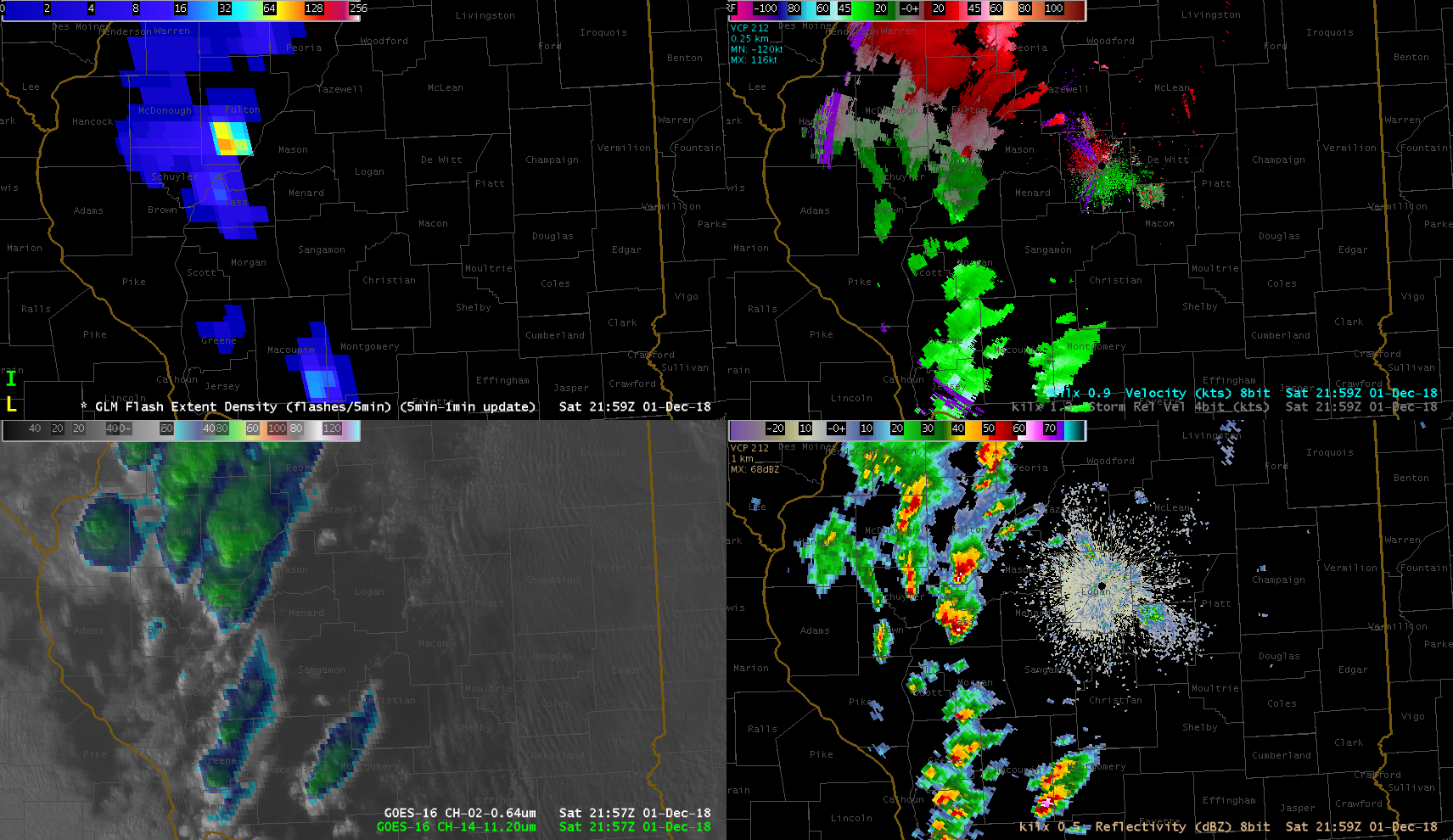 Flash Extent Density
(5 min accumulation)
Radar Velocity
ABI “sandwich”
0.64 and 11.2
Radar Reflectivity
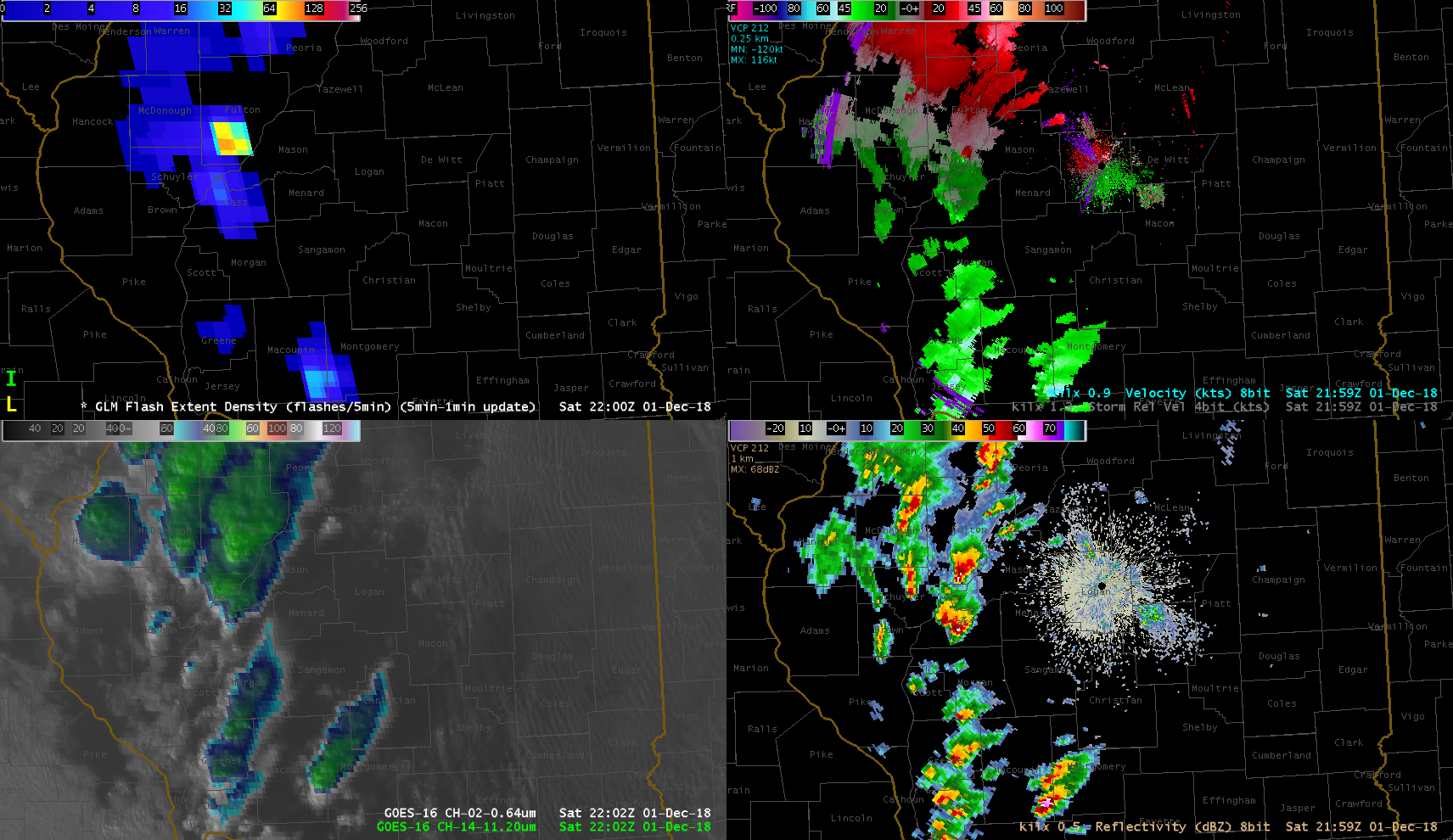 Flash Extent Density
(5 min accumulation)
Radar Velocity
ABI “sandwich”
0.64 and 11.2
Radar Reflectivity
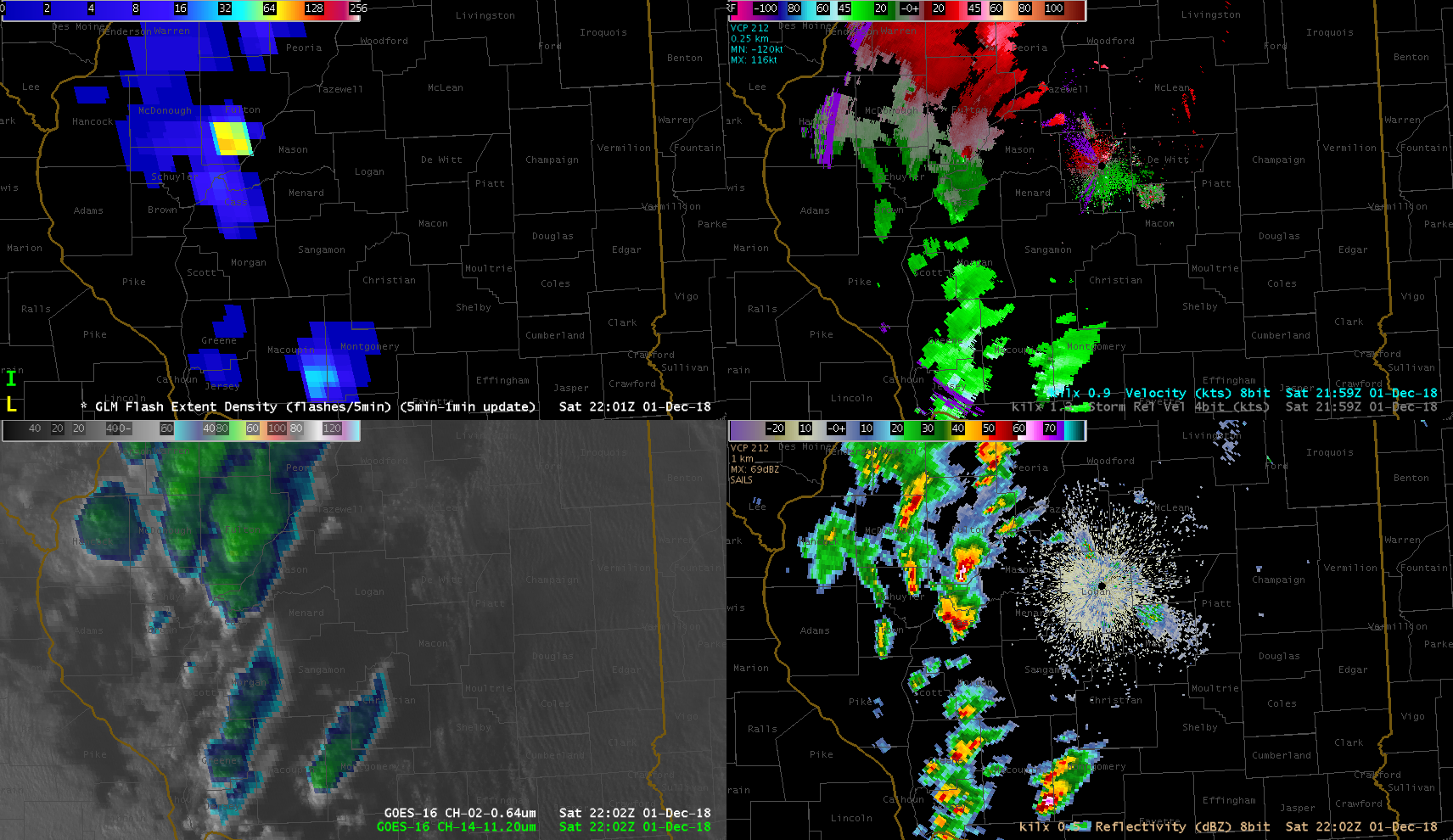 Flash Extent Density
(5 min accumulation)
Radar Velocity
ABI “sandwich”
0.64 and 11.2
Radar Reflectivity
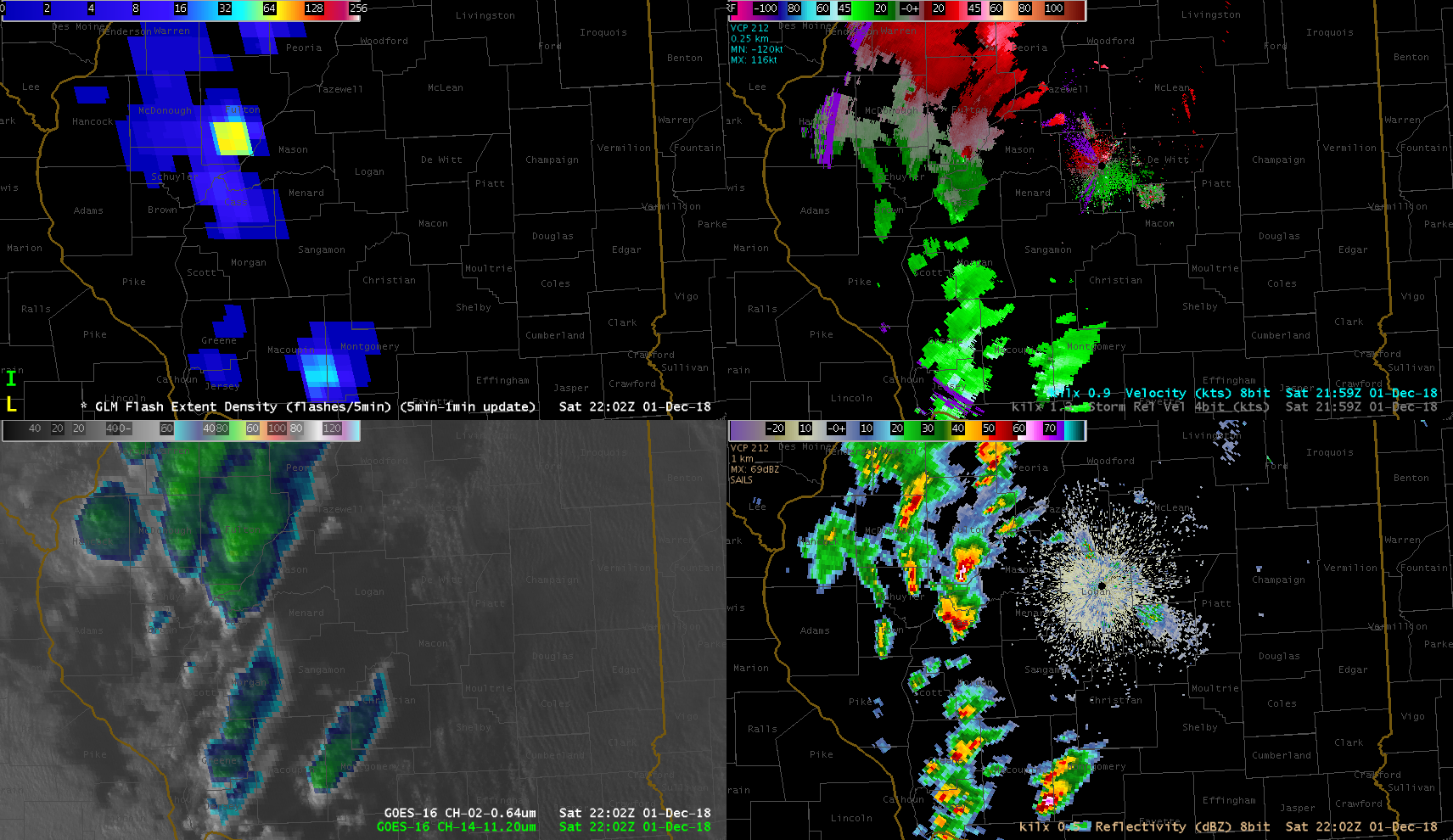 Flash Extent Density
(5 min accumulation)
Radar Velocity
ABI “sandwich”
0.64 and 11.2
Radar Reflectivity
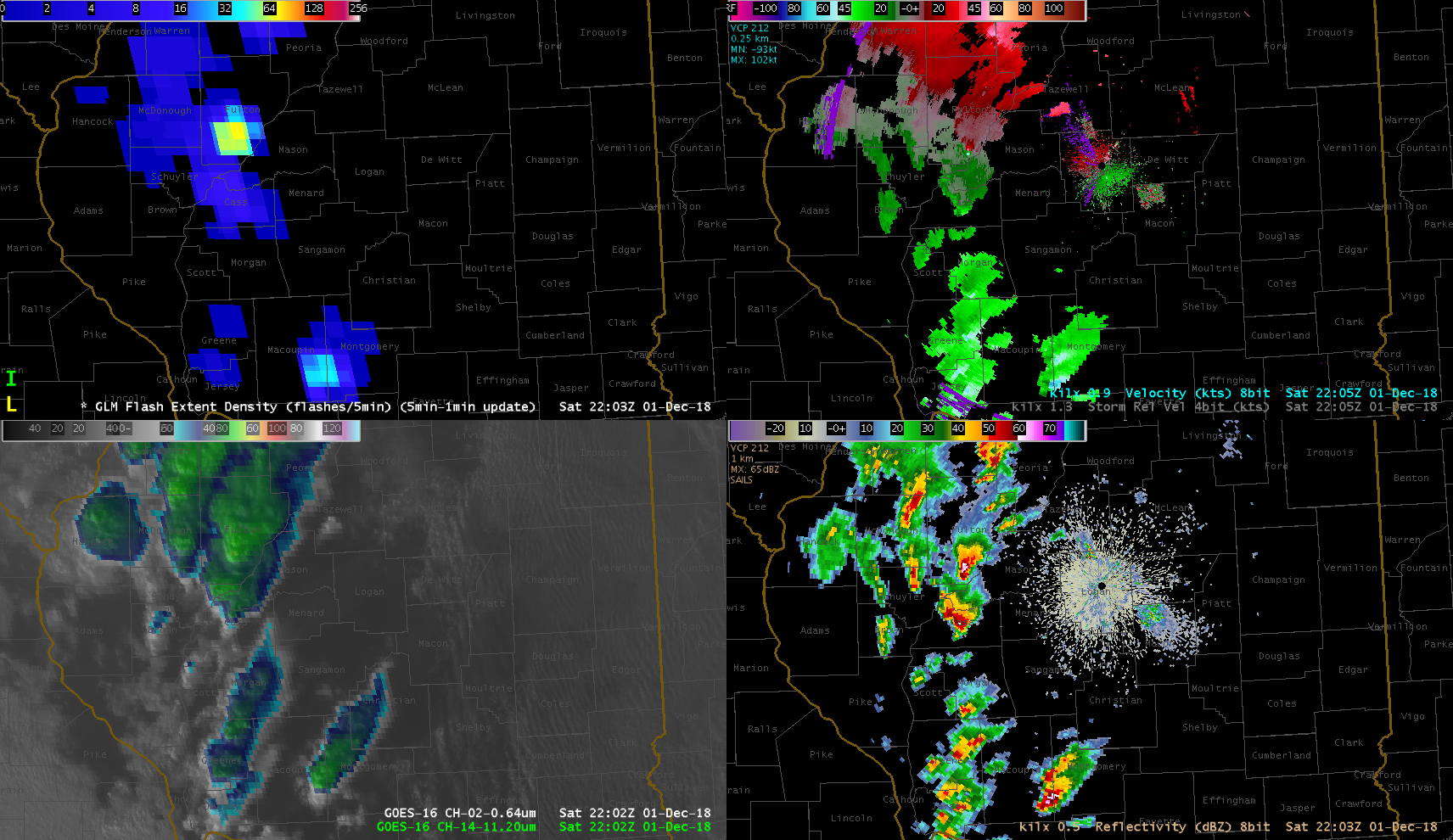 Flash Extent Density
(5 min accumulation)
Radar Velocity
ABI “sandwich”
0.64 and 11.2
Radar Reflectivity
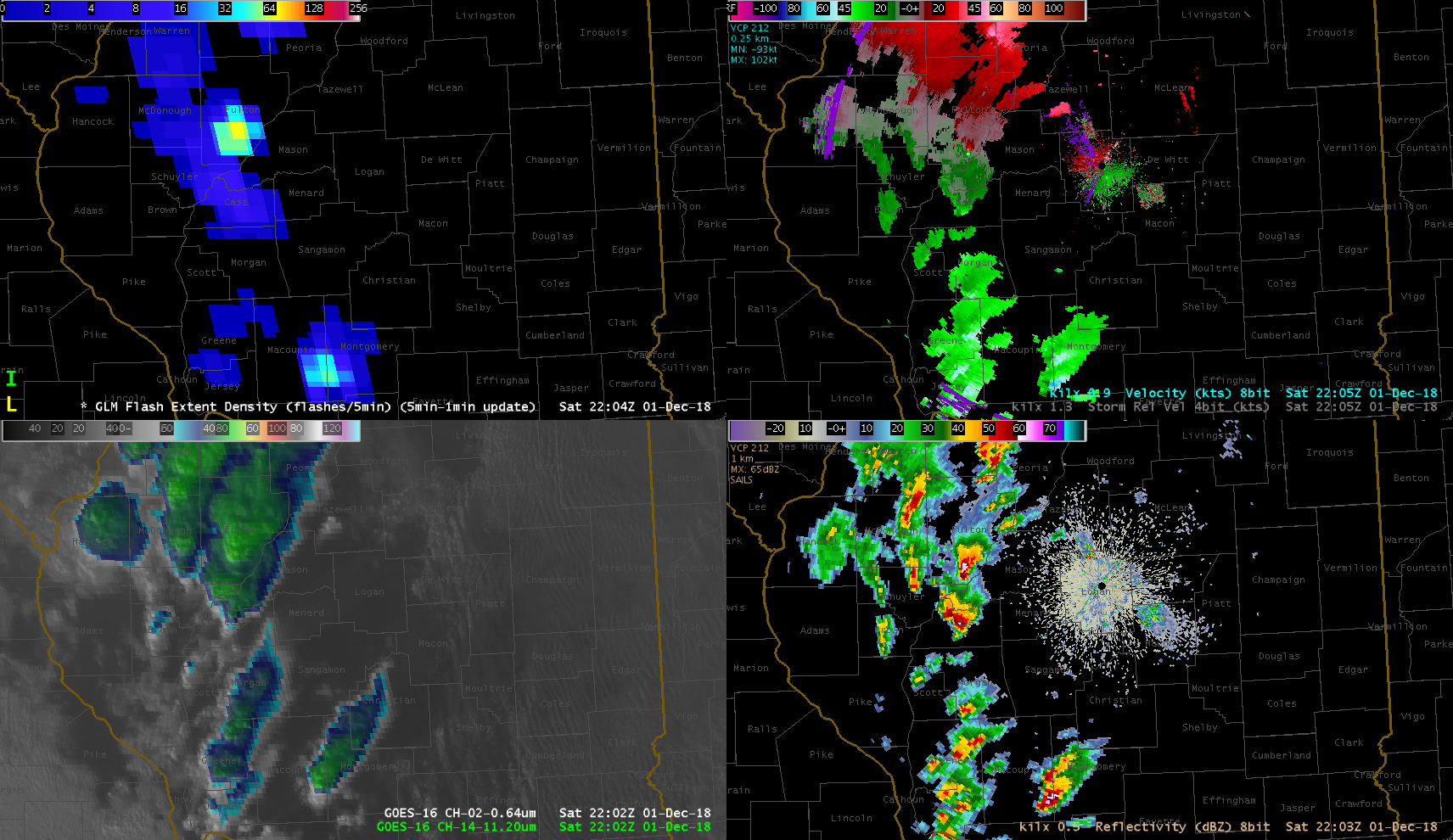 Flash Extent Density
(5 min accumulation)
Radar Velocity
ABI “sandwich”
0.64 and 11.2
Radar Reflectivity
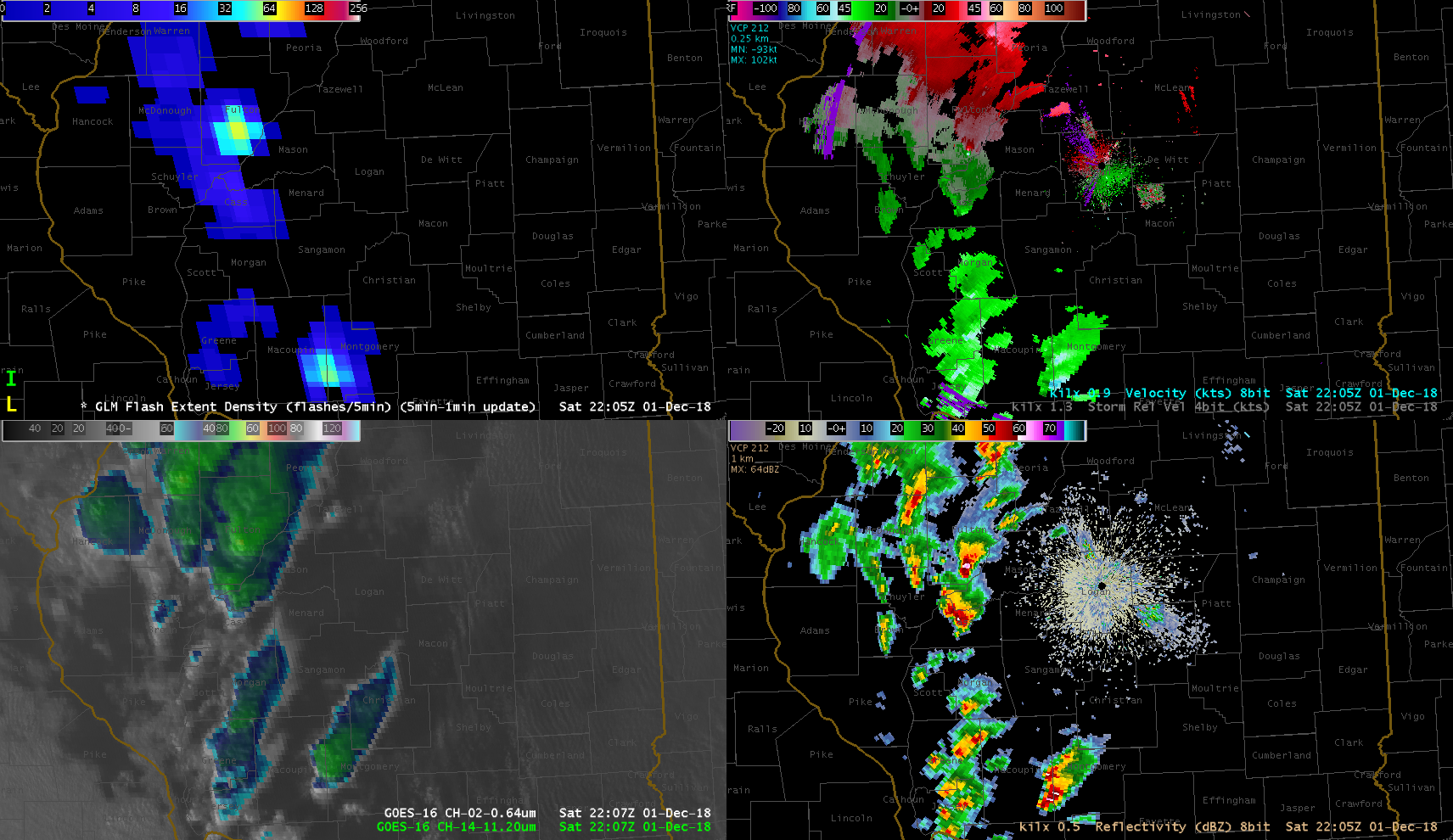 Flash Extent Density
(5 min accumulation)
Radar Velocity
ABI “sandwich”
0.64 and 11.2
Radar Reflectivity
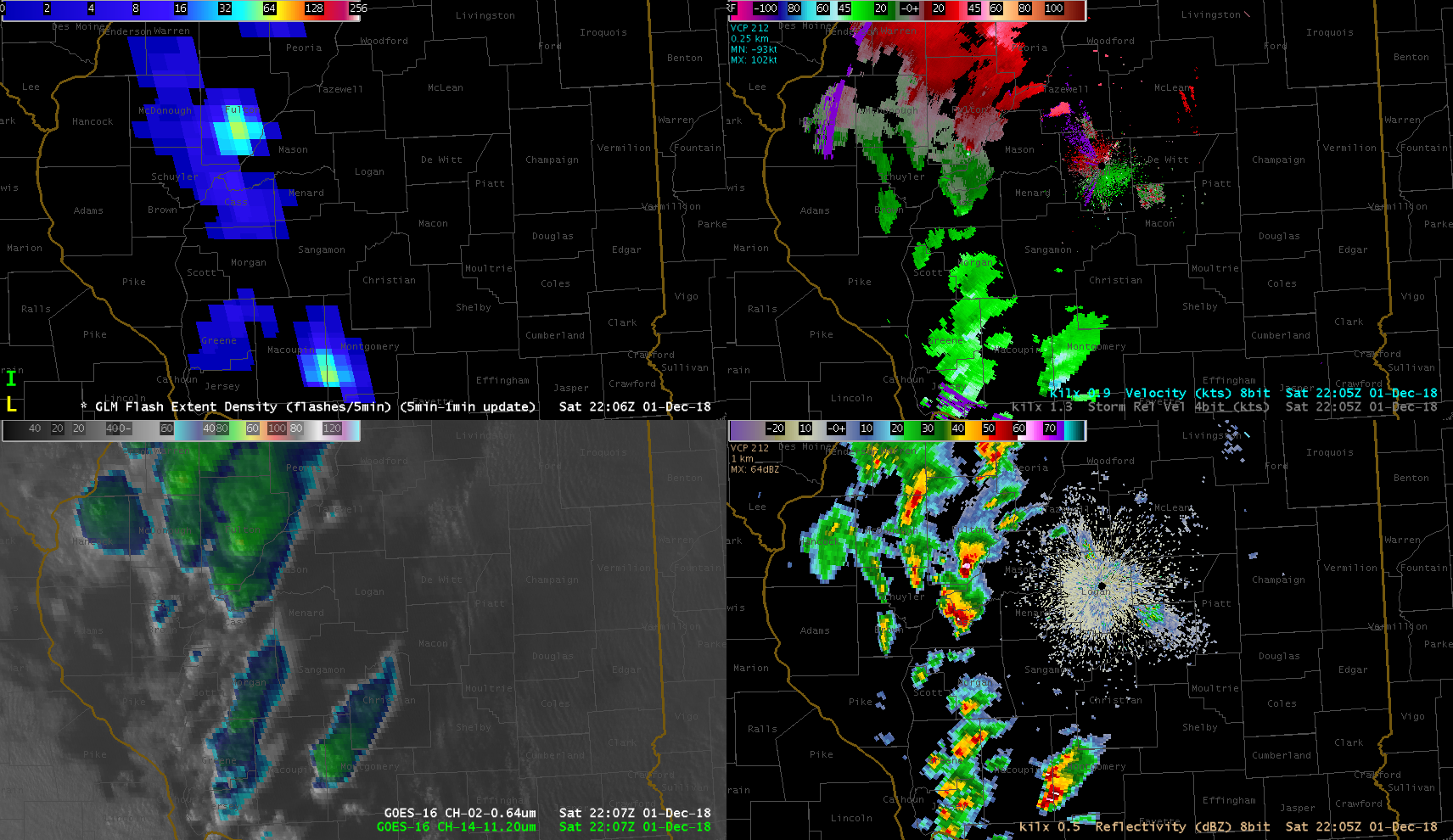 Flash Extent Density
(5 min accumulation)
Radar Velocity
ABI “sandwich”
0.64 and 11.2
Radar Reflectivity
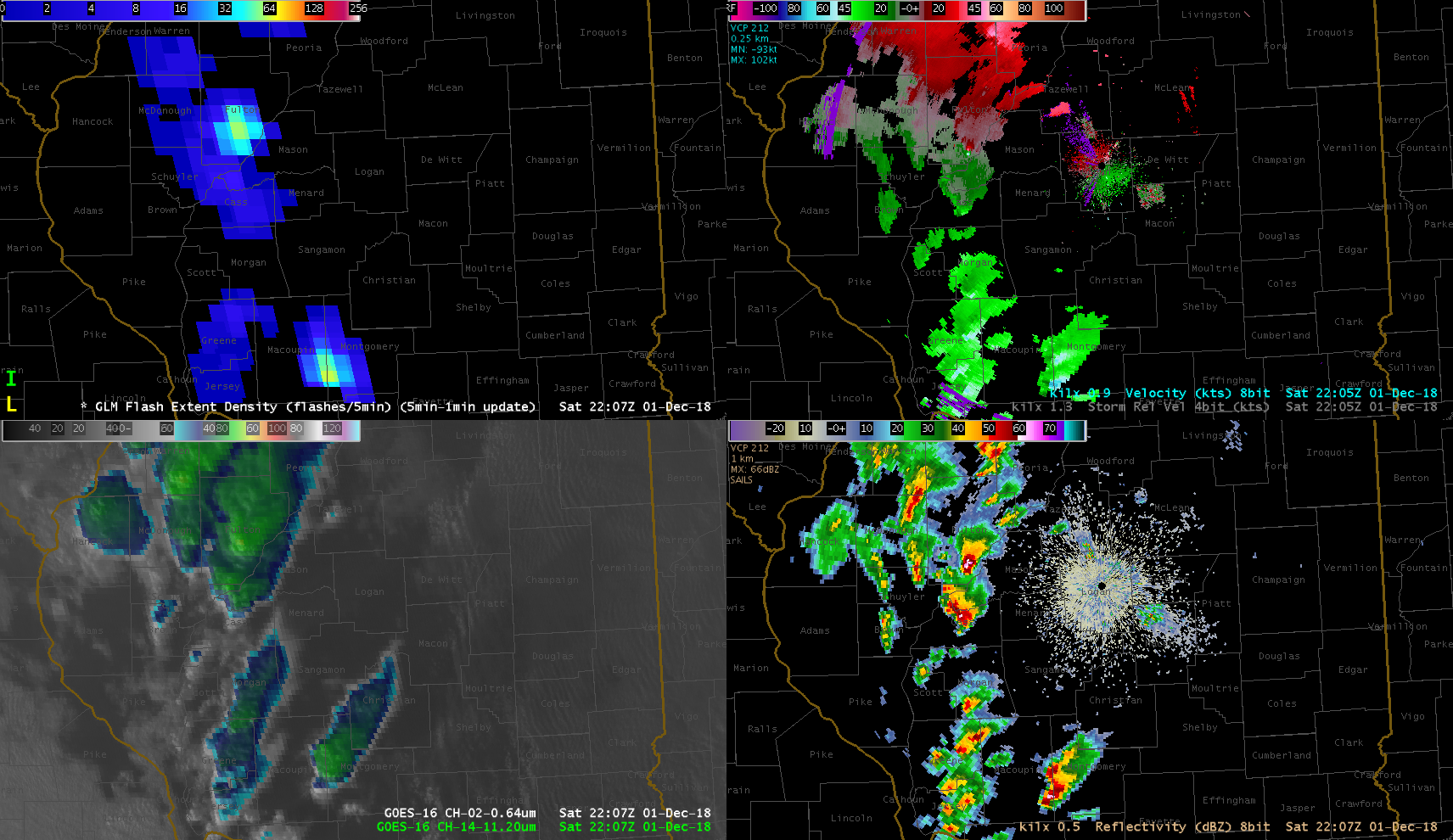 Flash Extent Density
(5 min accumulation)
Radar Velocity
ABI “sandwich”
0.64 and 11.2
Radar Reflectivity
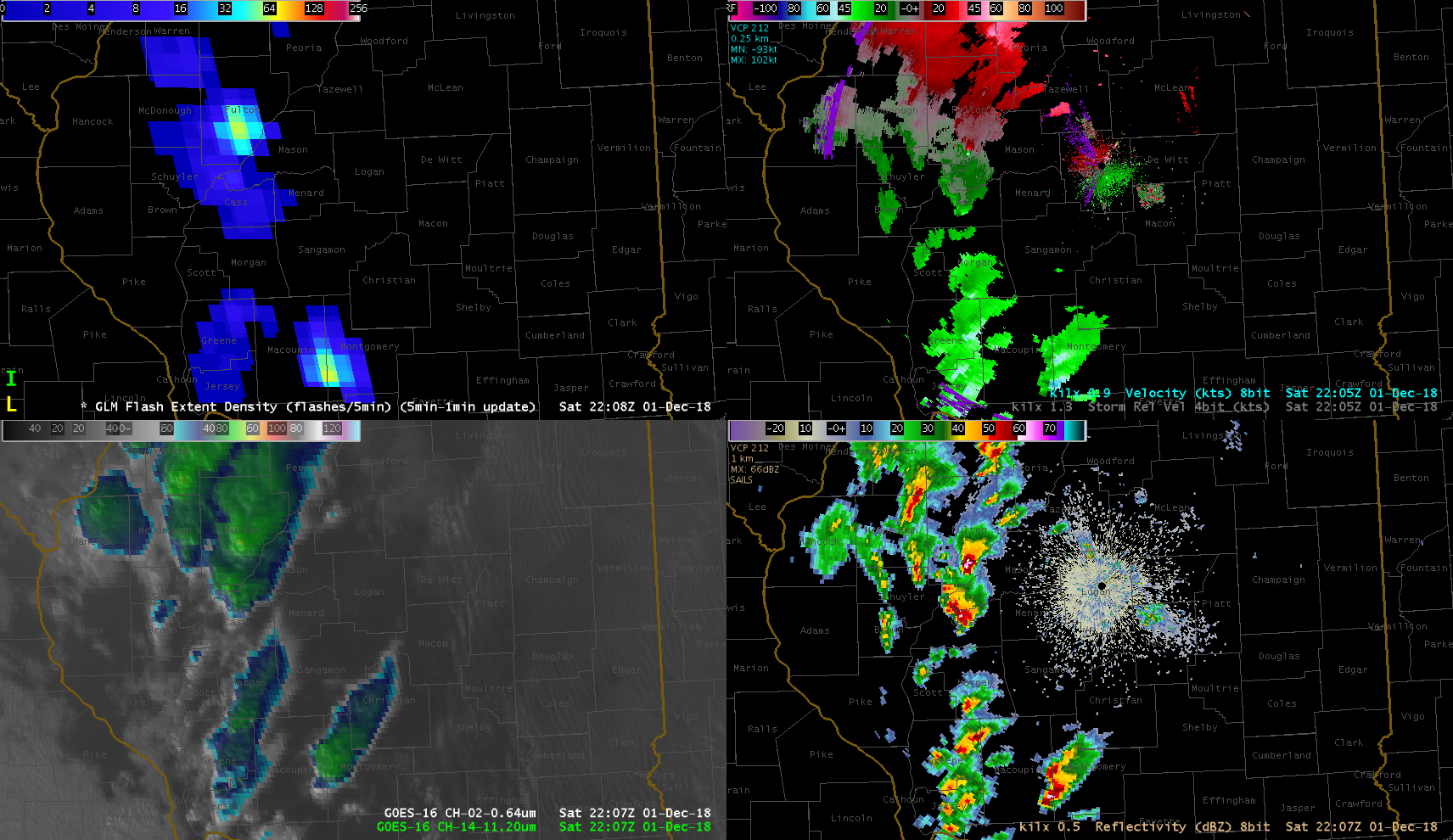 Flash Extent Density
(5 min accumulation)
Radar Velocity
ABI “sandwich”
0.64 and 11.2
Radar Reflectivity
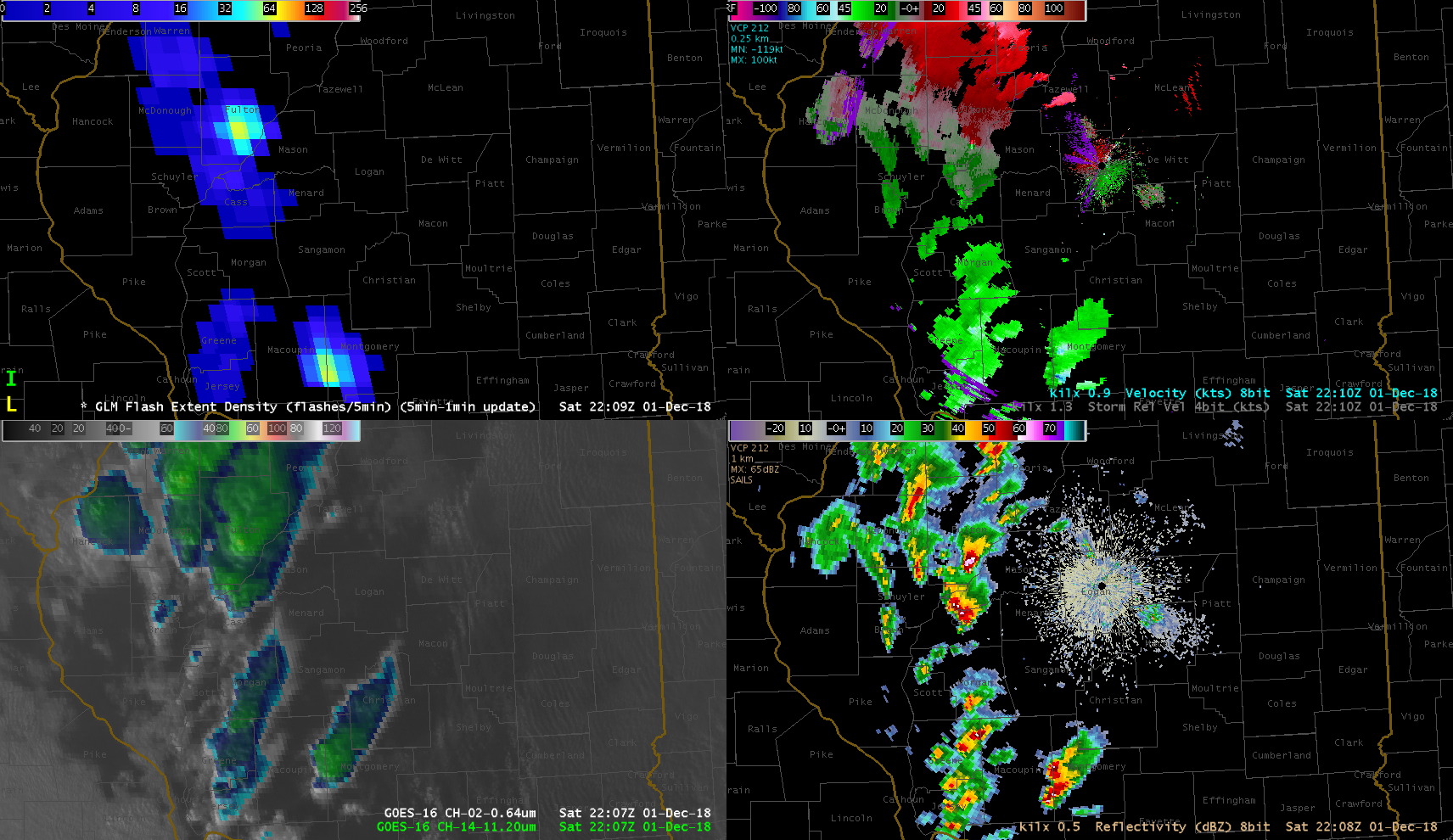 Flash Extent Density
(5 min accumulation)
Radar Velocity
ABI “sandwich”
0.64 and 11.2
Radar Reflectivity
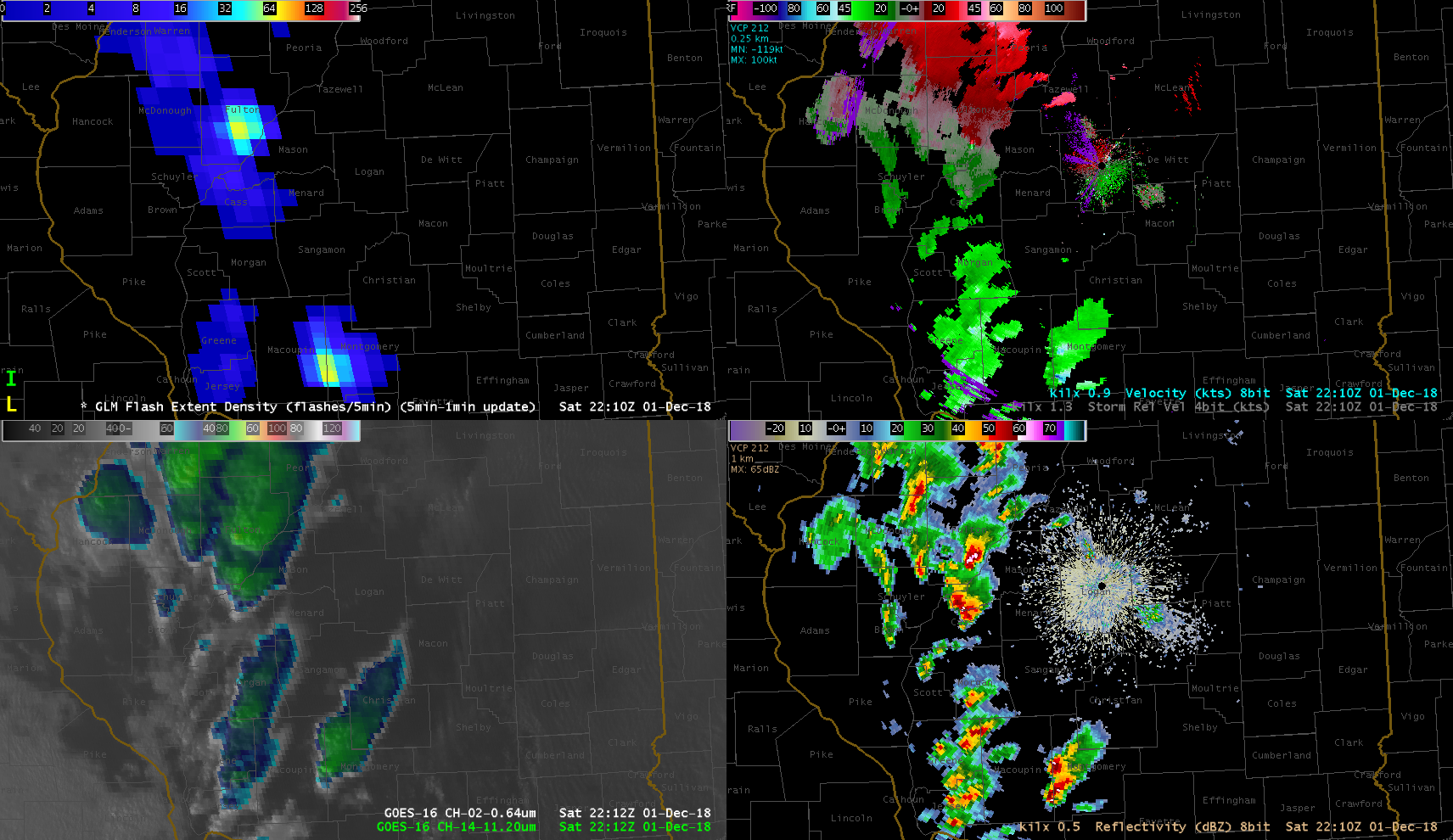 Flash Extent Density
(5 min accumulation)
Radar Velocity
ABI “sandwich”
0.64 and 11.2
Radar Reflectivity
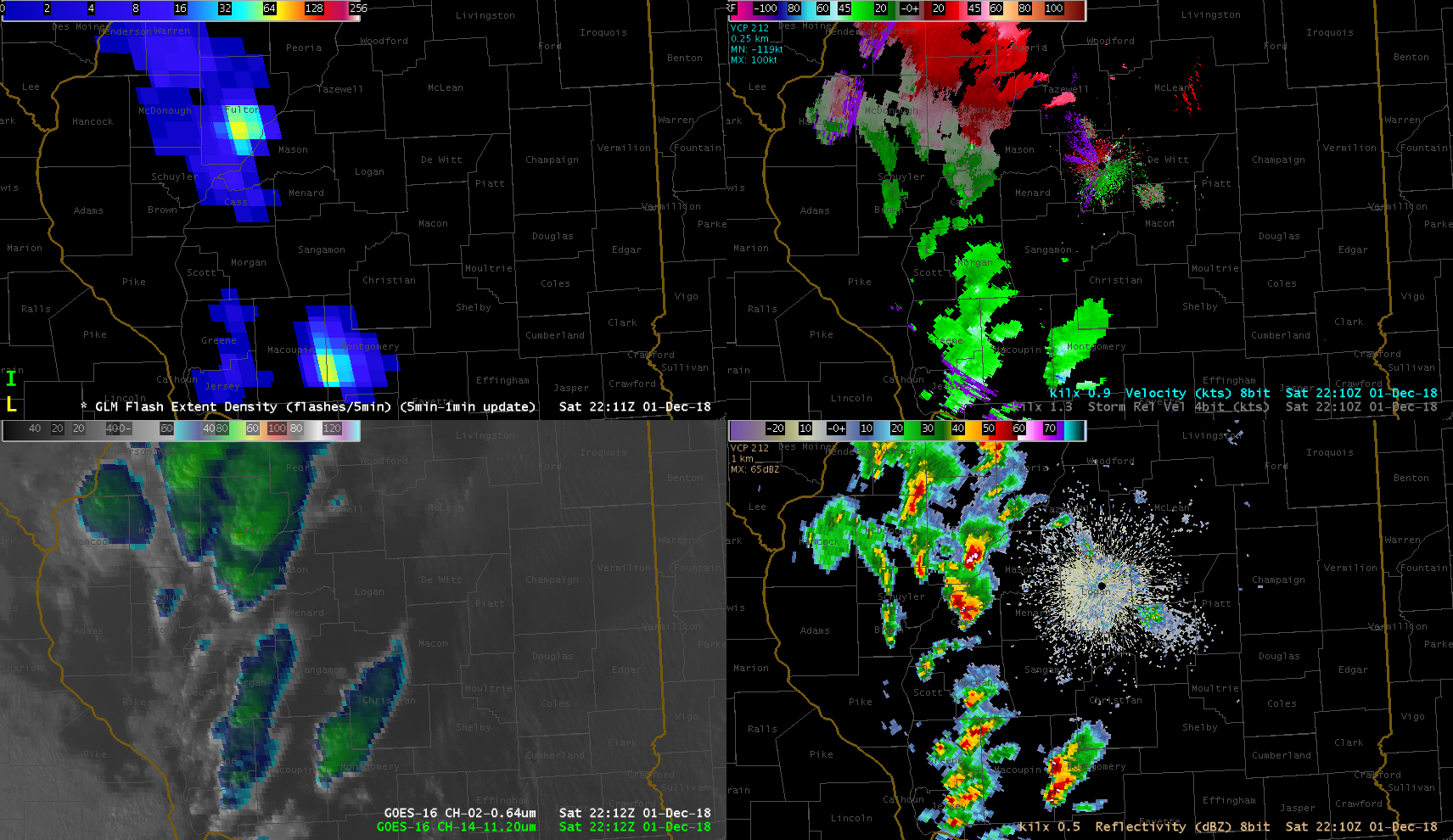 Flash Extent Density
(5 min accumulation)
Radar Velocity
ABI “sandwich”
0.64 and 11.2
Radar Reflectivity
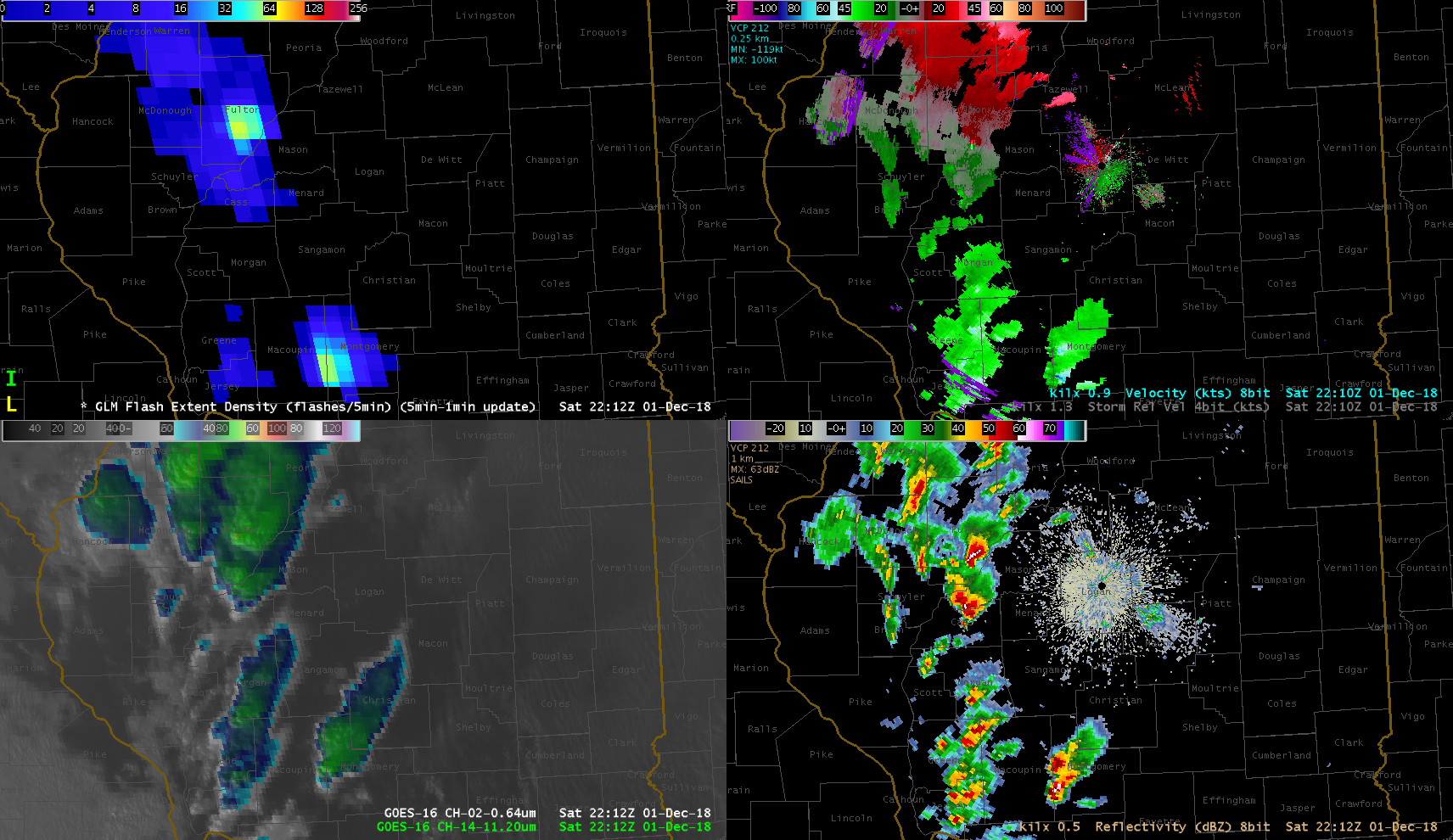 Flash Extent Density
(5 min accumulation)
Radar Velocity
ABI “sandwich”
0.64 and 11.2
Radar Reflectivity
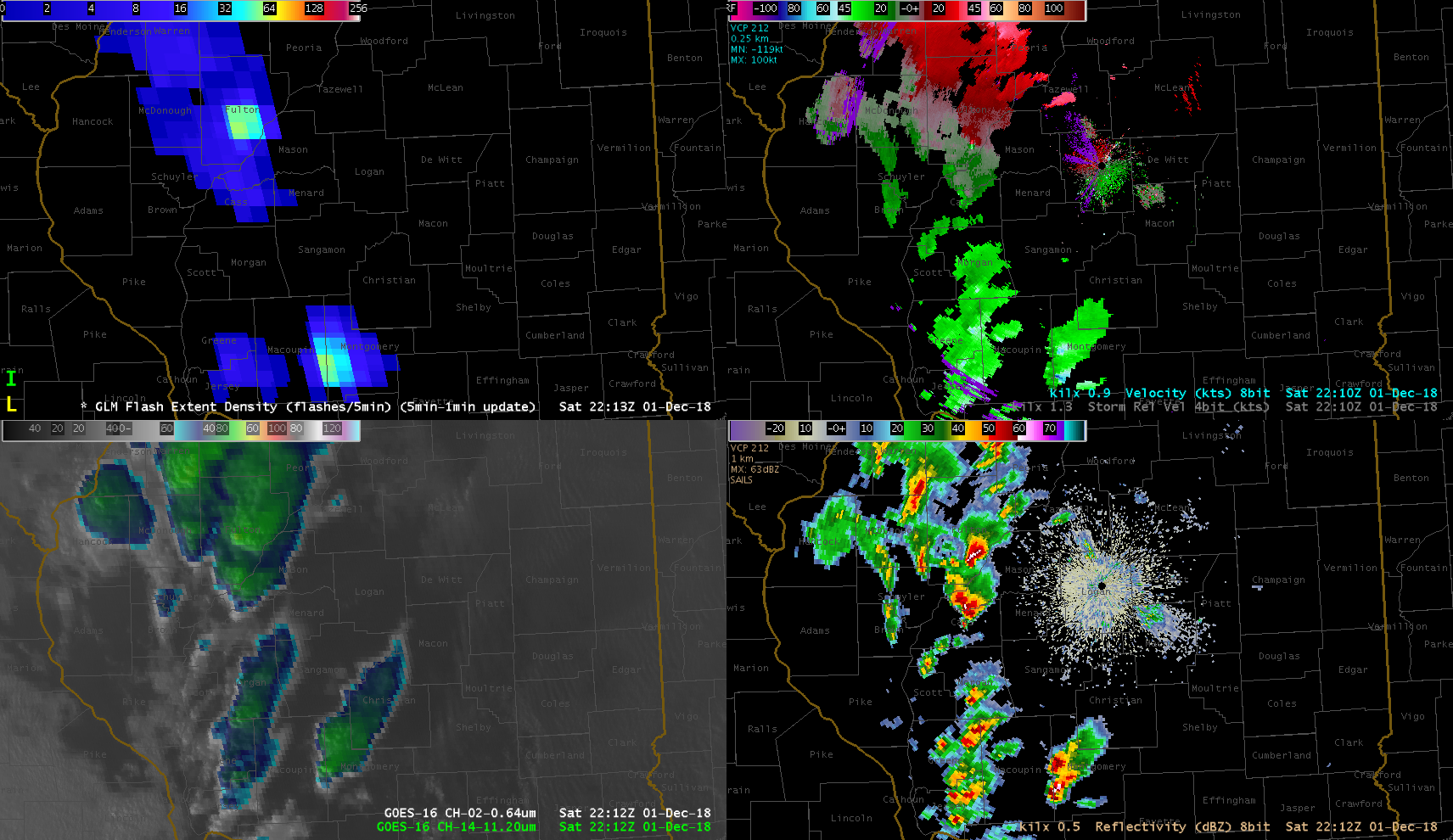 Flash Extent Density
(5 min accumulation)
Radar Velocity
ABI “sandwich”
0.64 and 11.2
Radar Reflectivity
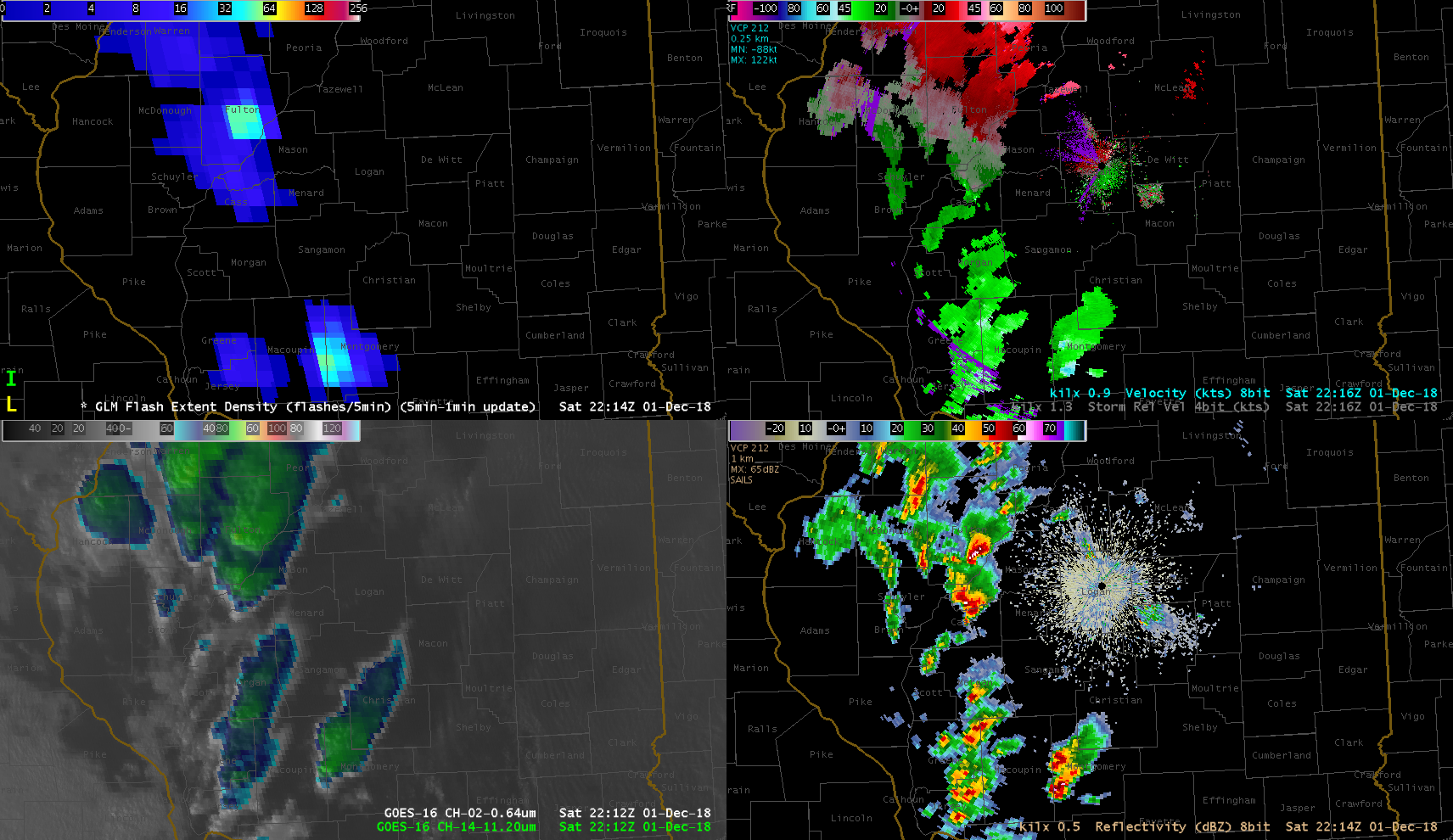 Flash Extent Density
(5 min accumulation)
Radar Velocity
ABI “sandwich”
0.64 and 11.2
Radar Reflectivity
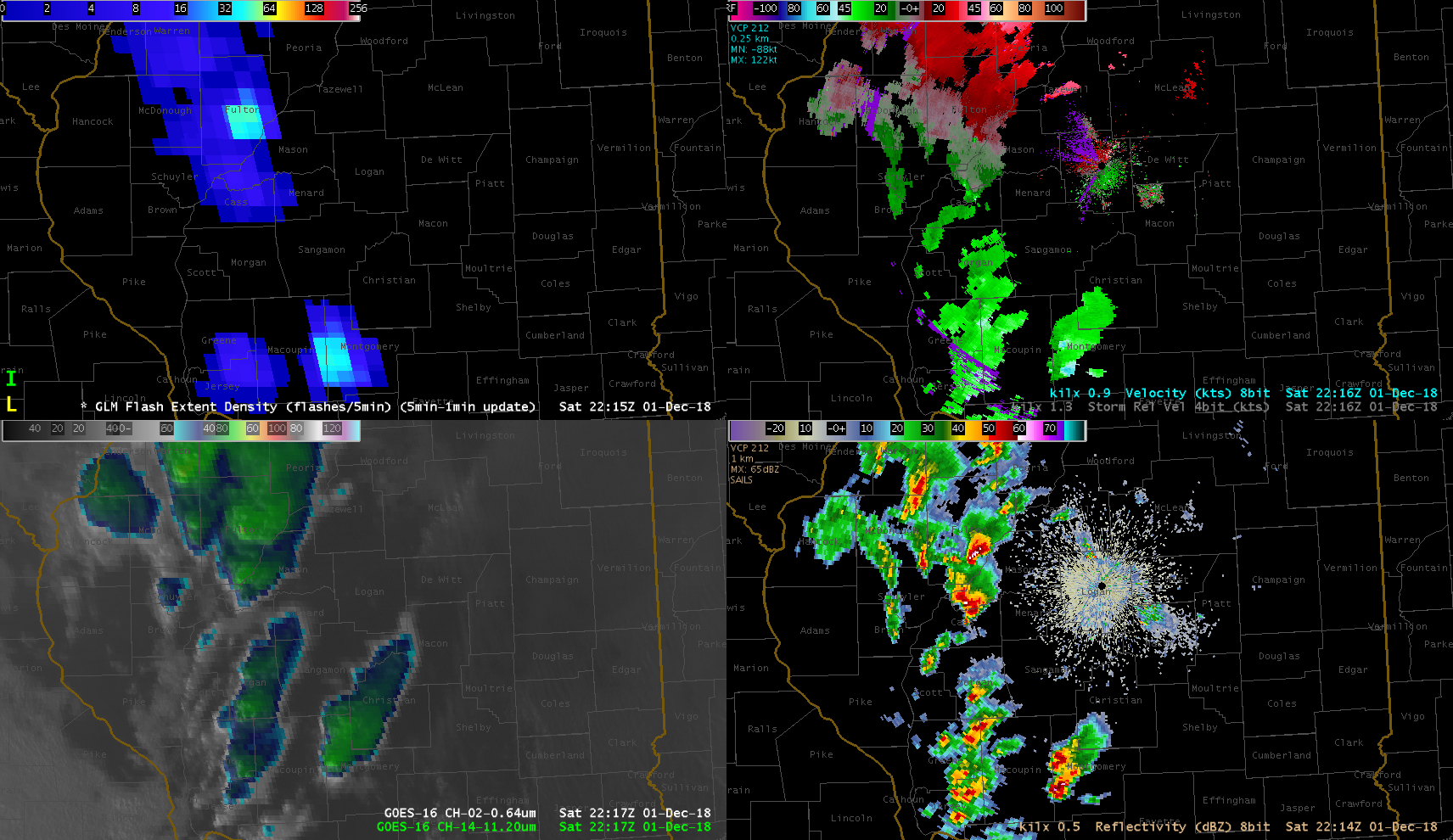 Flash Extent Density
(5 min accumulation)
Radar Velocity
ABI “sandwich”
0.64 and 11.2
Radar Reflectivity
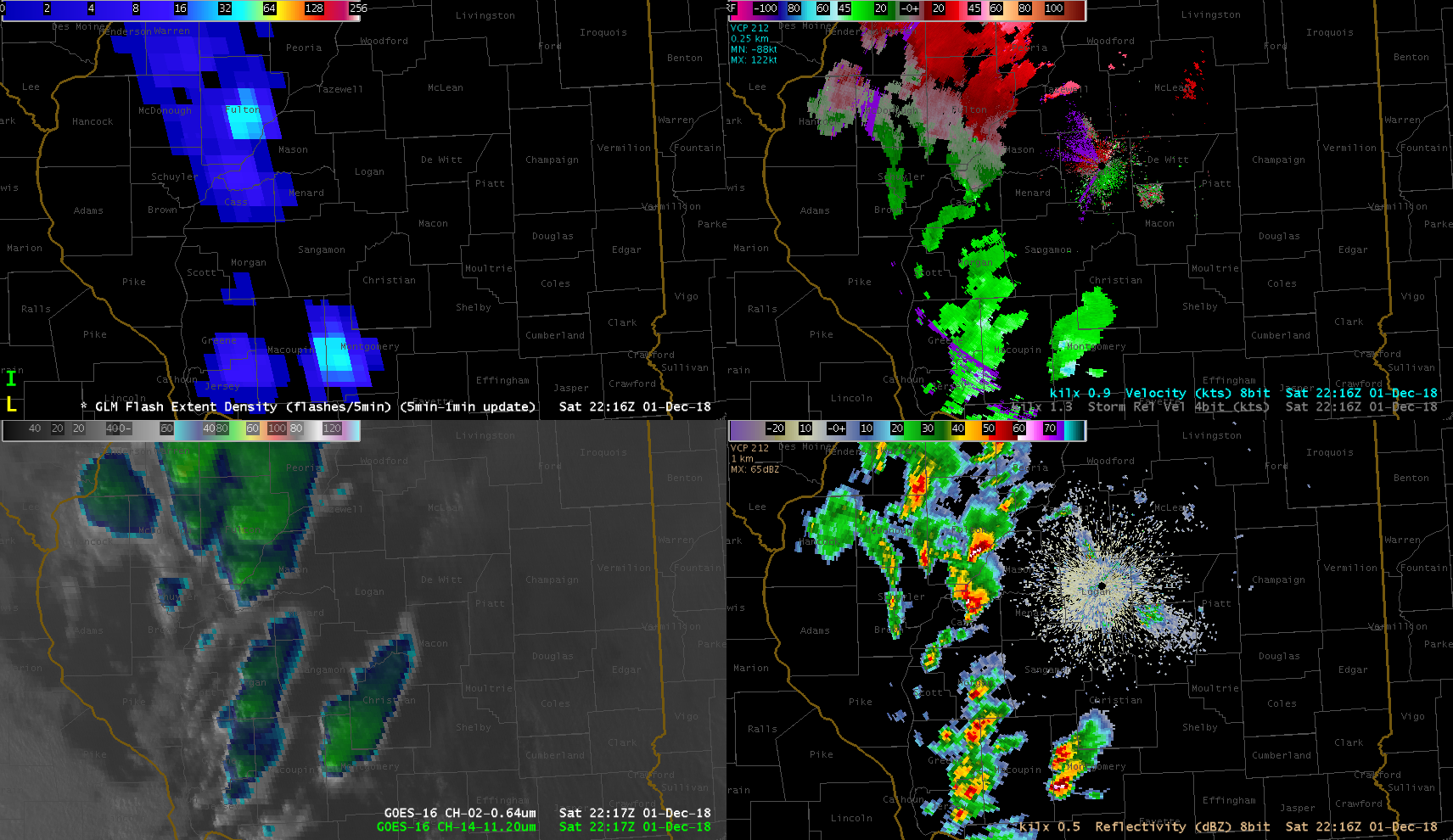 Flash Extent Density
(5 min accumulation)
Radar Velocity
ABI “sandwich”
0.64 and 11.2
Radar Reflectivity
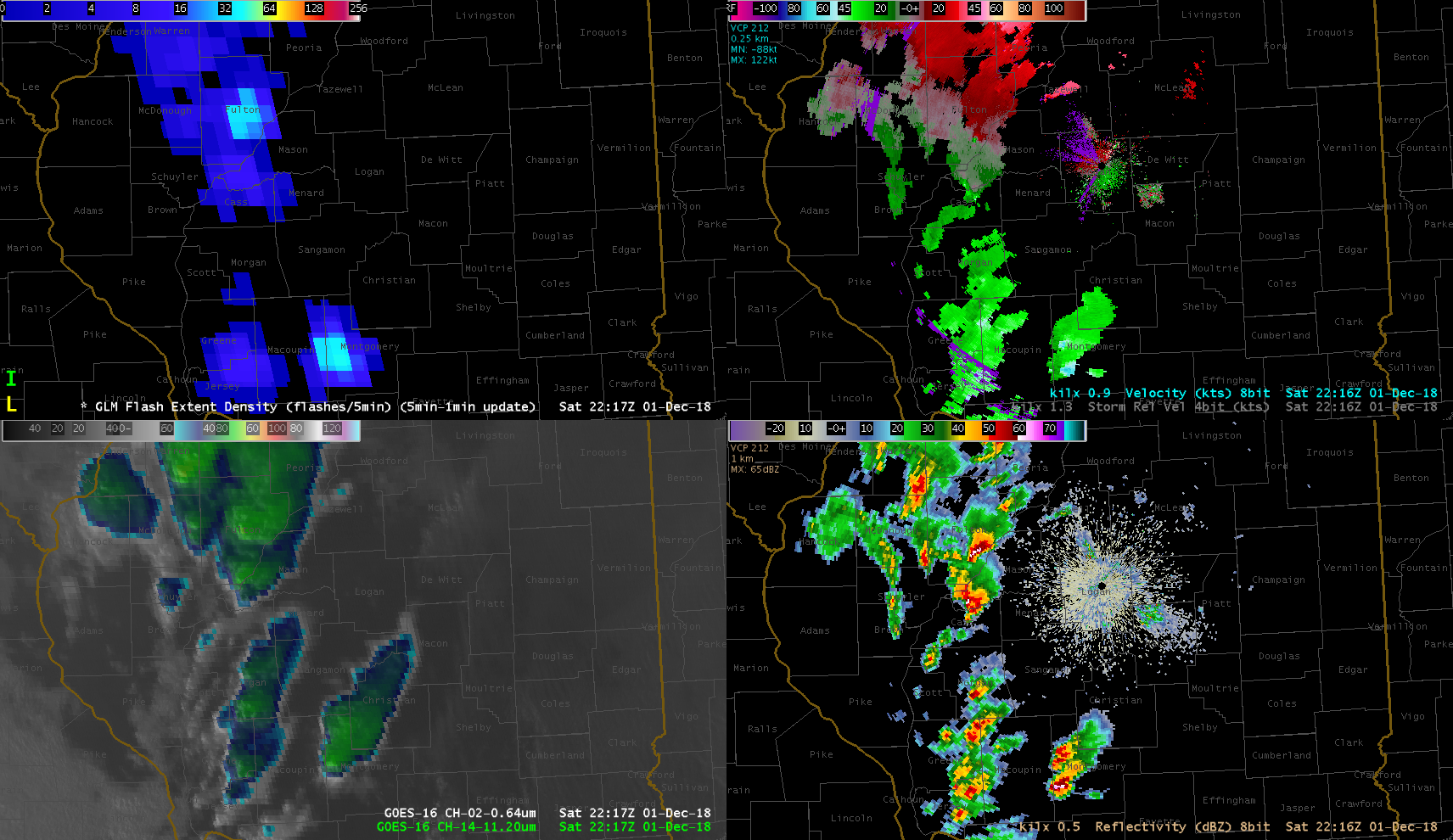 Flash Extent Density
(5 min accumulation)
Radar Velocity
ABI “sandwich”
0.64 and 11.2
Radar Reflectivity
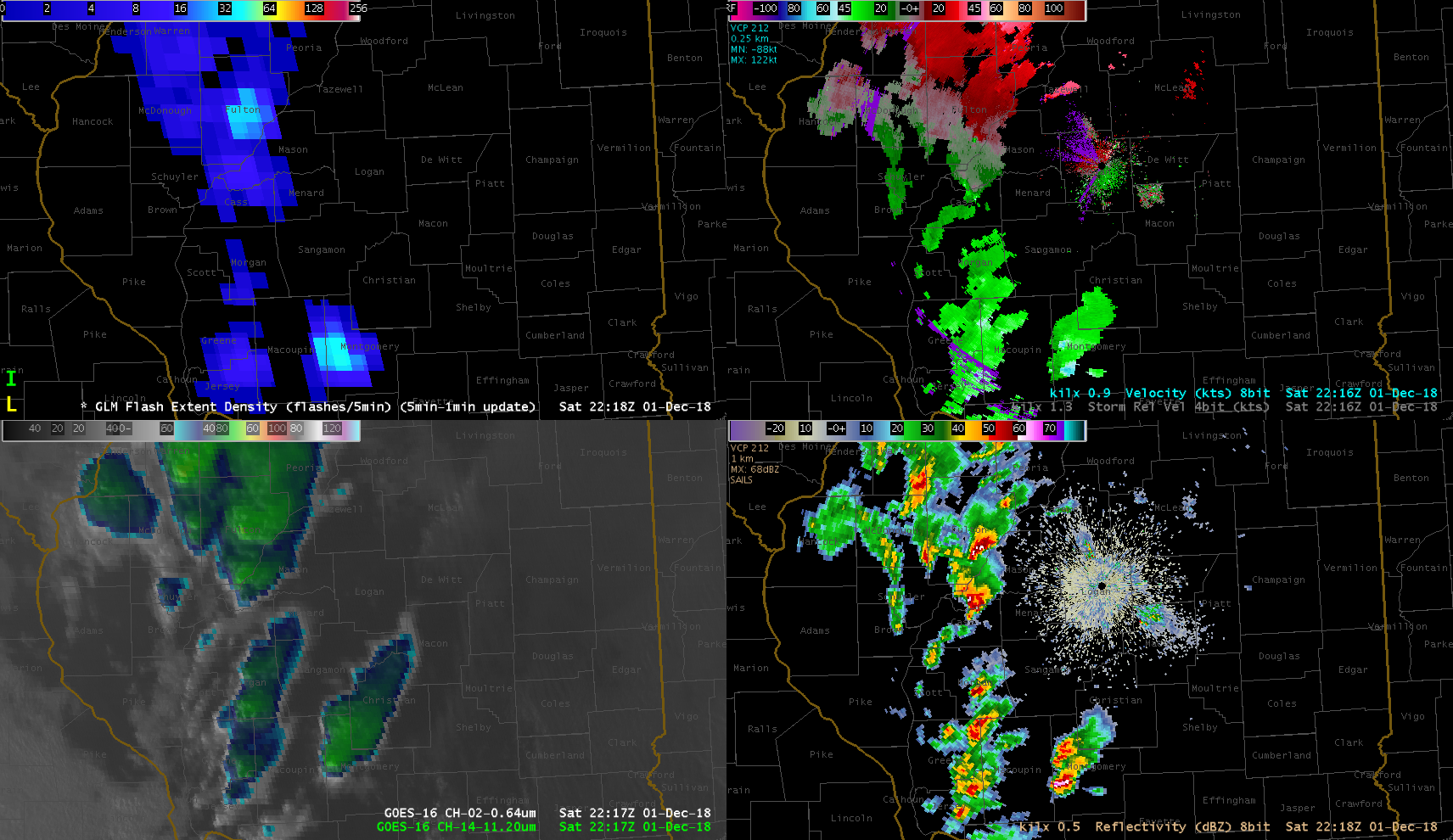 Flash Extent Density
(5 min accumulation)
Radar Velocity
ABI “sandwich”
0.64 and 11.2
Radar Reflectivity
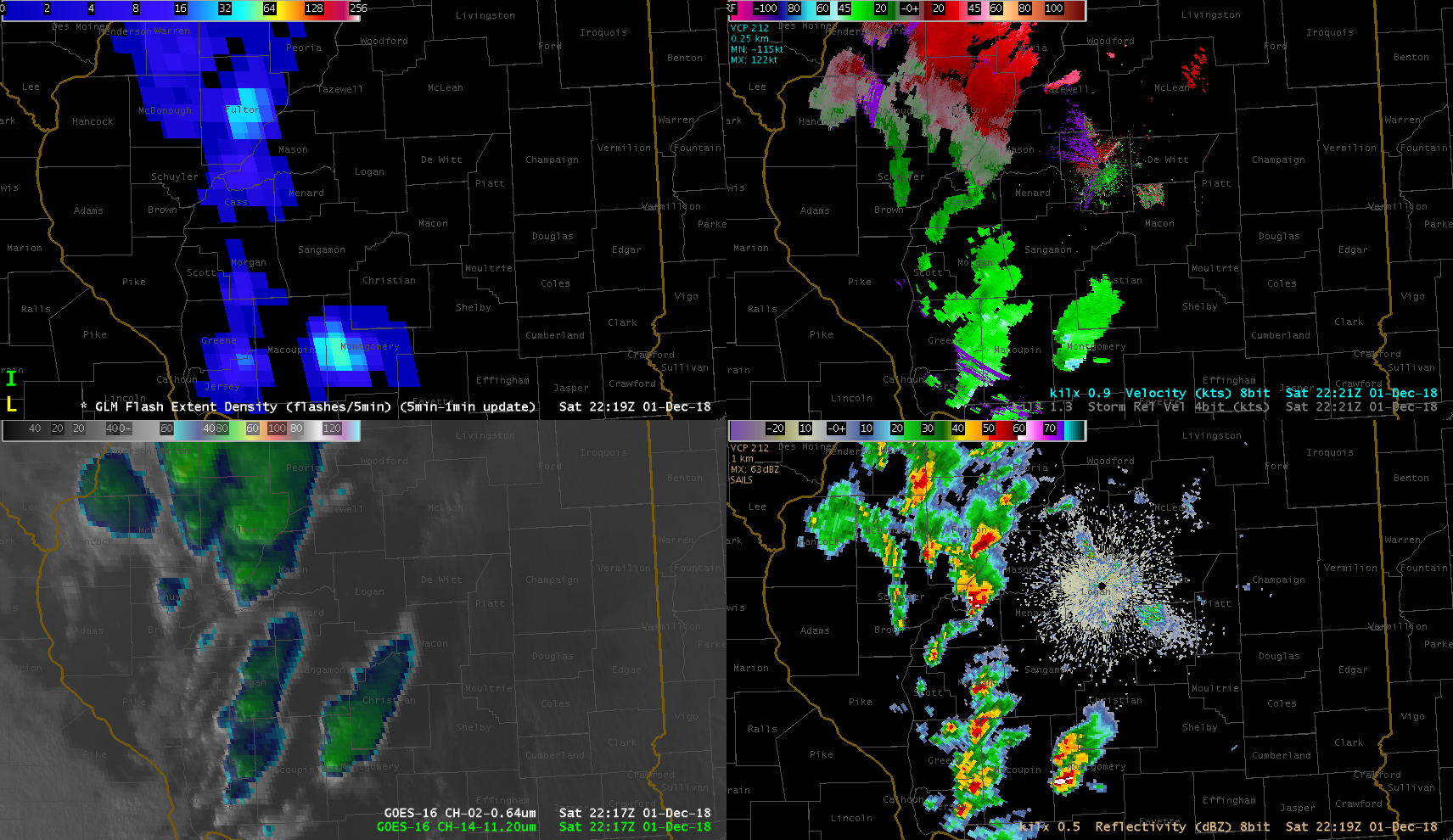 Flash Extent Density
(5 min accumulation)
Radar Velocity
ABI “sandwich”
0.64 and 11.2
Radar Reflectivity
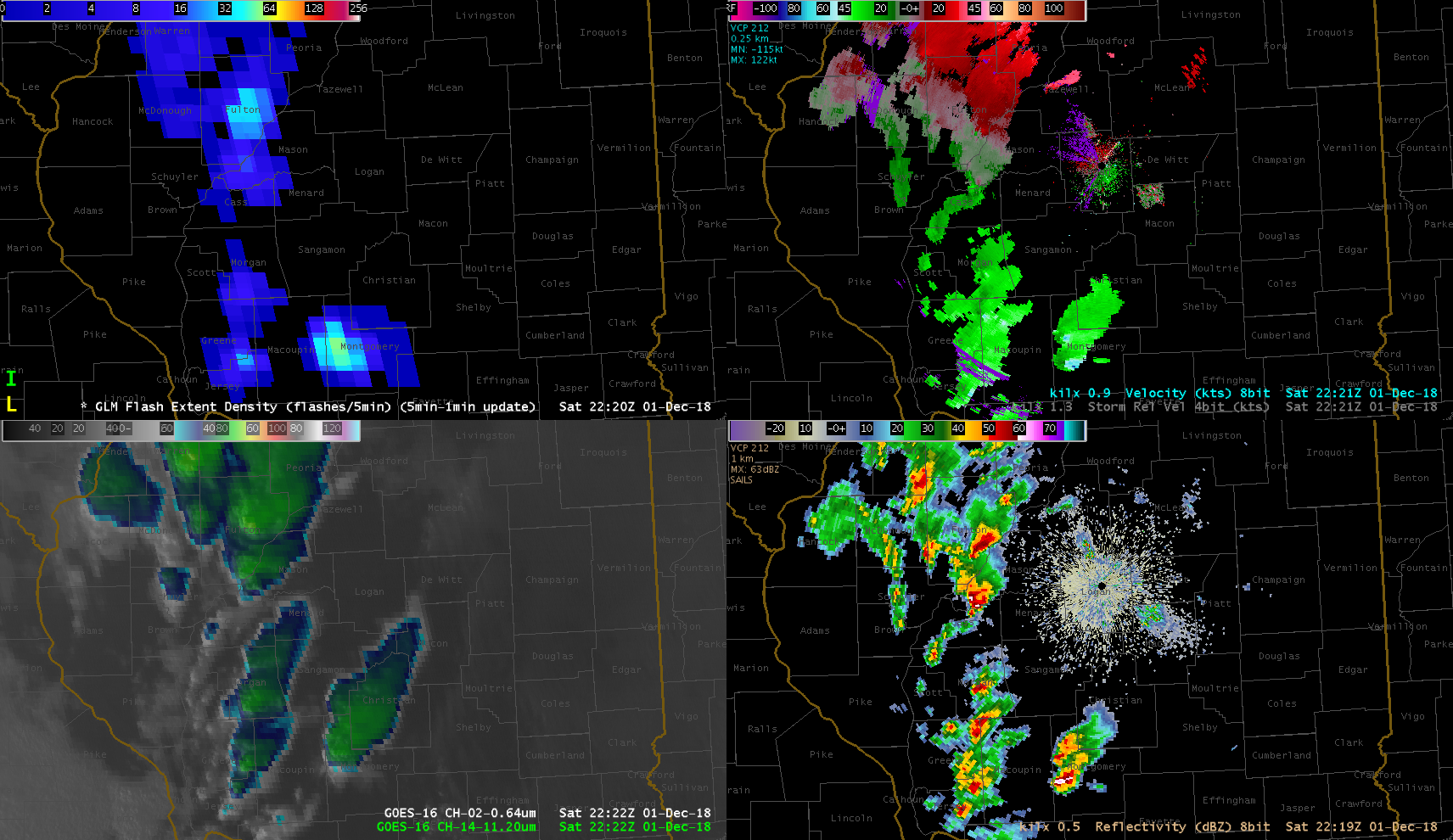 Flash Extent Density
(5 min accumulation)
Radar Velocity
ABI “sandwich”
0.64 and 11.2
Radar Reflectivity
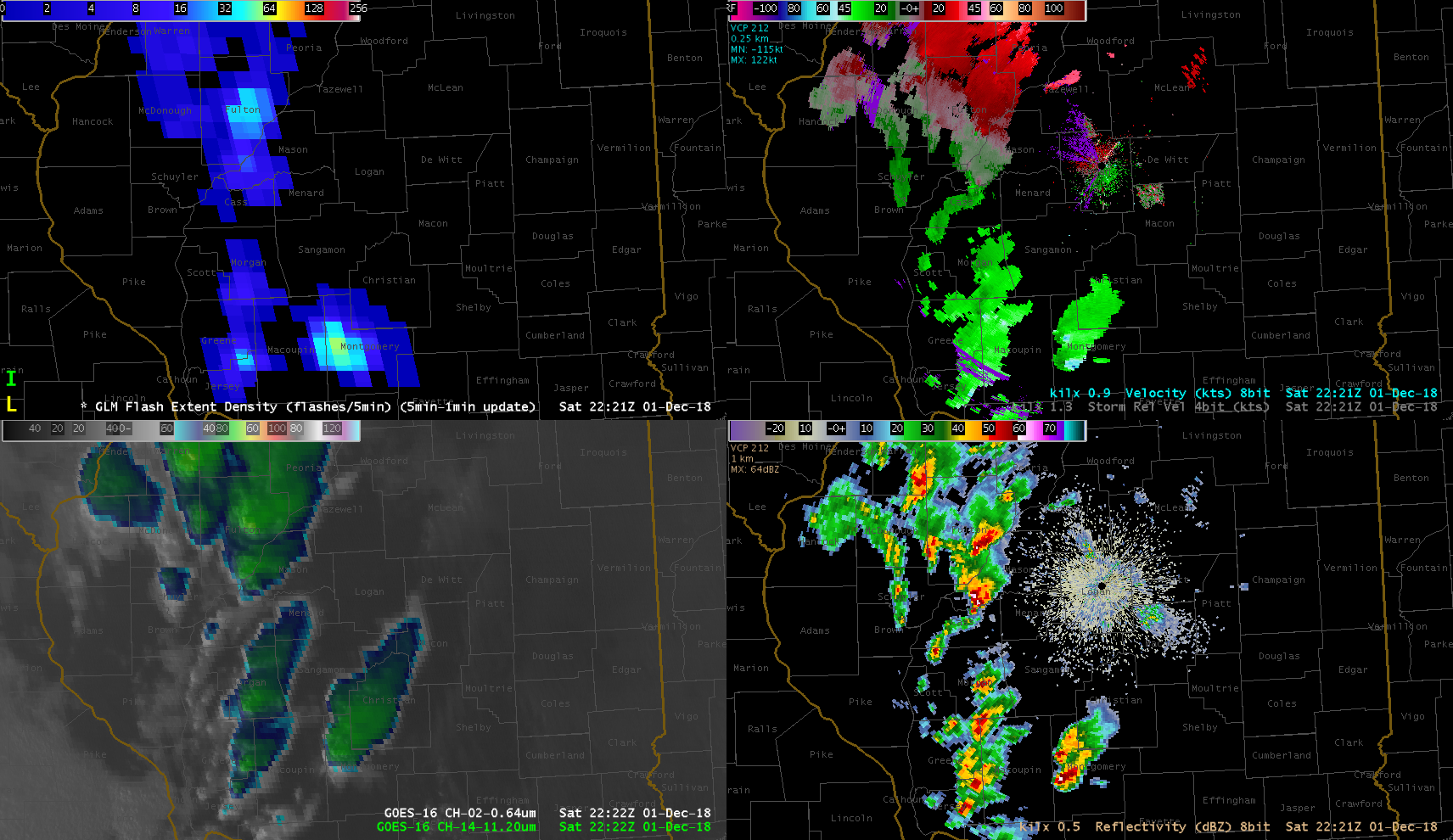 Flash Extent Density
(5 min accumulation)
Radar Velocity
ABI “sandwich”
0.64 and 11.2
Radar Reflectivity
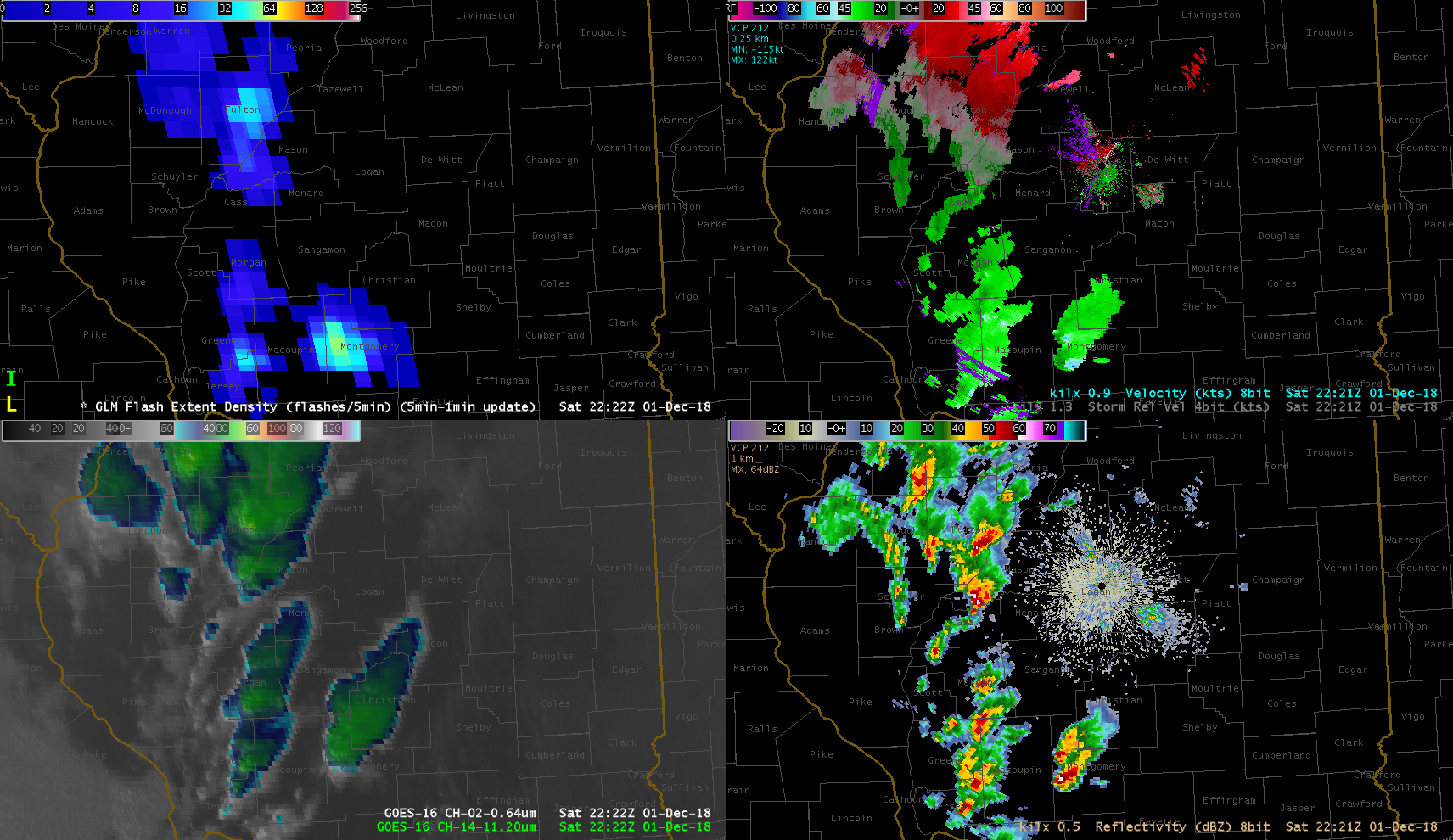 Flash Extent Density
(5 min accumulation)
Radar Velocity
ABI “sandwich”
0.64 and 11.2
Radar Reflectivity
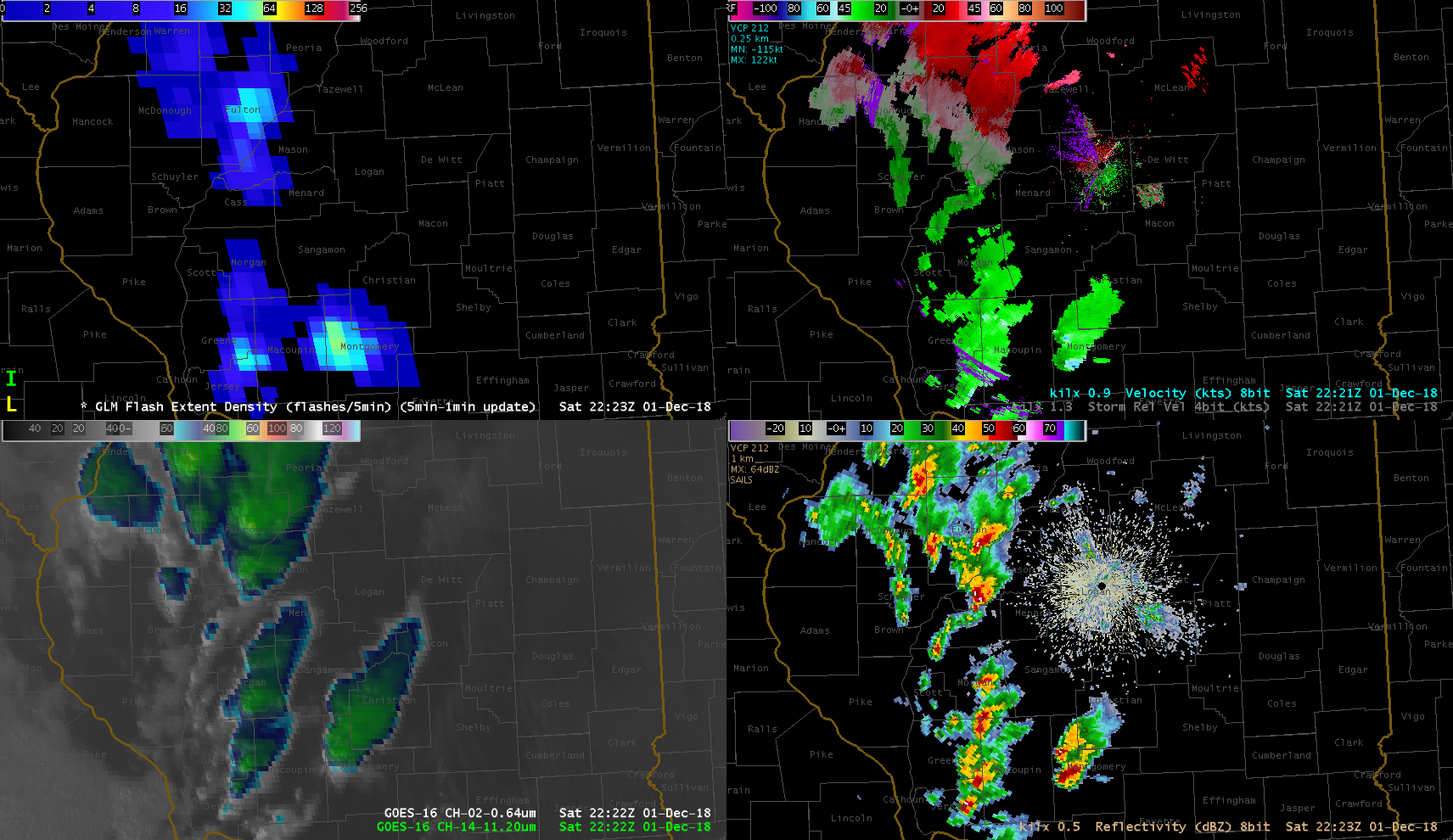 Flash Extent Density
(5 min accumulation)
Radar Velocity
ABI “sandwich”
0.64 and 11.2
Radar Reflectivity
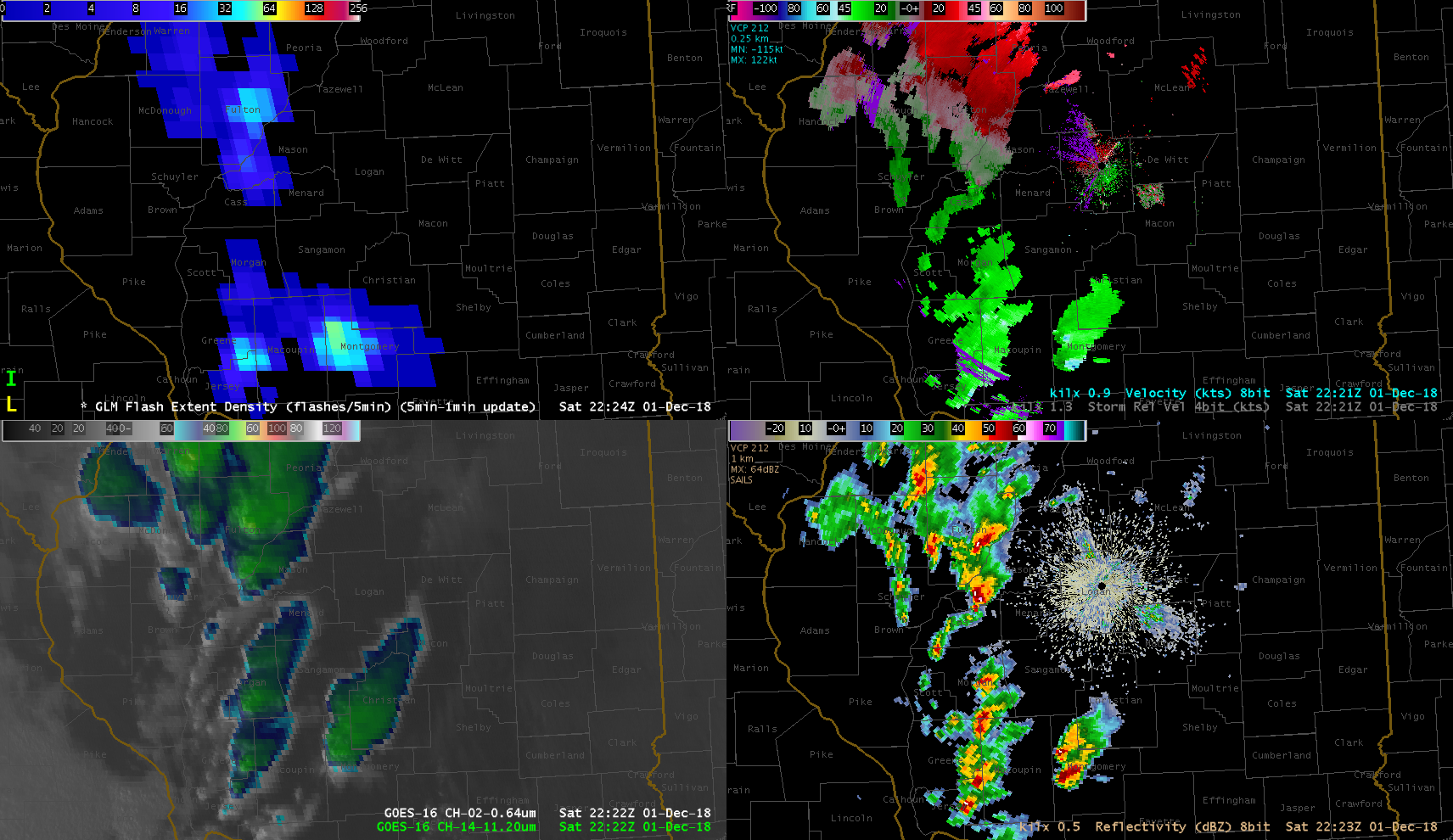 Flash Extent Density
(5 min accumulation)
Radar Velocity
ABI “sandwich”
0.64 and 11.2
Radar Reflectivity
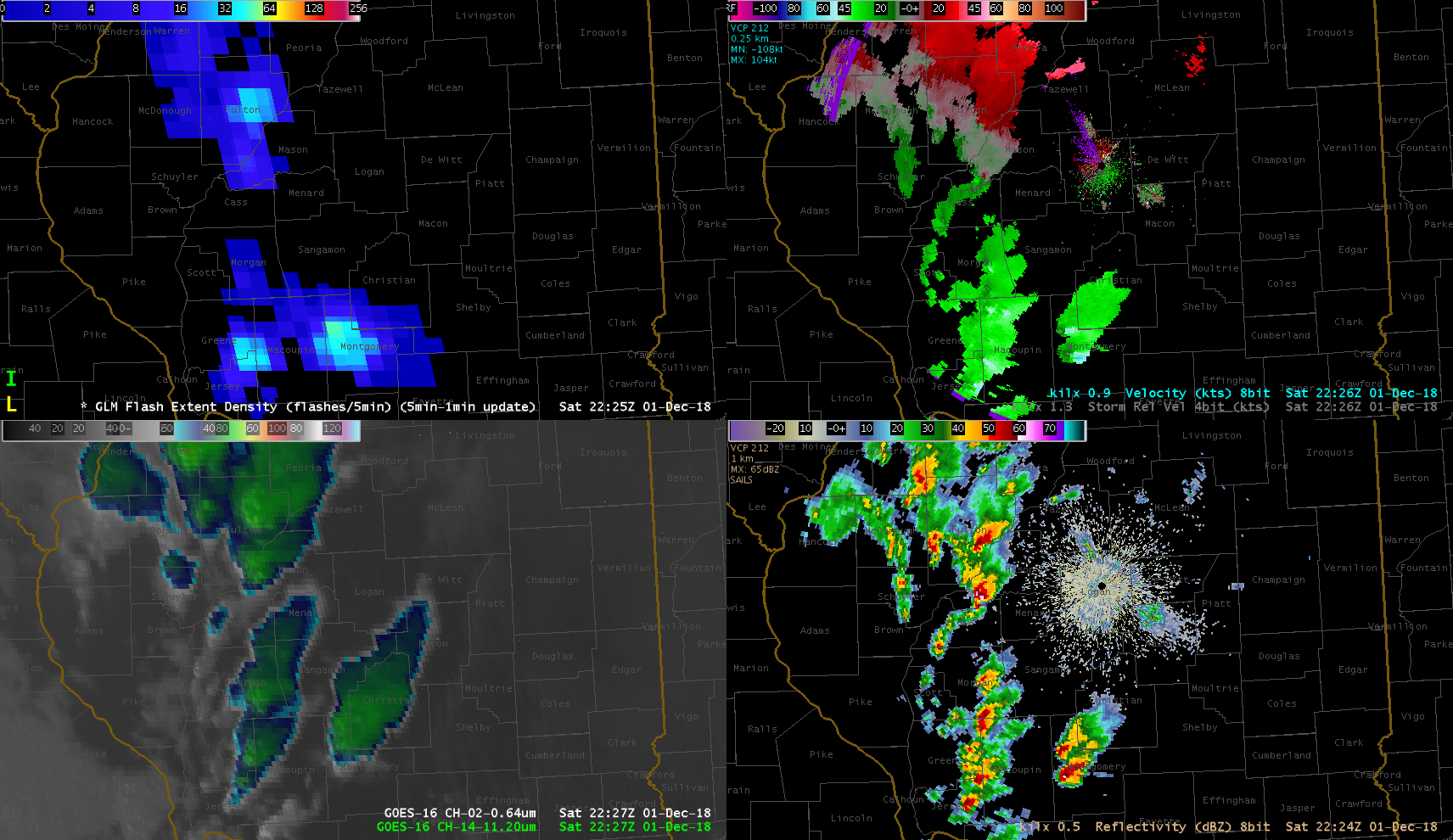 Flash Extent Density
(5 min accumulation)
Radar Velocity
ABI “sandwich”
0.64 and 11.2
Radar Reflectivity
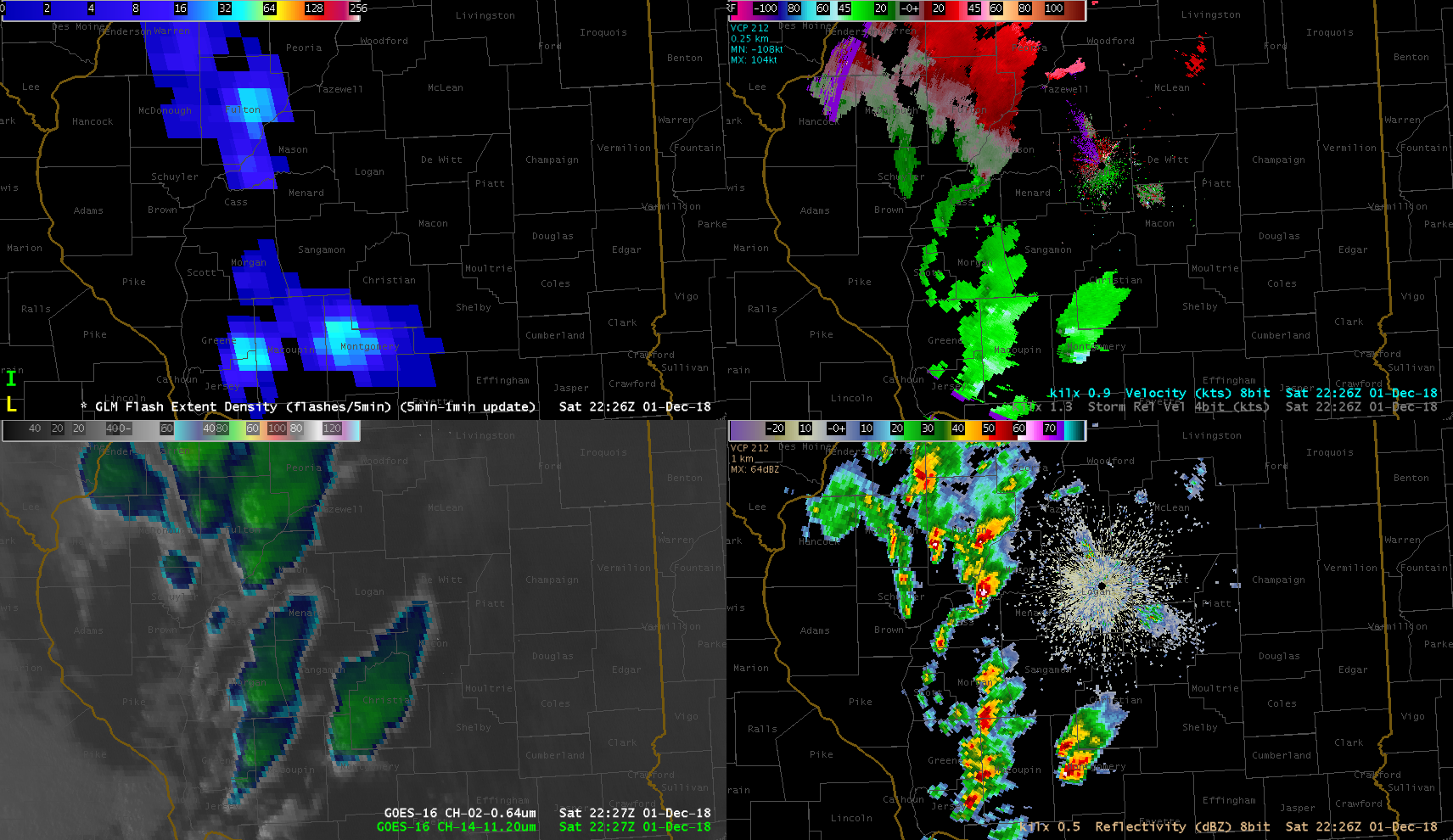 Flash Extent Density
(5 min accumulation)
Radar Velocity
ABI “sandwich”
0.64 and 11.2
Radar Reflectivity
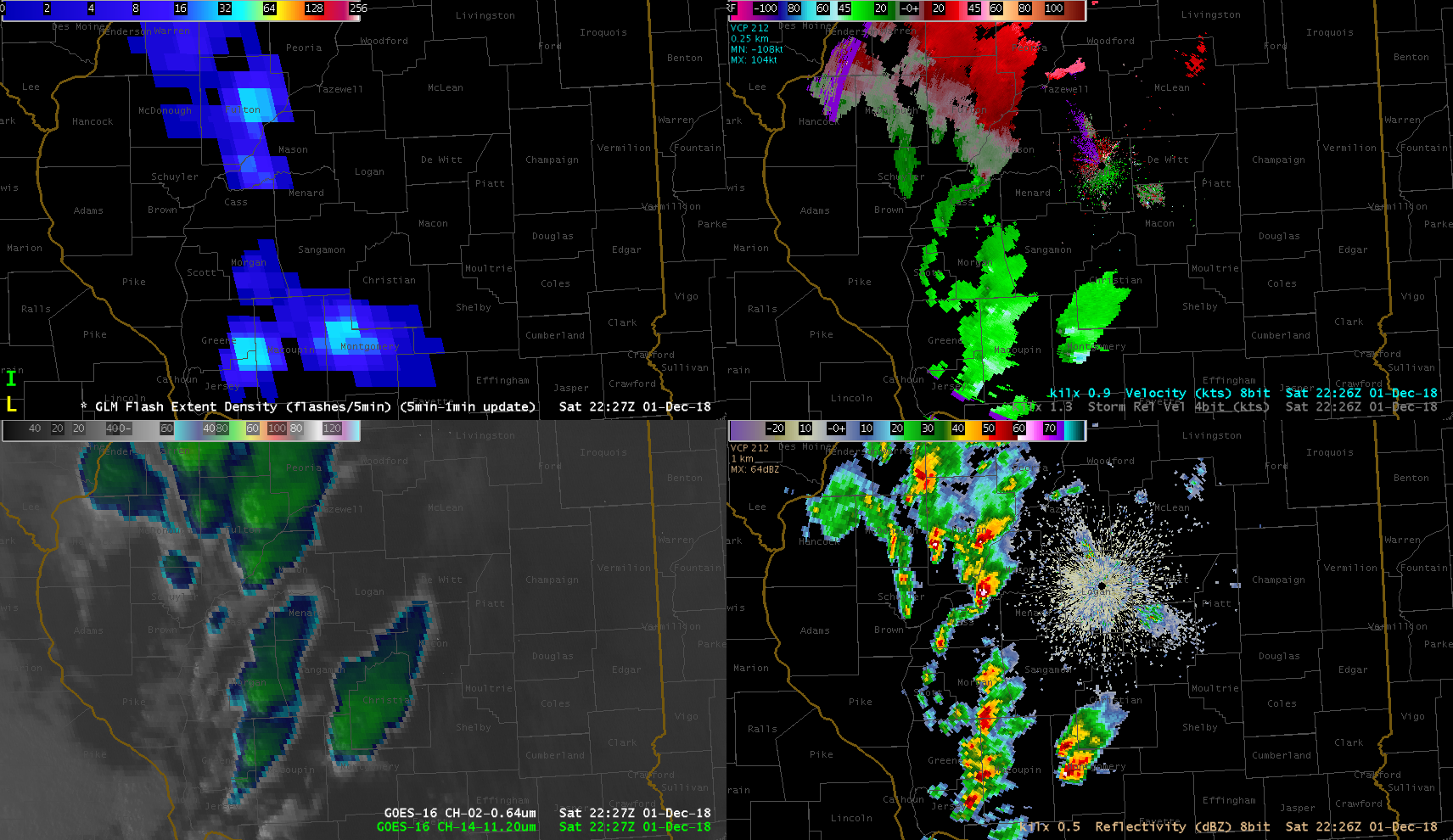 Flash Extent Density
(5 min accumulation)
Radar Velocity
ABI “sandwich”
0.64 and 11.2
Radar Reflectivity
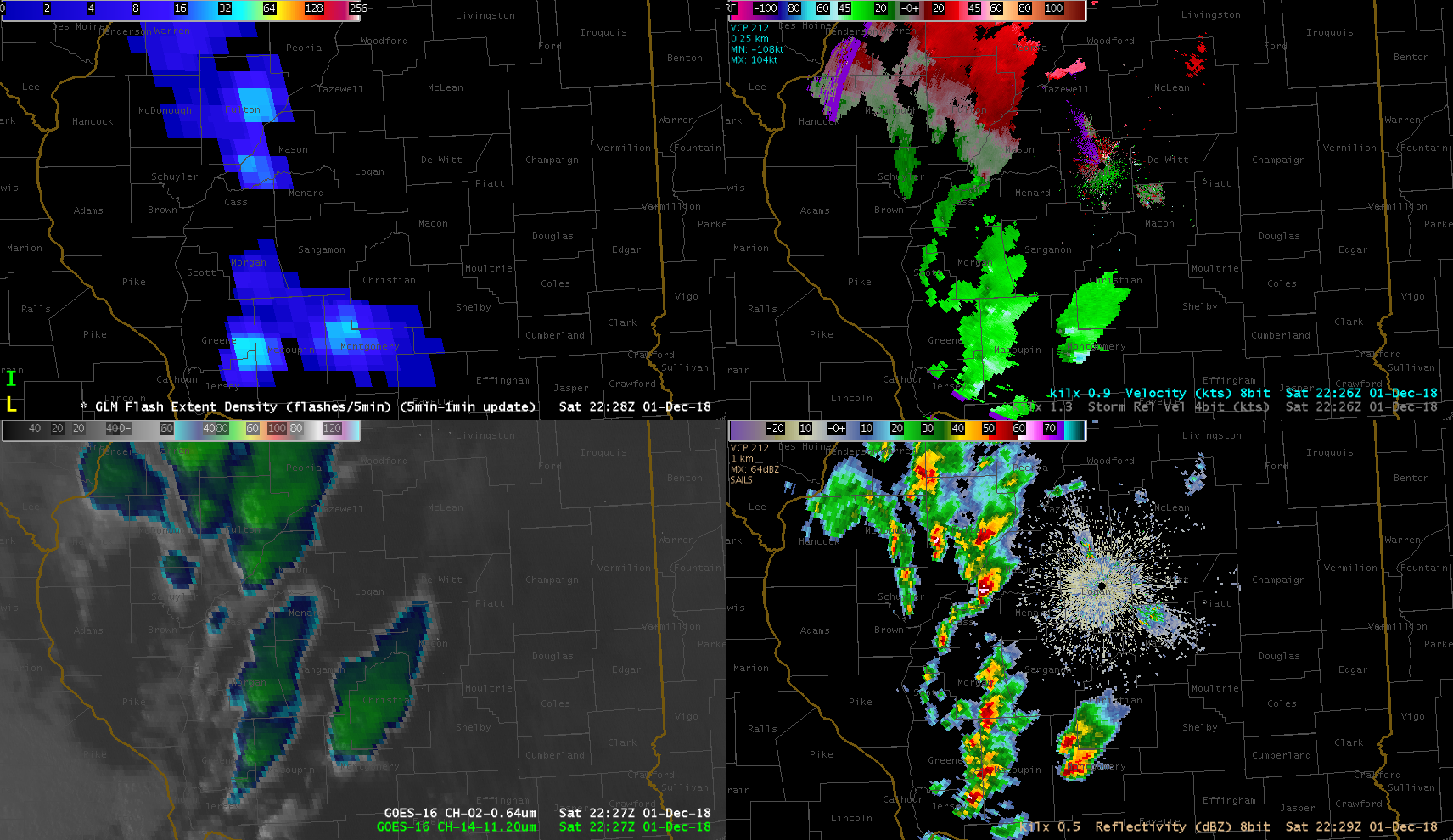 Flash Extent Density
(5 min accumulation)
Radar Velocity
ABI “sandwich”
0.64 and 11.2
Radar Reflectivity
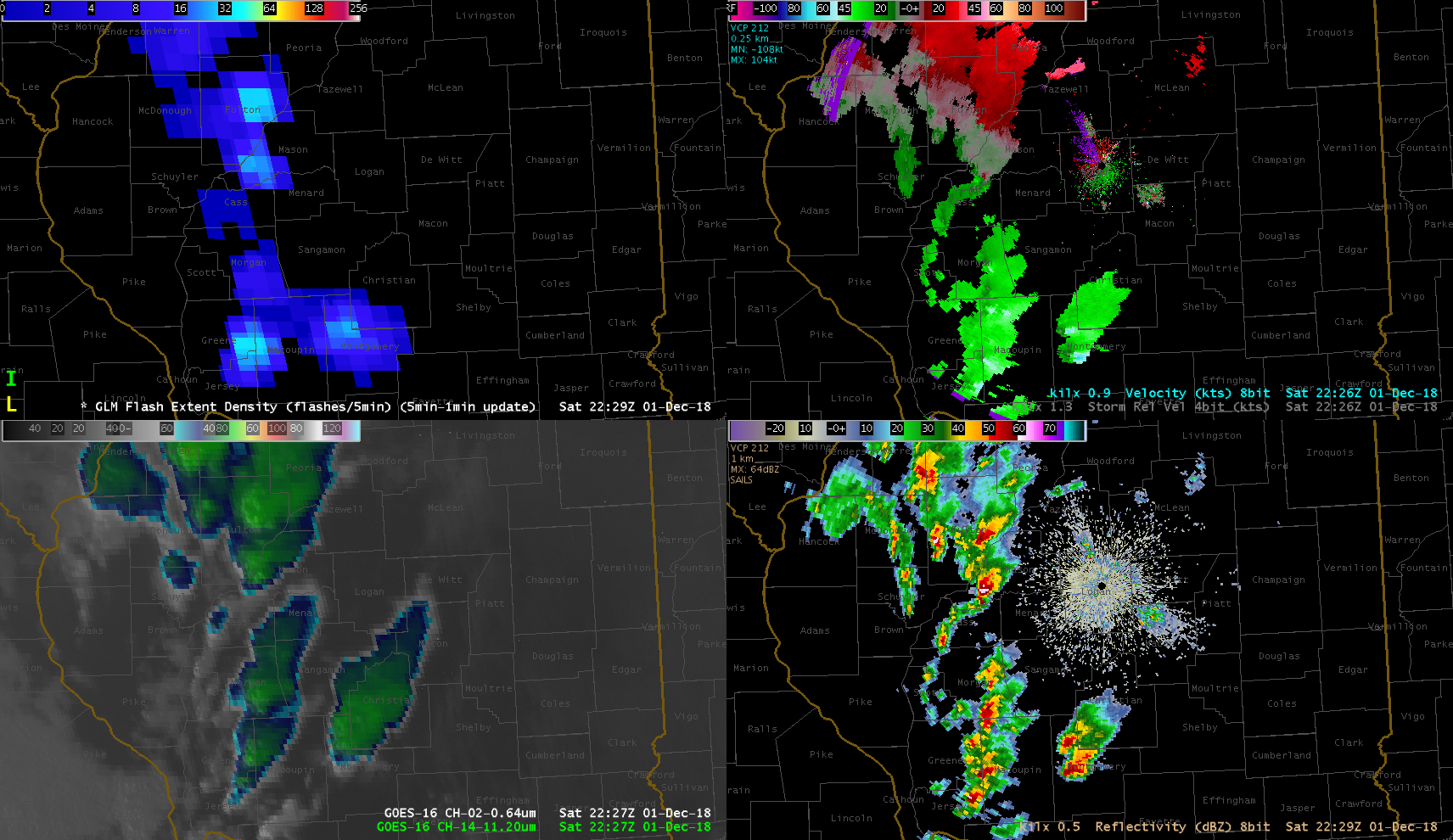 Flash Extent Density
(5 min accumulation)
Radar Velocity
ABI “sandwich”
0.64 and 11.2
Radar Reflectivity
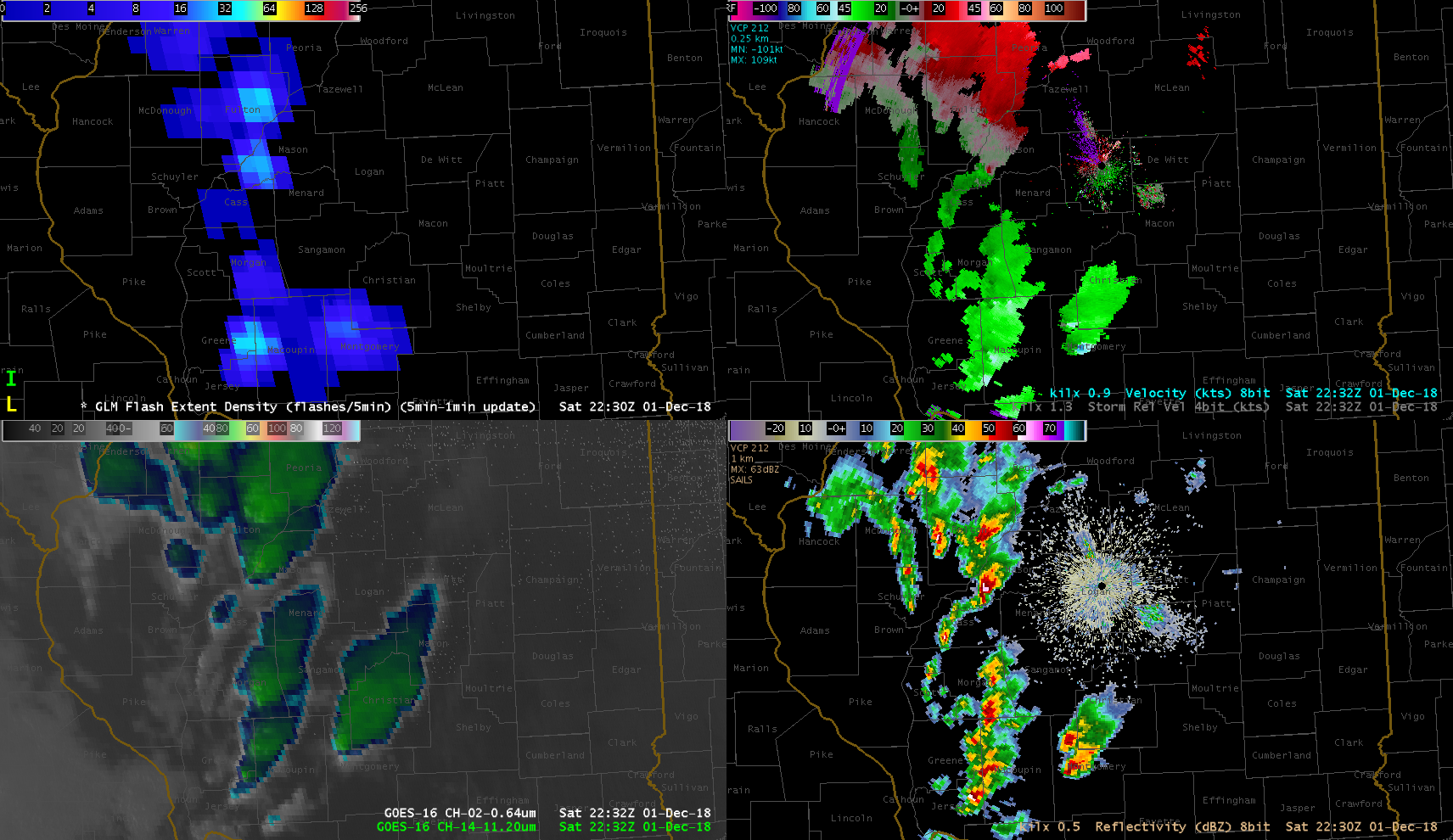 Flash Extent Density
(5 min accumulation)
Radar Velocity
ABI “sandwich”
0.64 and 11.2
Radar Reflectivity
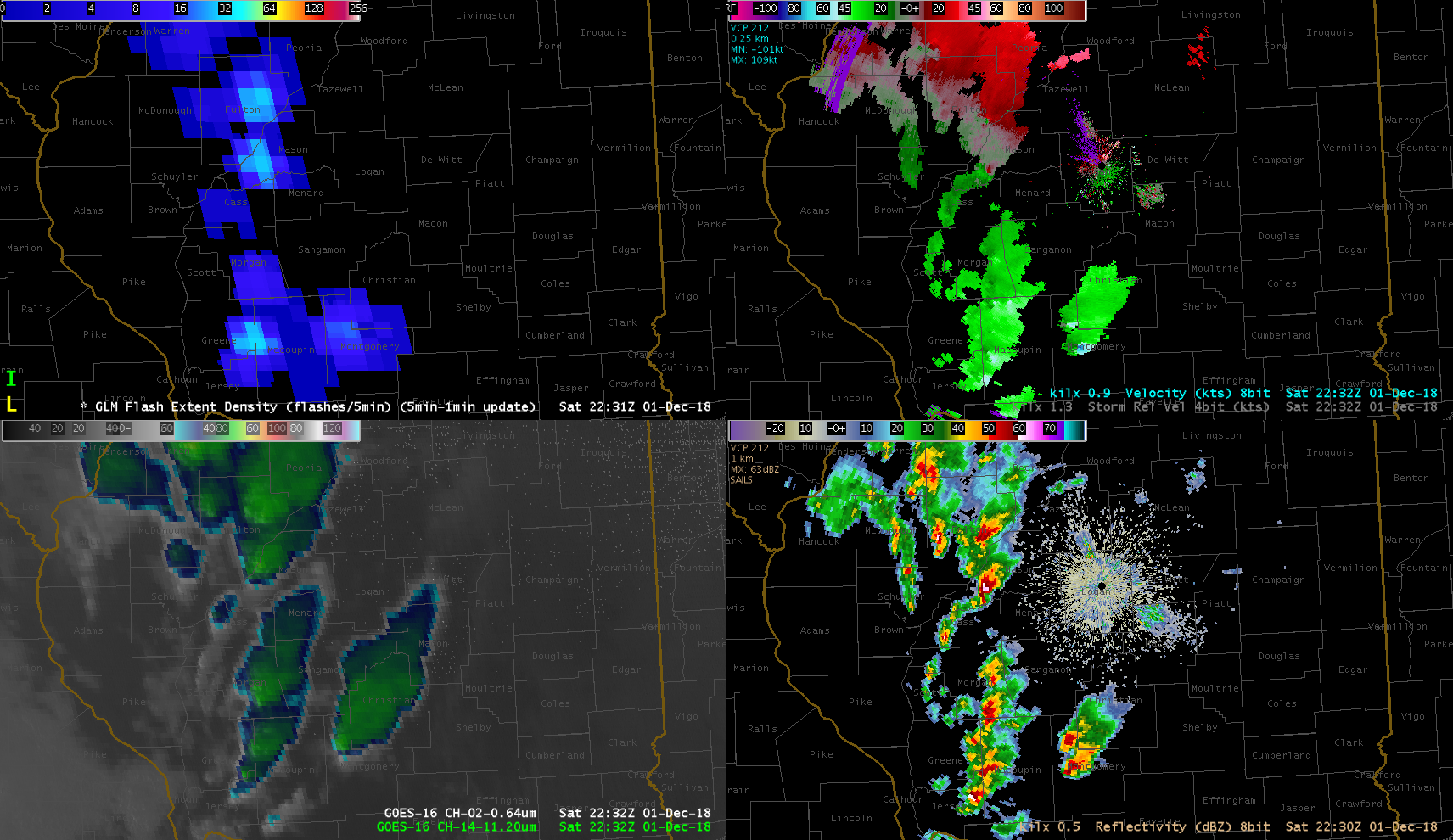 Flash Extent Density
(5 min accumulation)
Radar Velocity
ABI “sandwich”
0.64 and 11.2
Radar Reflectivity
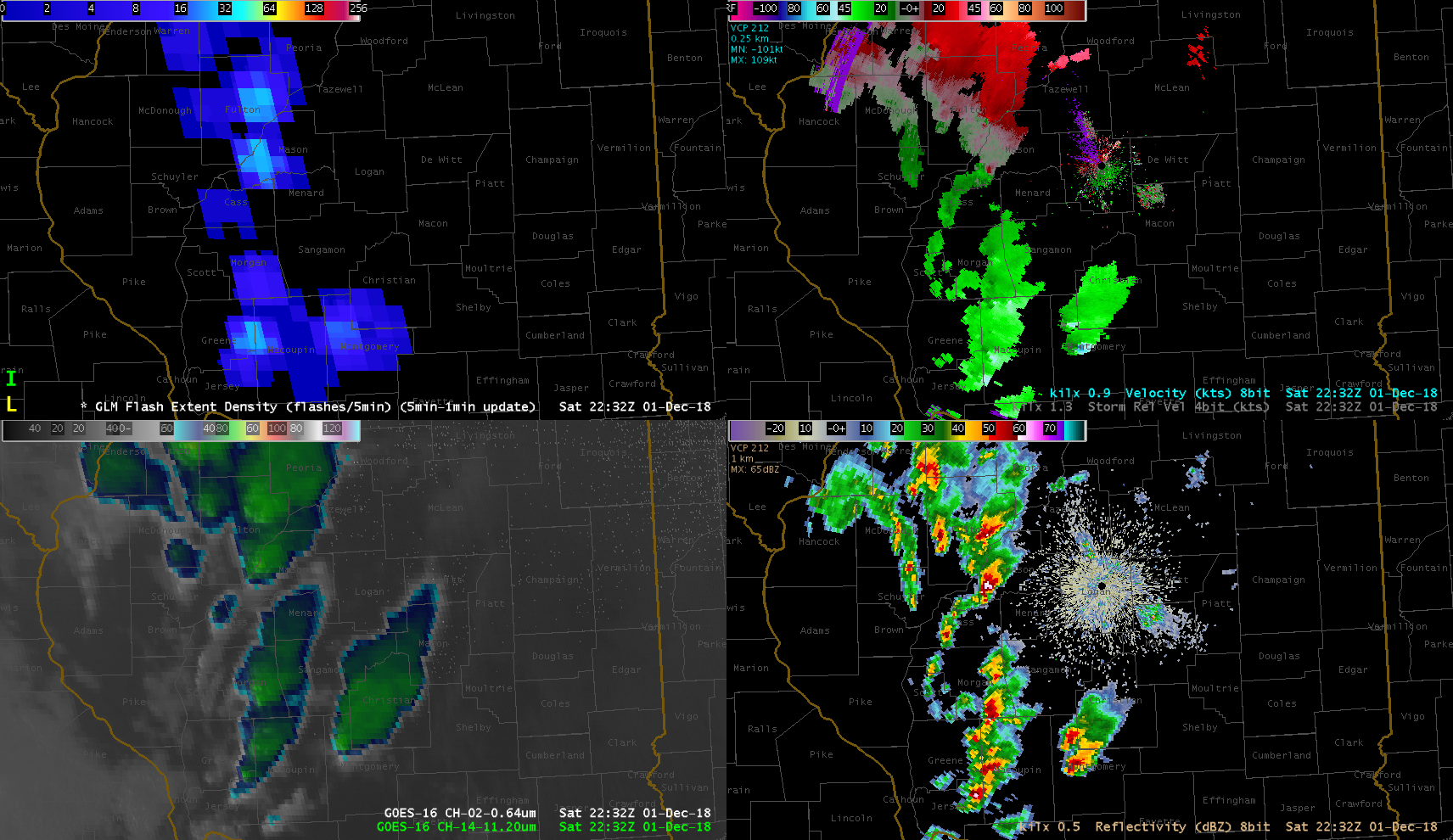 Flash Extent Density
(5 min accumulation)
Radar Velocity
ABI “sandwich”
0.64 and 11.2
Radar Reflectivity
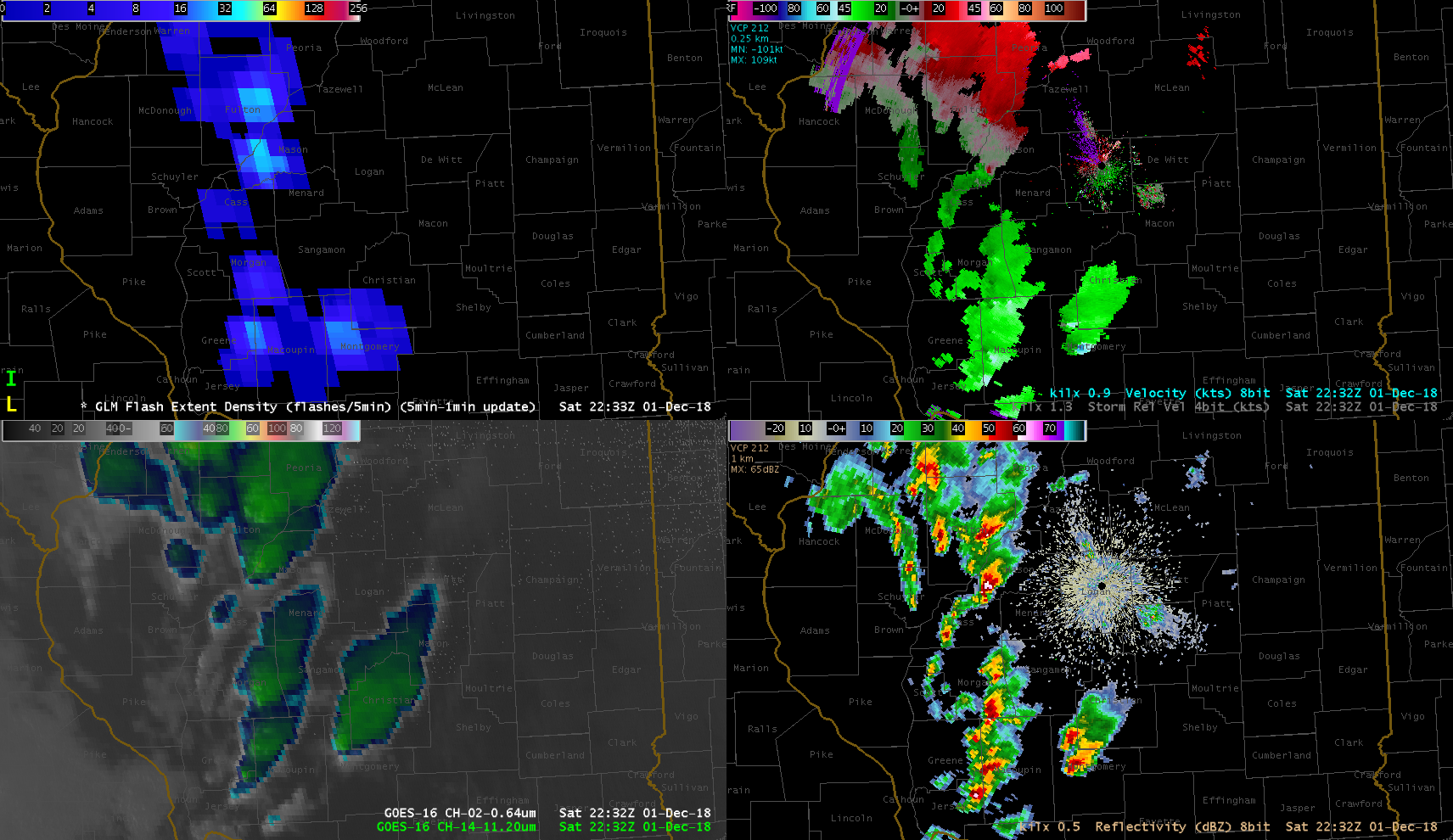 Flash Extent Density
(5 min accumulation)
Radar Velocity
ABI “sandwich”
0.64 and 11.2
Radar Reflectivity
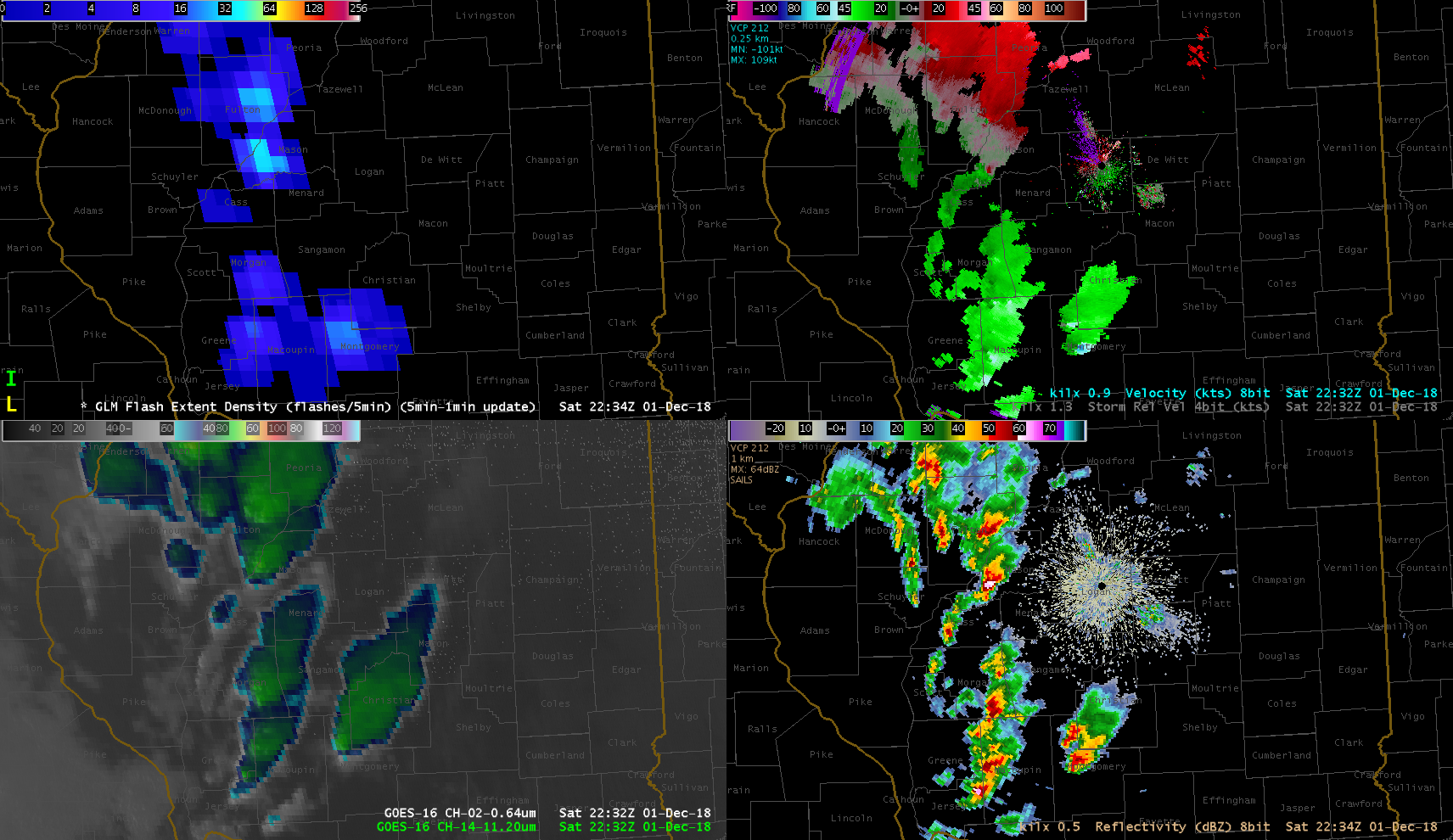 Flash Extent Density
(5 min accumulation)
Radar Velocity
ABI “sandwich”
0.64 and 11.2
Radar Reflectivity
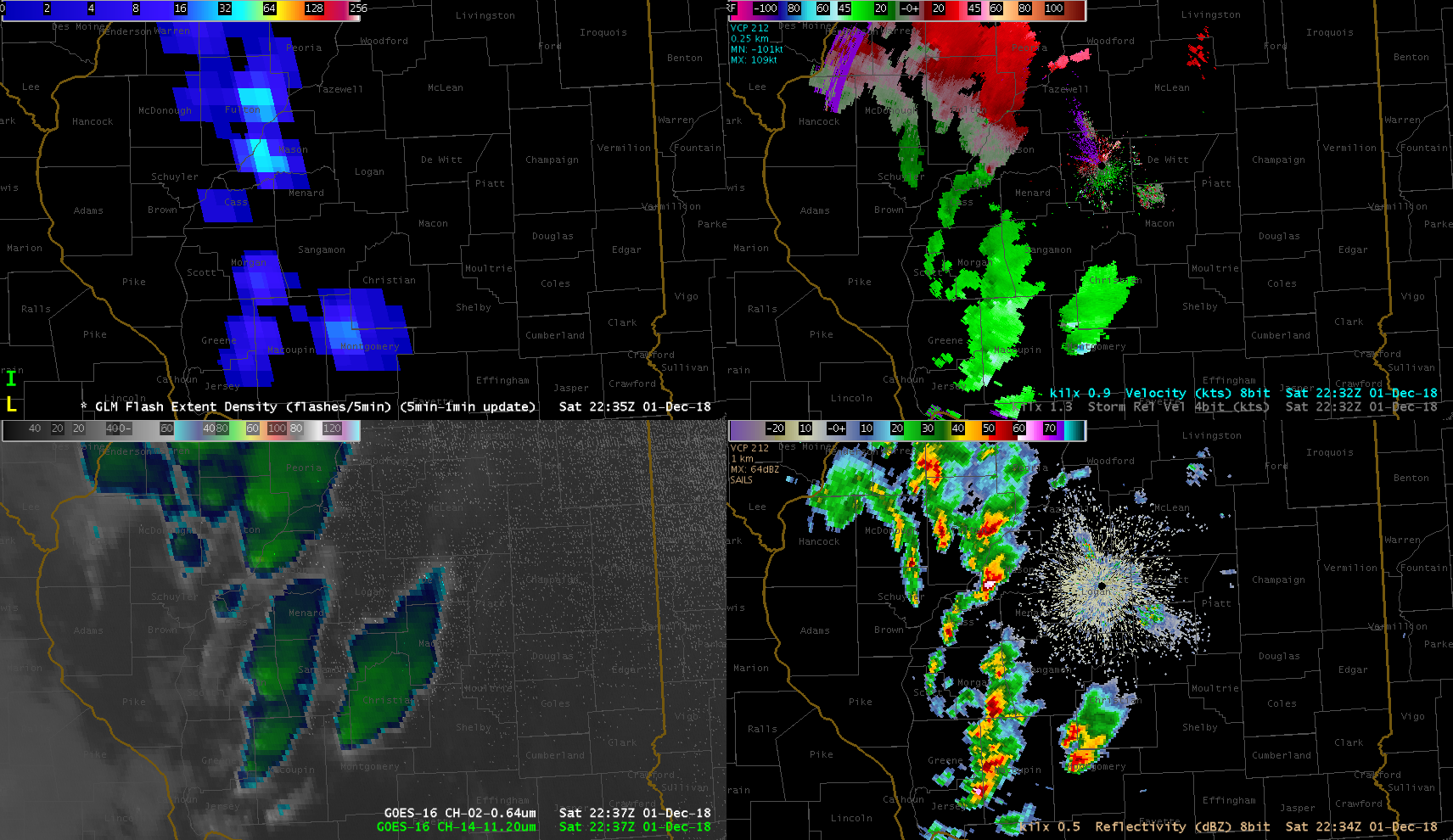 Flash Extent Density
(5 min accumulation)
Radar Velocity
ABI “sandwich”
0.64 and 11.2
Radar Reflectivity
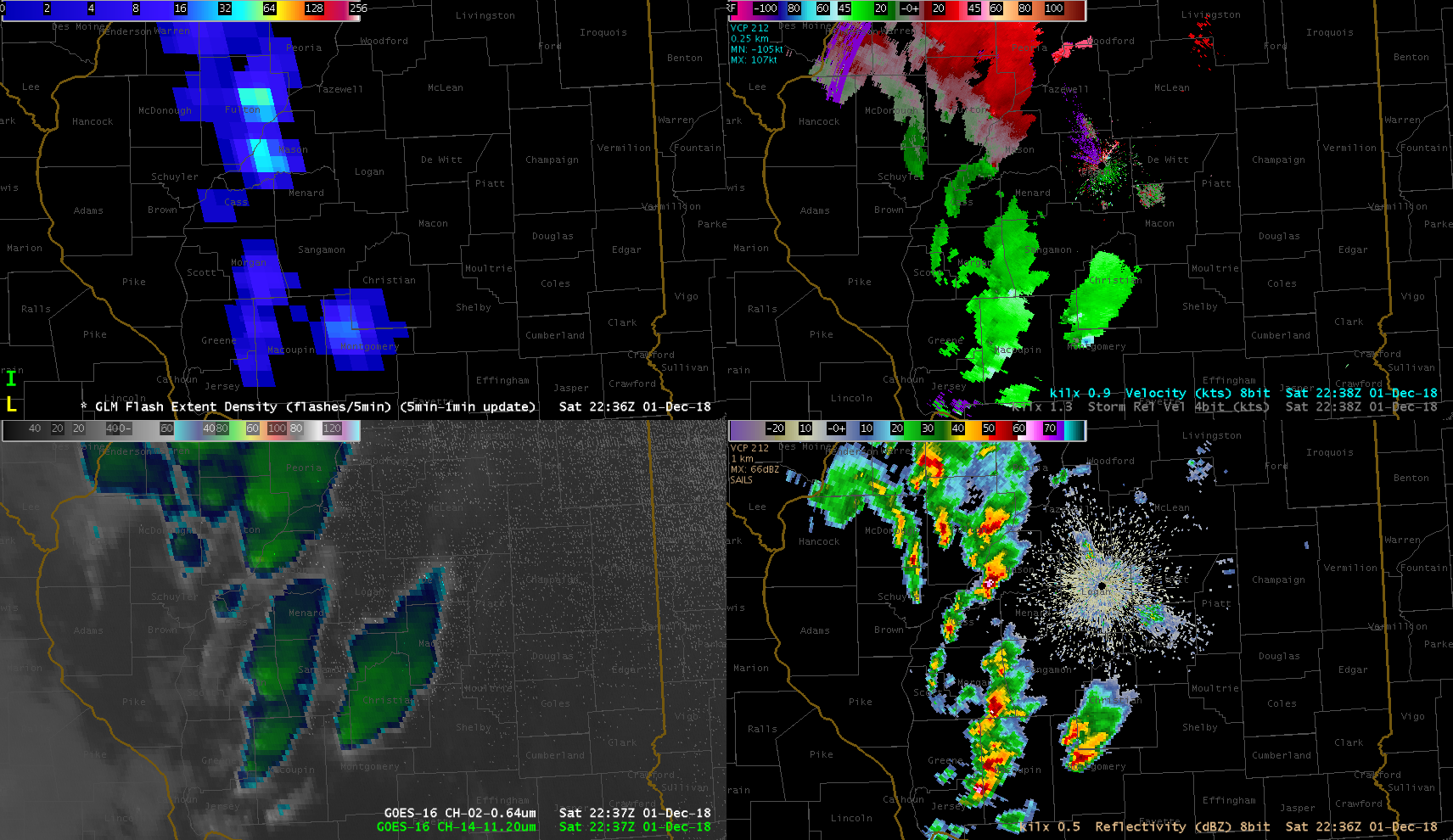 Flash Extent Density
(5 min accumulation)
Radar Velocity
ABI “sandwich”
0.64 and 11.2
Radar Reflectivity
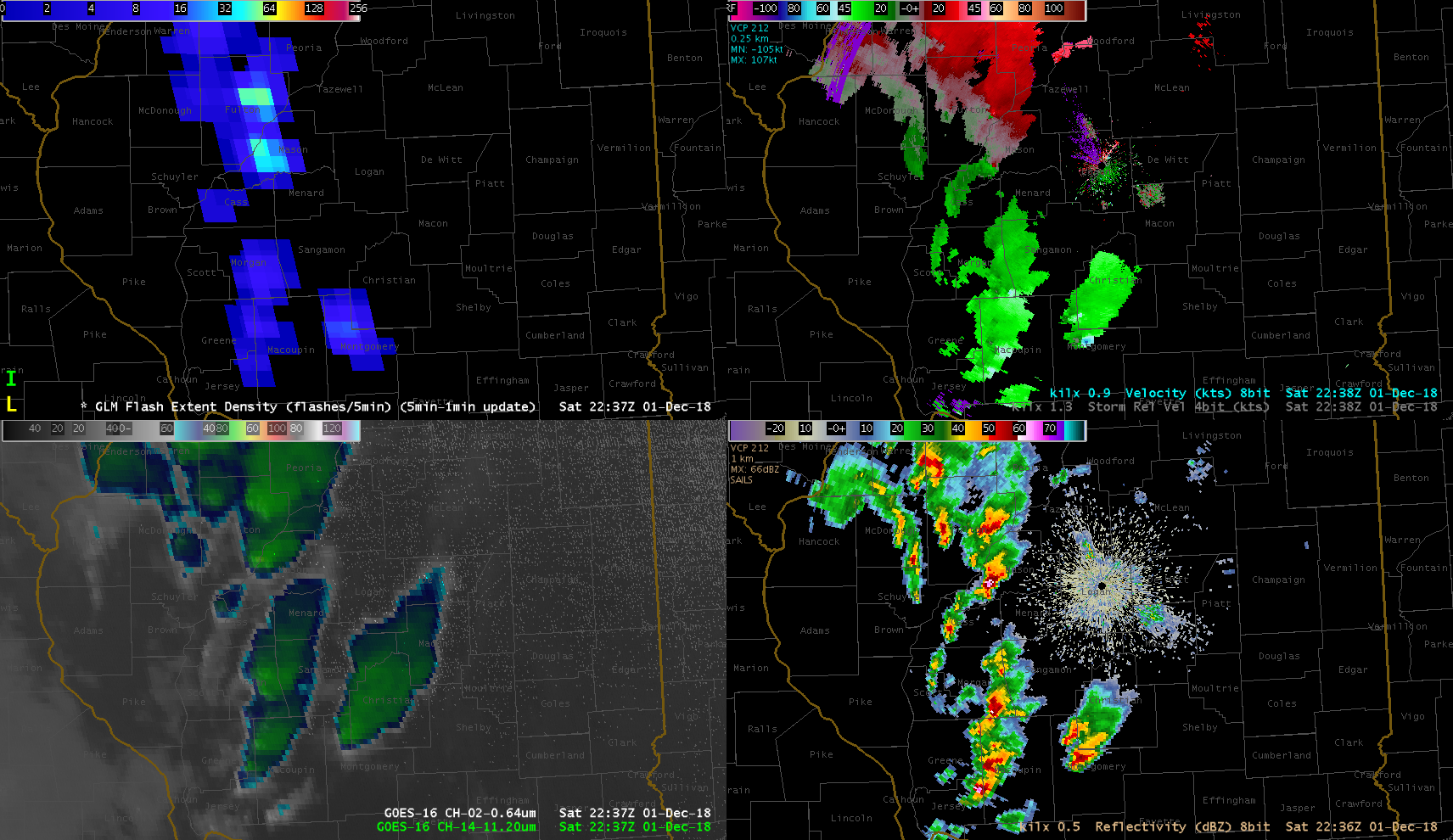 Flash Extent Density
(5 min accumulation)
Radar Velocity
ABI “sandwich”
0.64 and 11.2
Radar Reflectivity
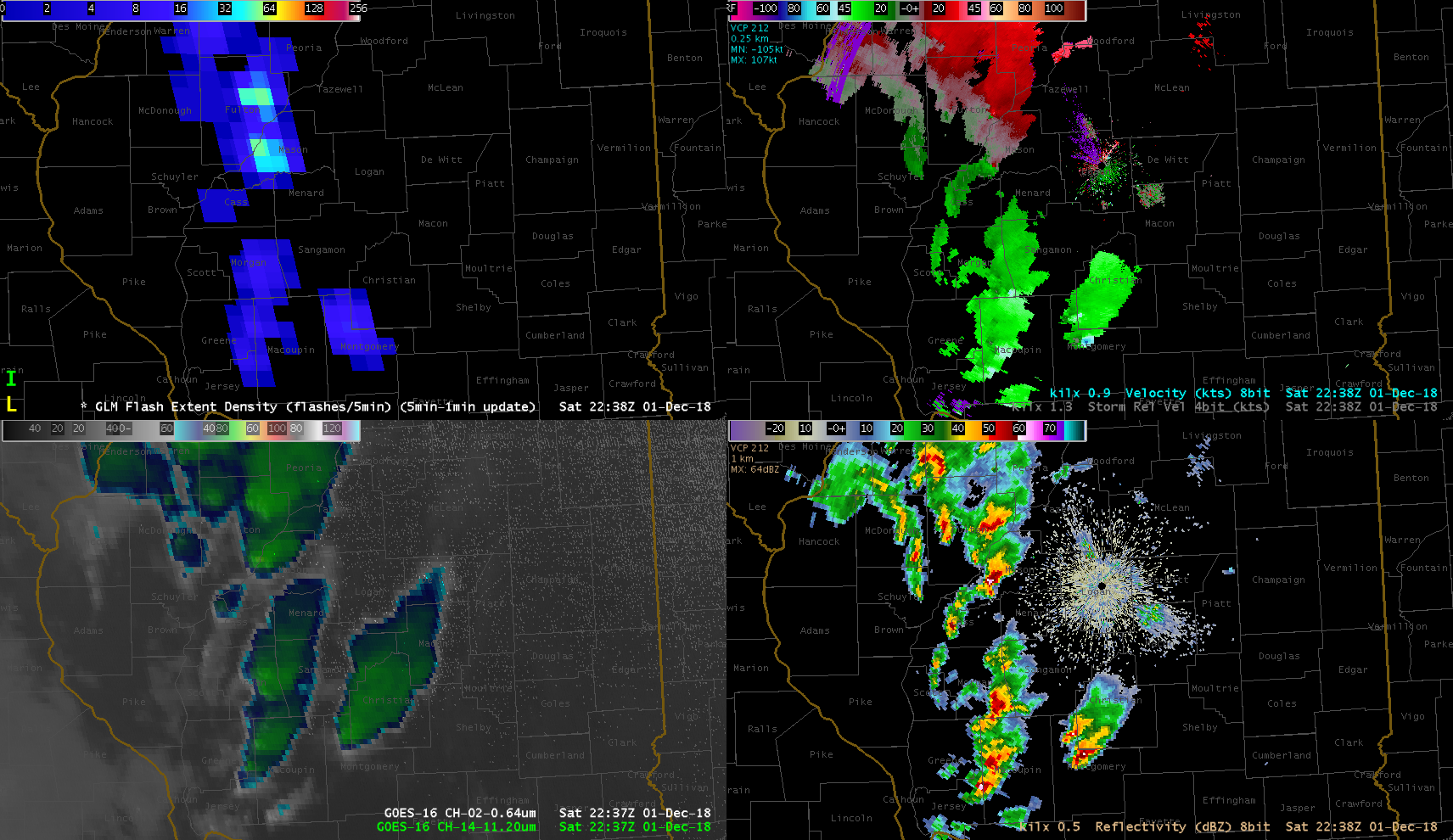 Flash Extent Density
(5 min accumulation)
Radar Velocity
ABI “sandwich”
0.64 and 11.2
Radar Reflectivity
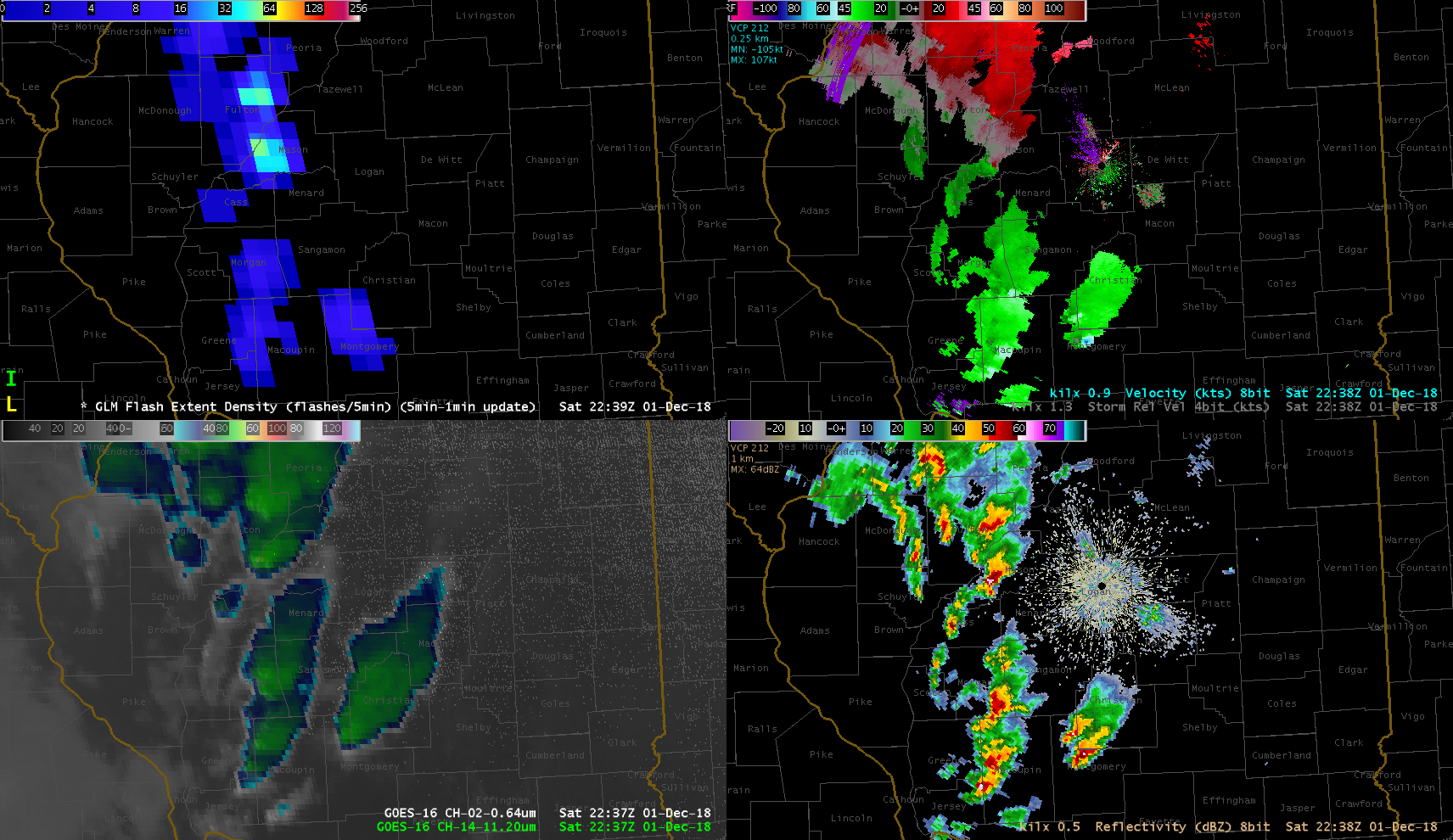 Flash Extent Density
(5 min accumulation)
Radar Velocity
ABI “sandwich”
0.64 and 11.2
Radar Reflectivity
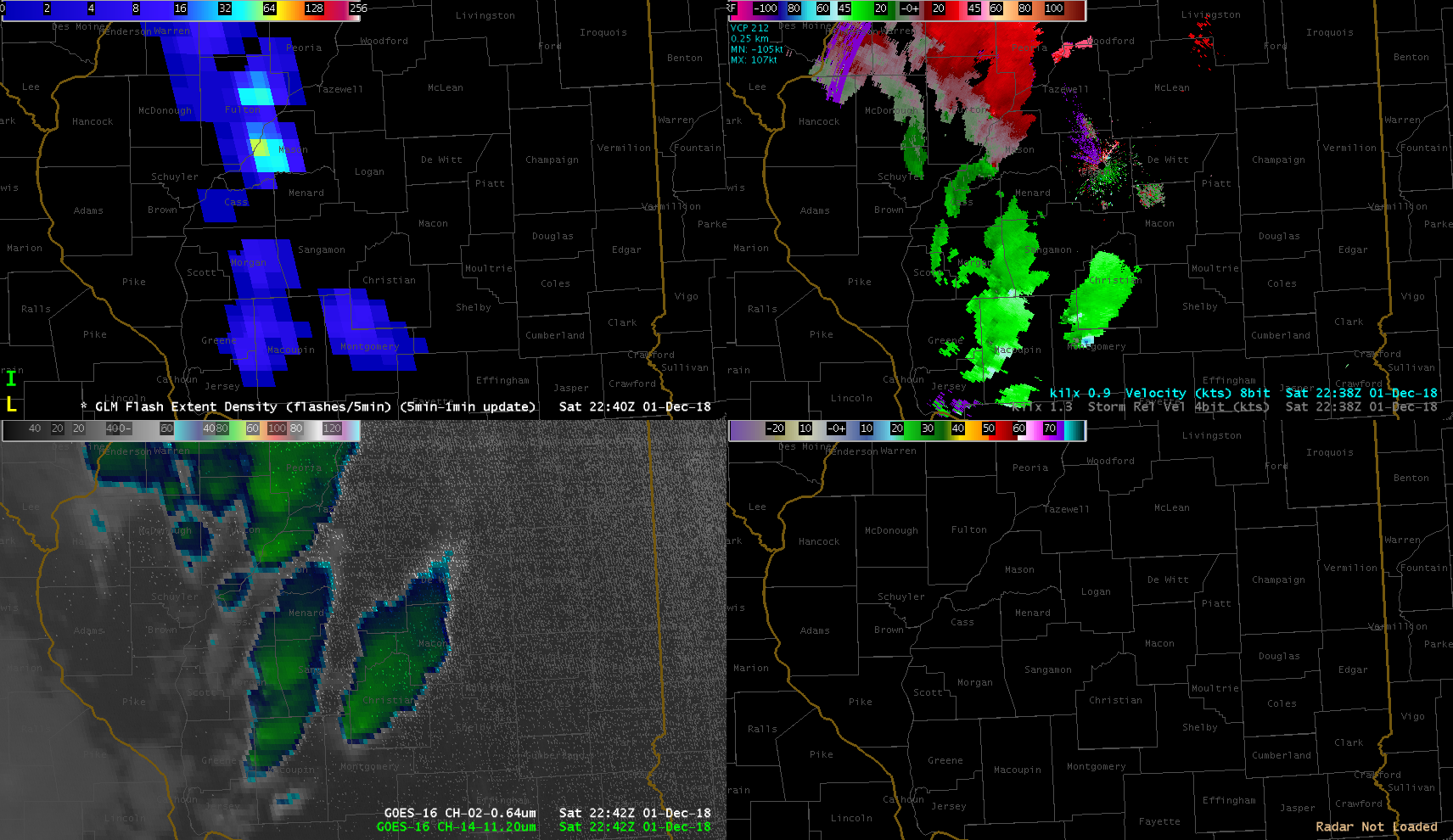 Flash Extent Density
(5 min accumulation)
Radar Velocity
ABI “sandwich”
0.64 and 11.2
Radar Reflectivity
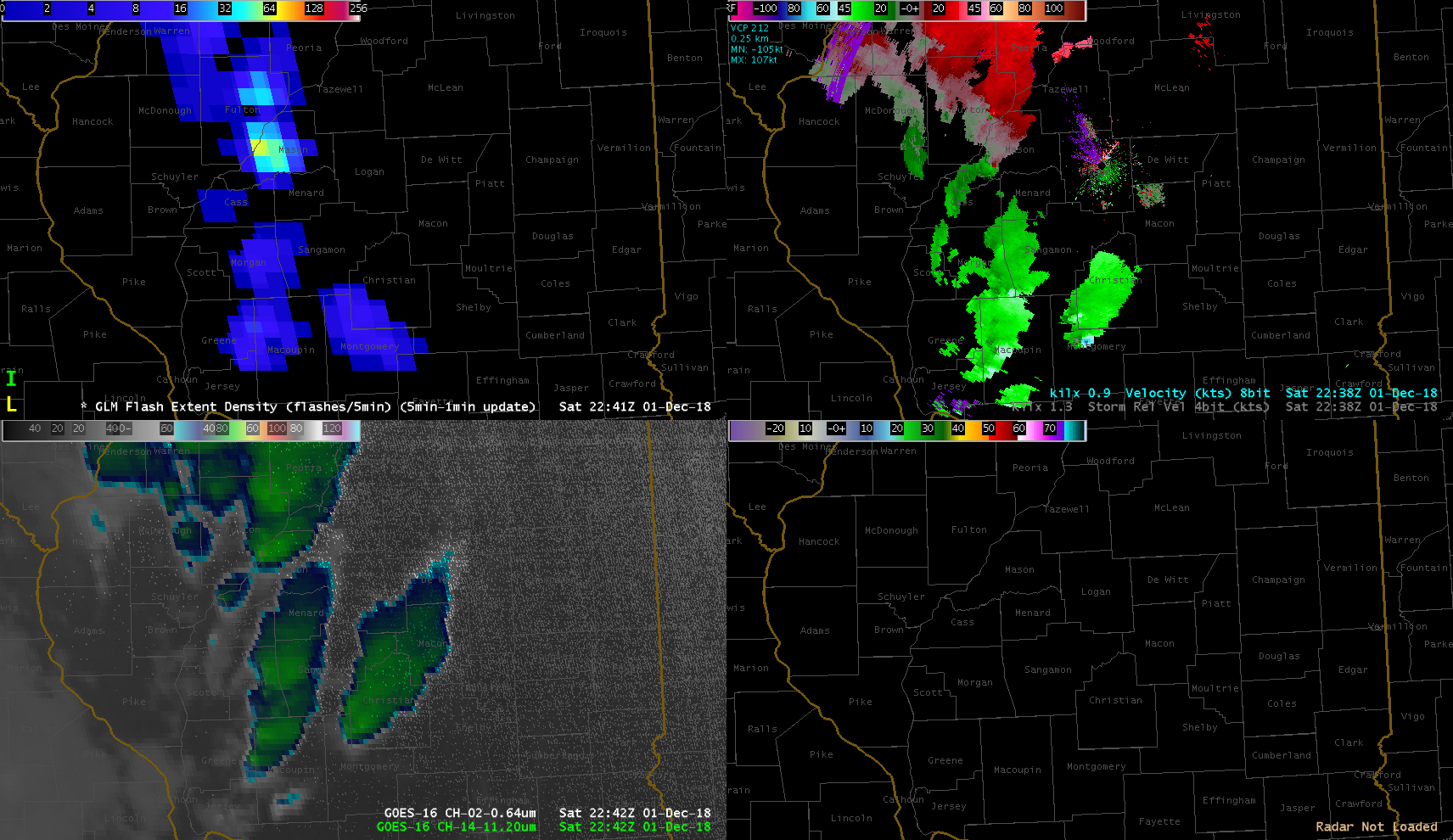 Flash Extent Density
(5 min accumulation)
Radar Velocity
ABI “sandwich”
0.64 and 11.2
Radar Reflectivity
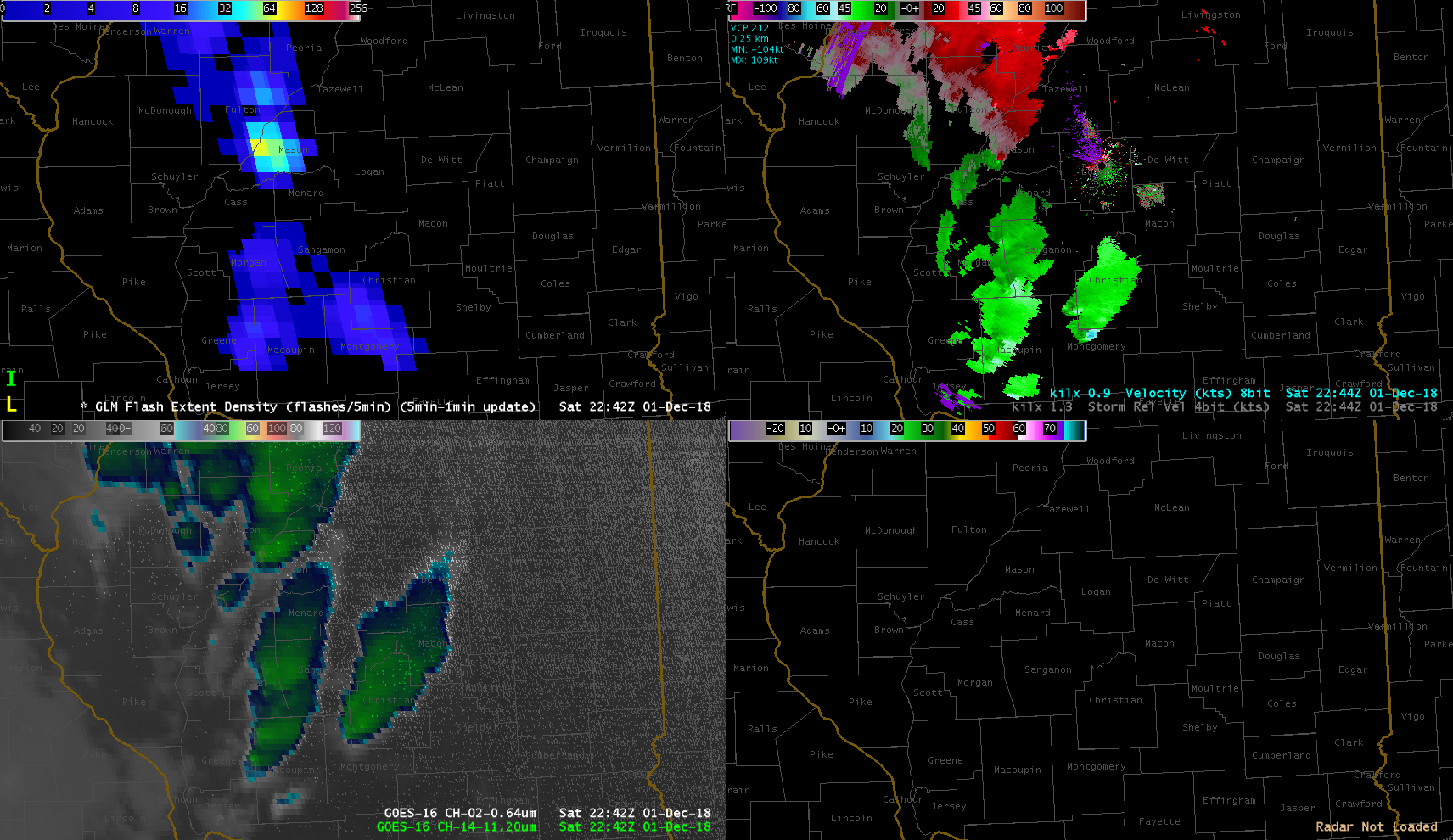 Flash Extent Density
(5 min accumulation)
Radar Velocity
ABI “sandwich”
0.64 and 11.2
Radar Reflectivity
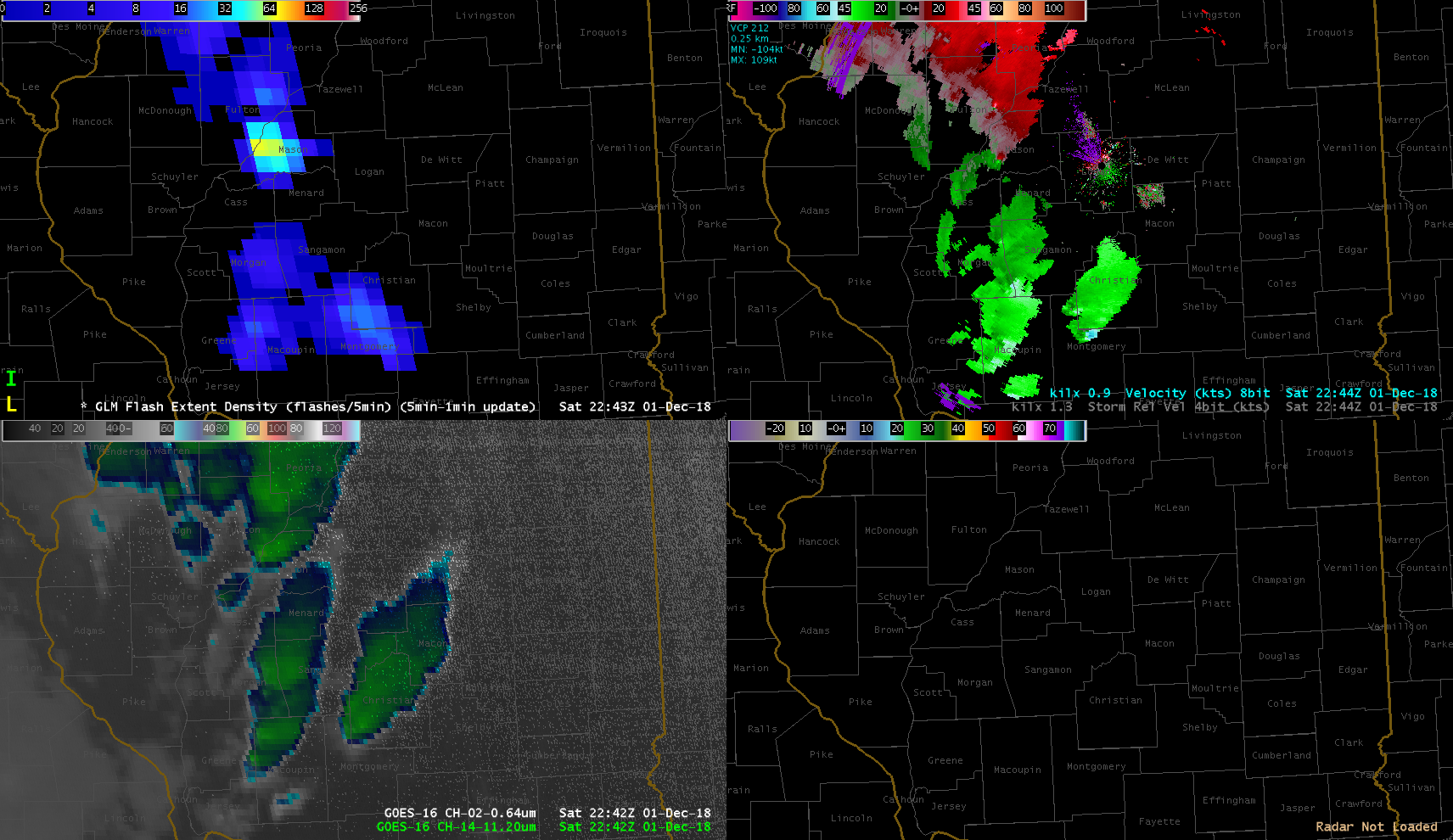 Flash Extent Density
(5 min accumulation)
Radar Velocity
ABI “sandwich”
0.64 and 11.2
Radar Reflectivity
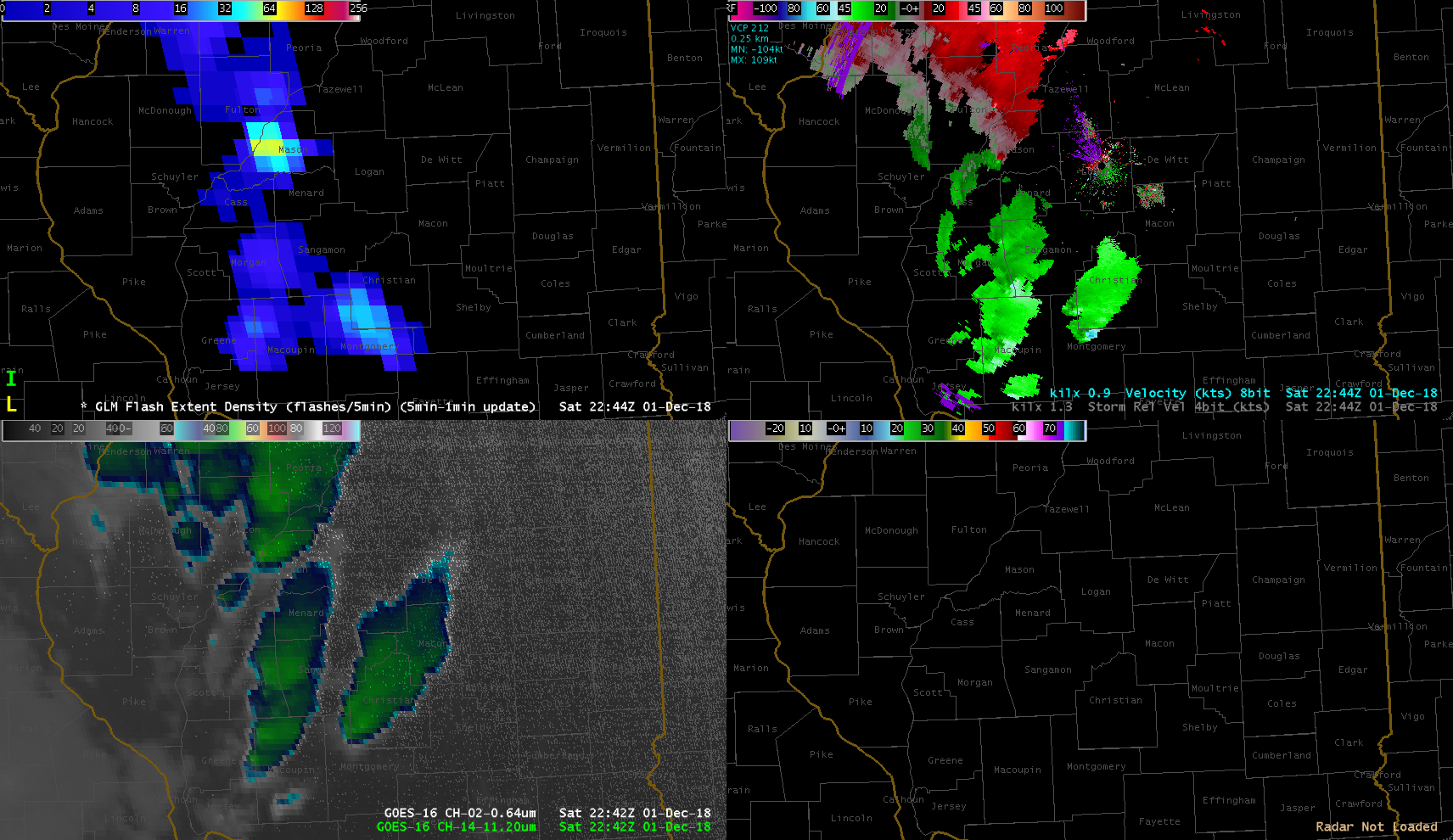 Flash Extent Density
(5 min accumulation)
Radar Velocity
ABI “sandwich”
0.64 and 11.2
Radar Reflectivity
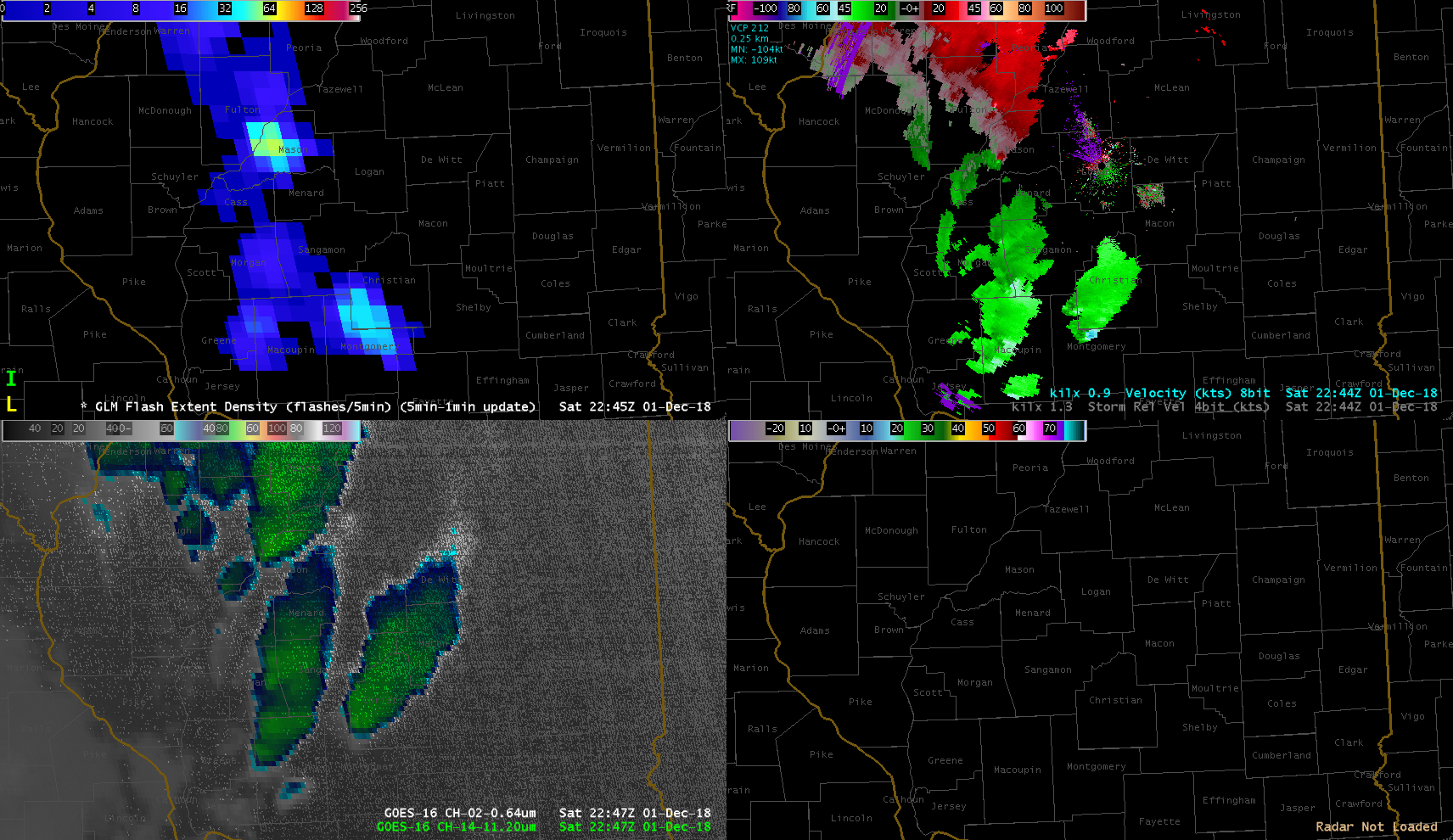 Flash Extent Density
(5 min accumulation)
Radar Velocity
ABI “sandwich”
0.64 and 11.2
Radar Reflectivity
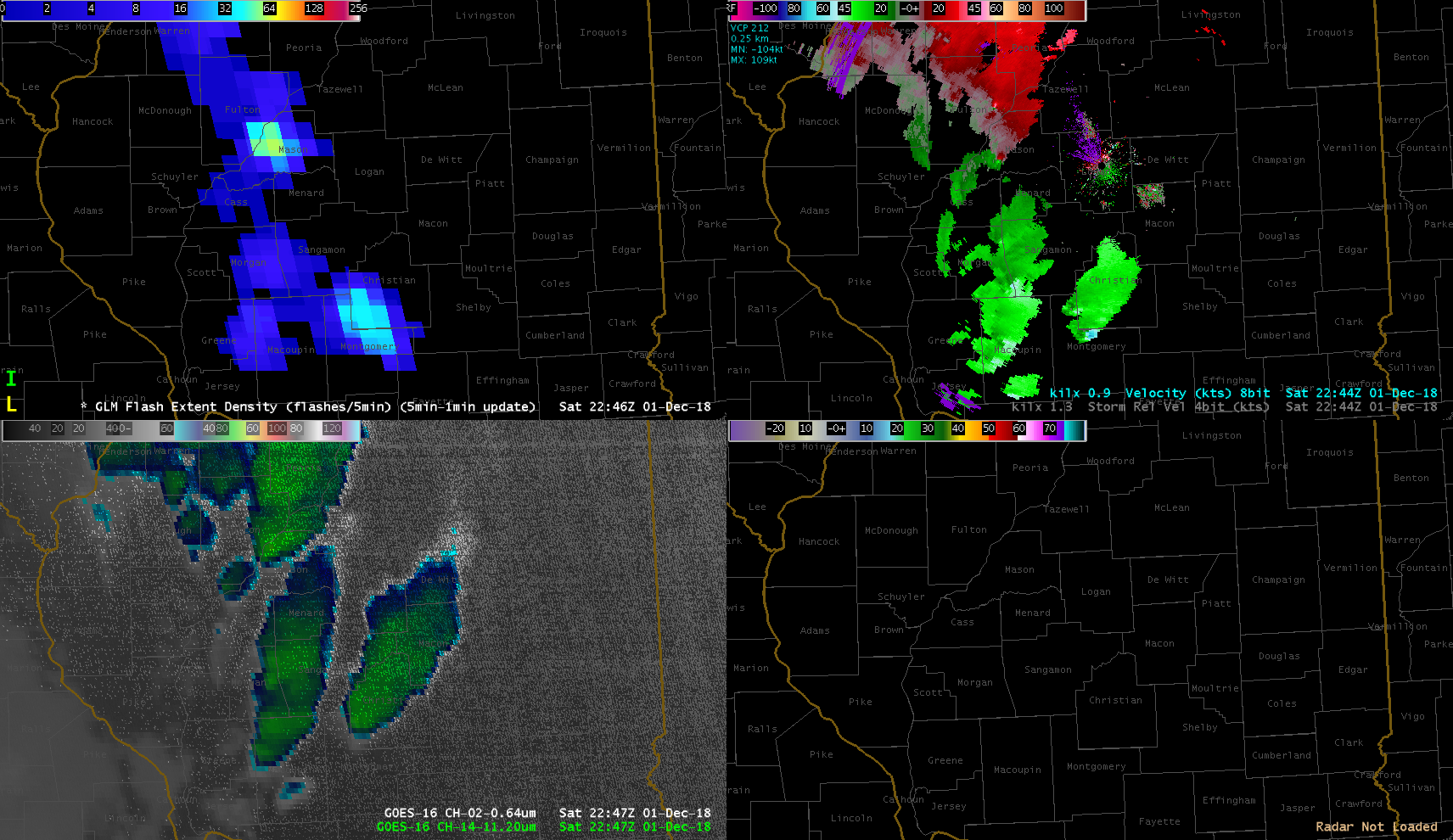 Flash Extent Density
(5 min accumulation)
Radar Velocity
ABI “sandwich”
0.64 and 11.2
Radar Reflectivity
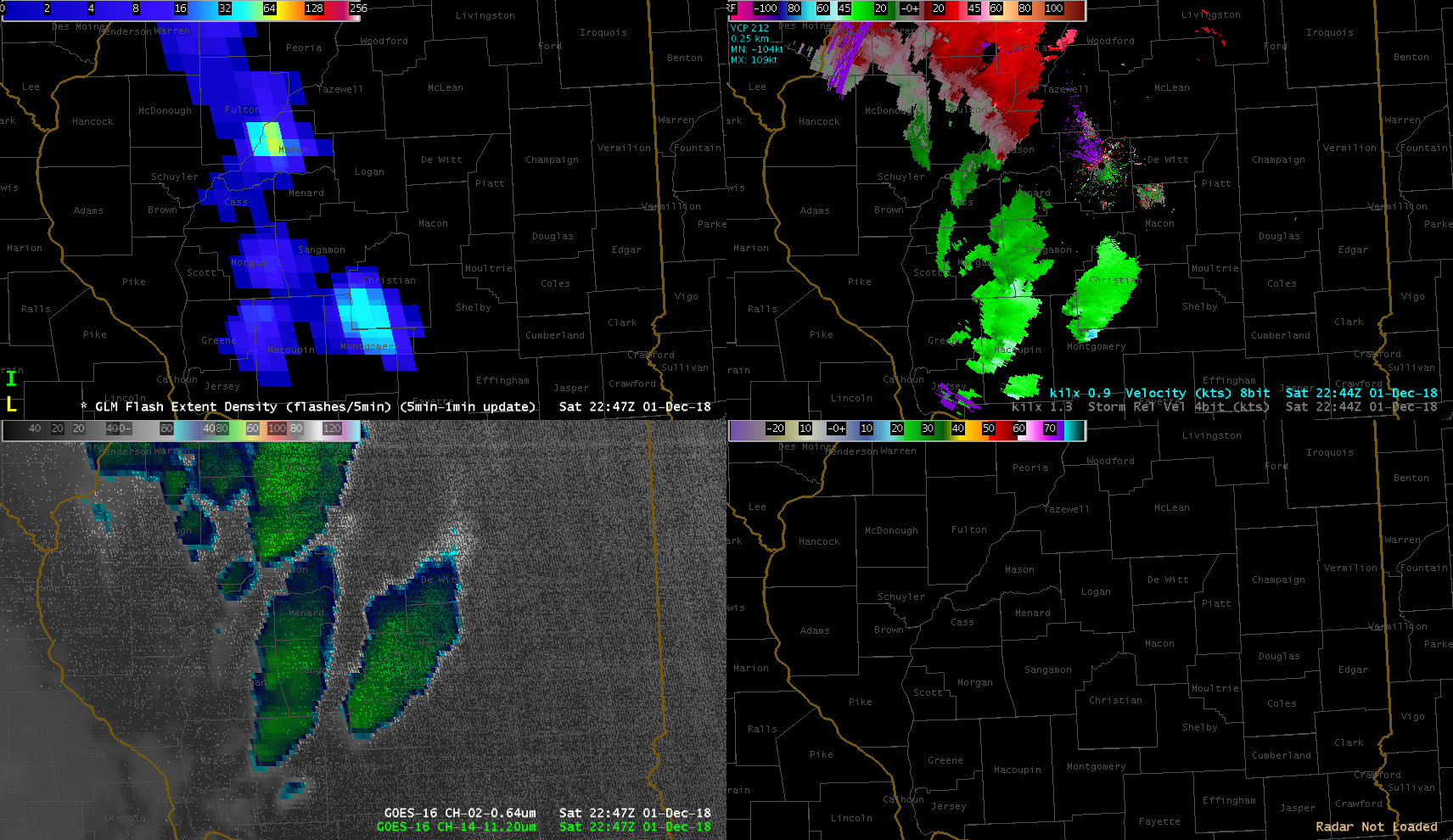 Flash Extent Density
(5 min accumulation)
Radar Velocity
ABI “sandwich”
0.64 and 11.2
Radar Reflectivity
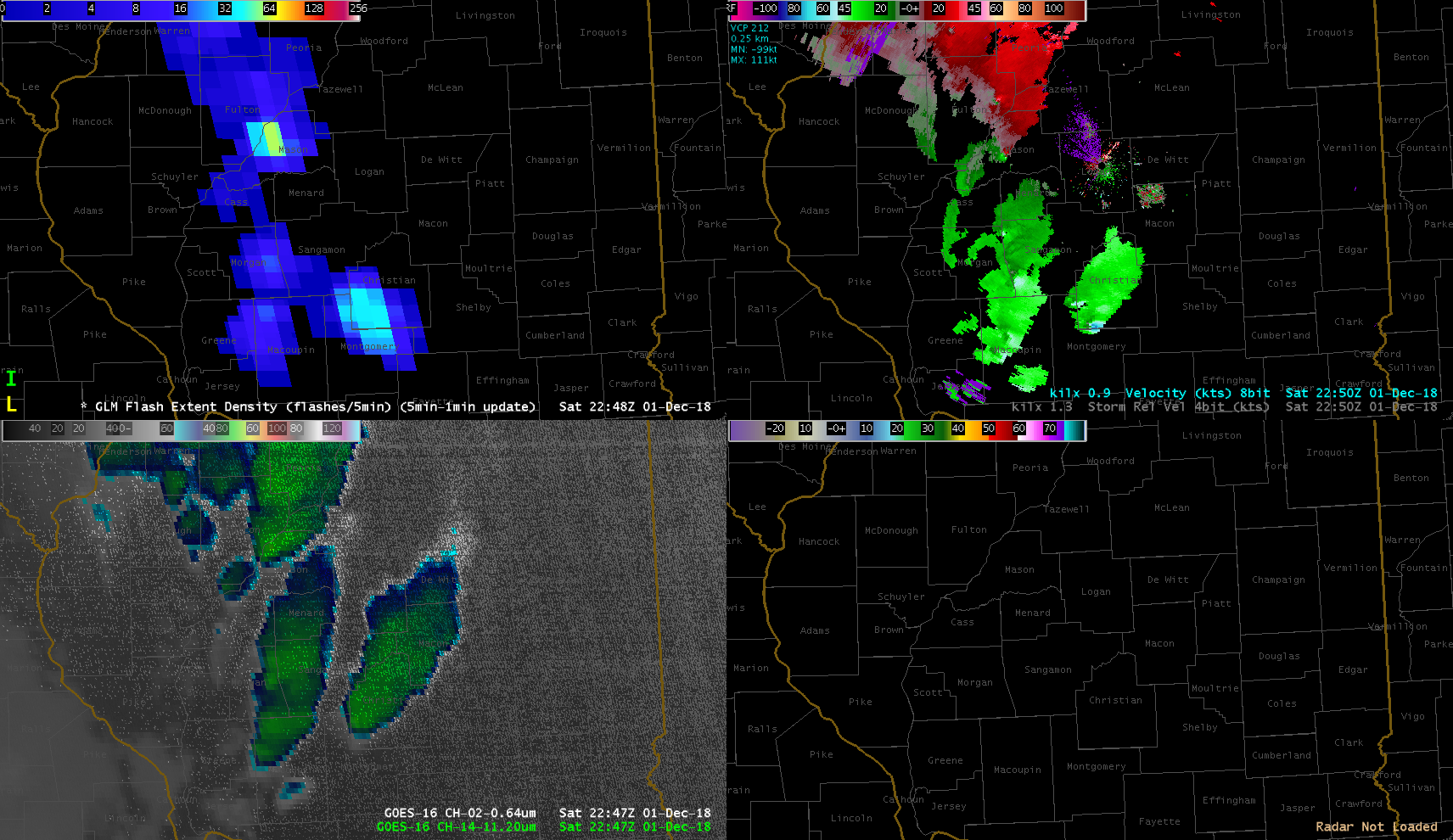 Flash Extent Density
(5 min accumulation)
Radar Velocity
ABI “sandwich”
0.64 and 11.2
Radar Reflectivity
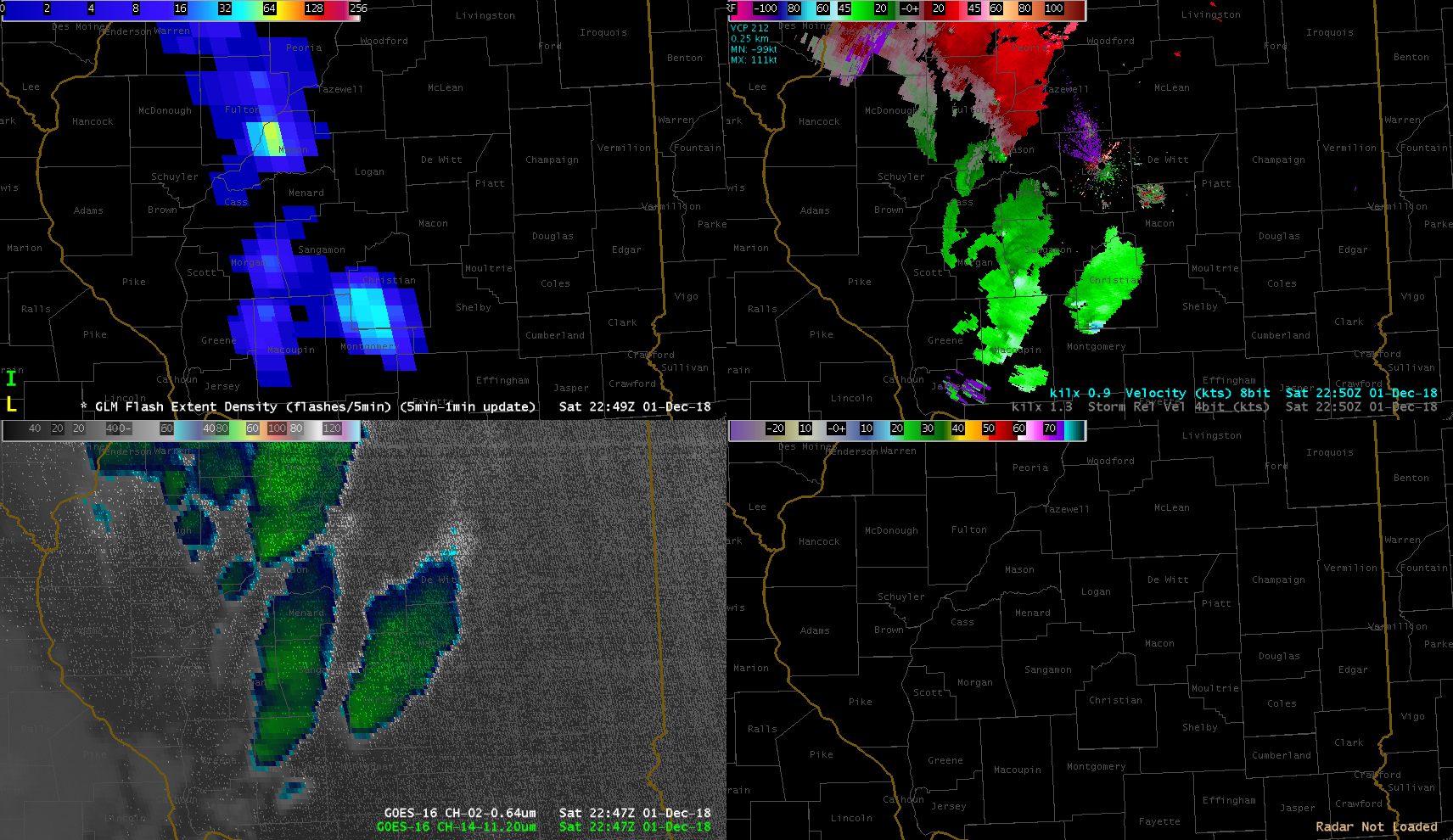 Flash Extent Density
(5 min accumulation)
Radar Velocity
ABI “sandwich”
0.64 and 11.2
Radar Reflectivity
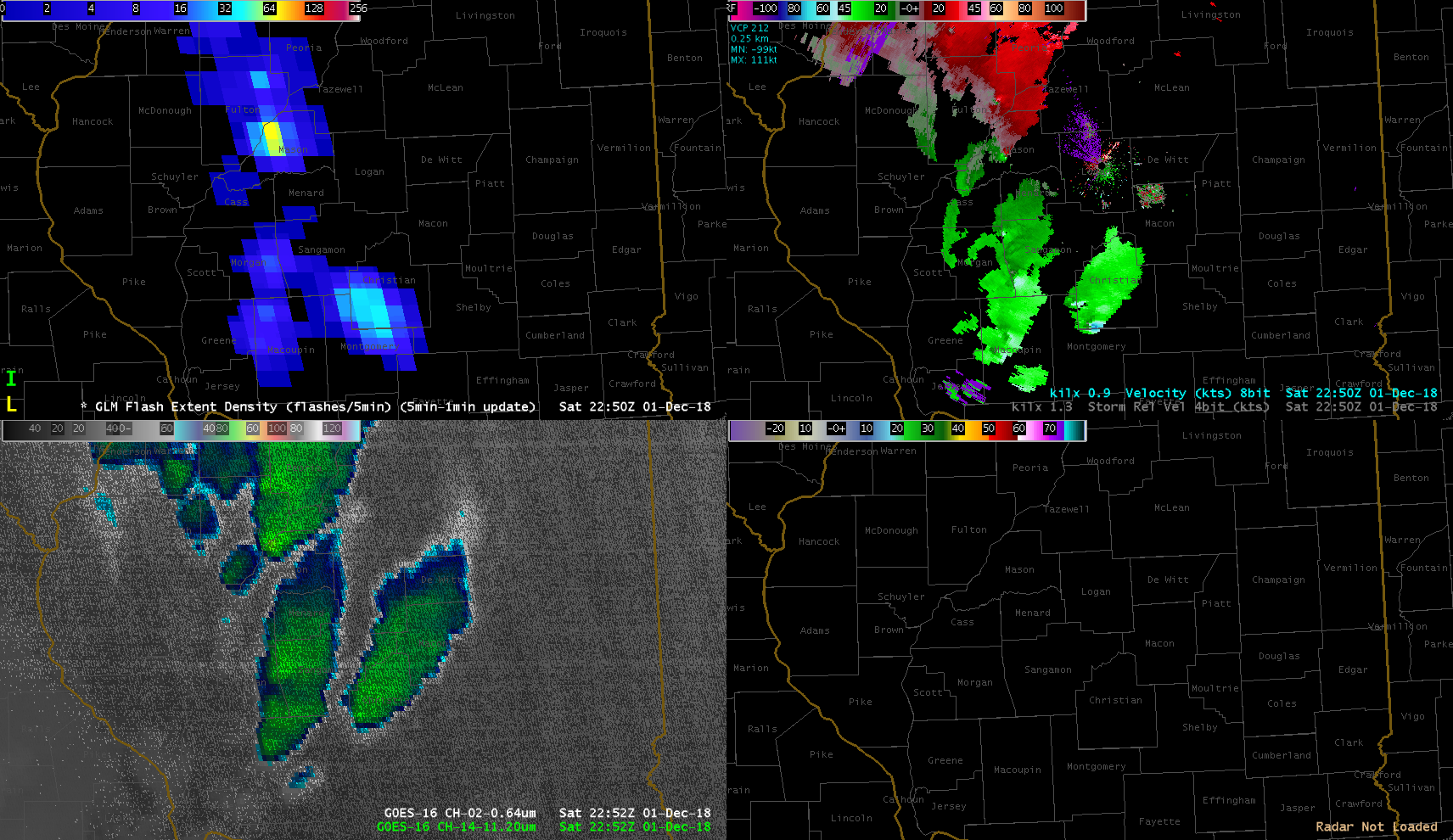 Flash Extent Density
(5 min accumulation)
Radar Velocity
ABI “sandwich”
0.64 and 11.2
Radar Reflectivity
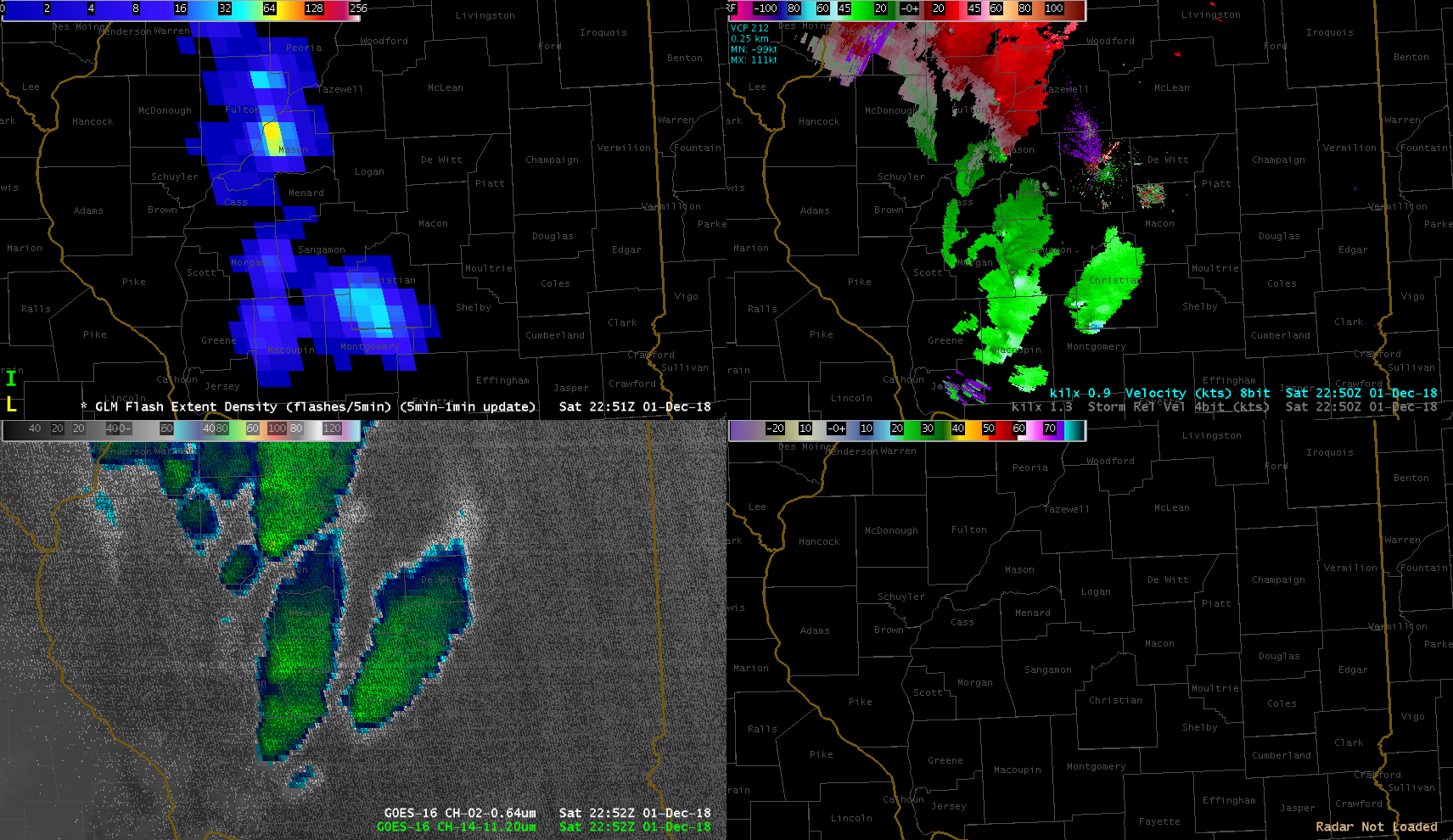 Flash Extent Density
(5 min accumulation)
Radar Velocity
ABI “sandwich”
0.64 and 11.2
Radar Reflectivity
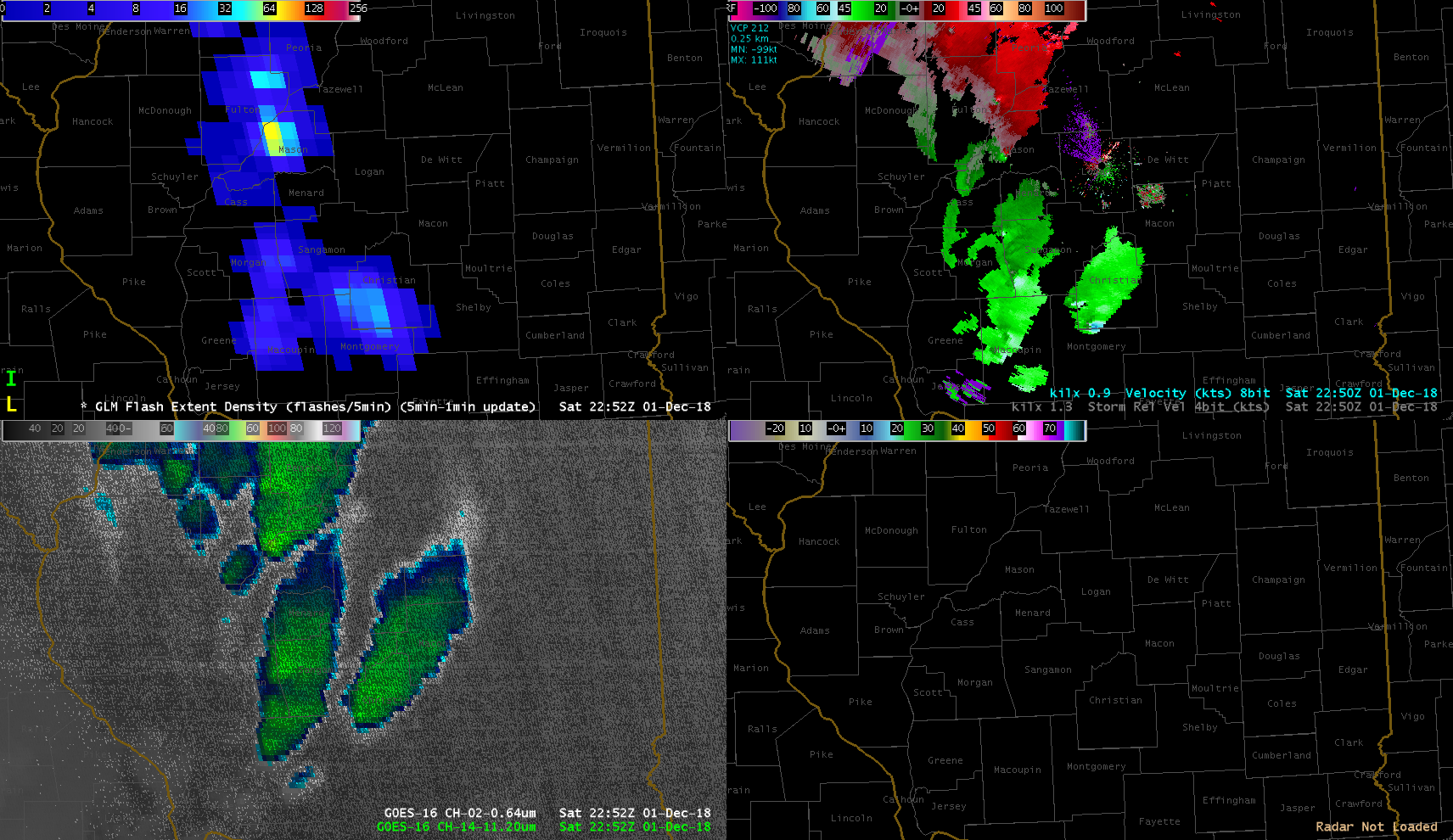 Flash Extent Density
(5 min accumulation)
Radar Velocity
ABI “sandwich”
0.64 and 11.2
Radar Reflectivity
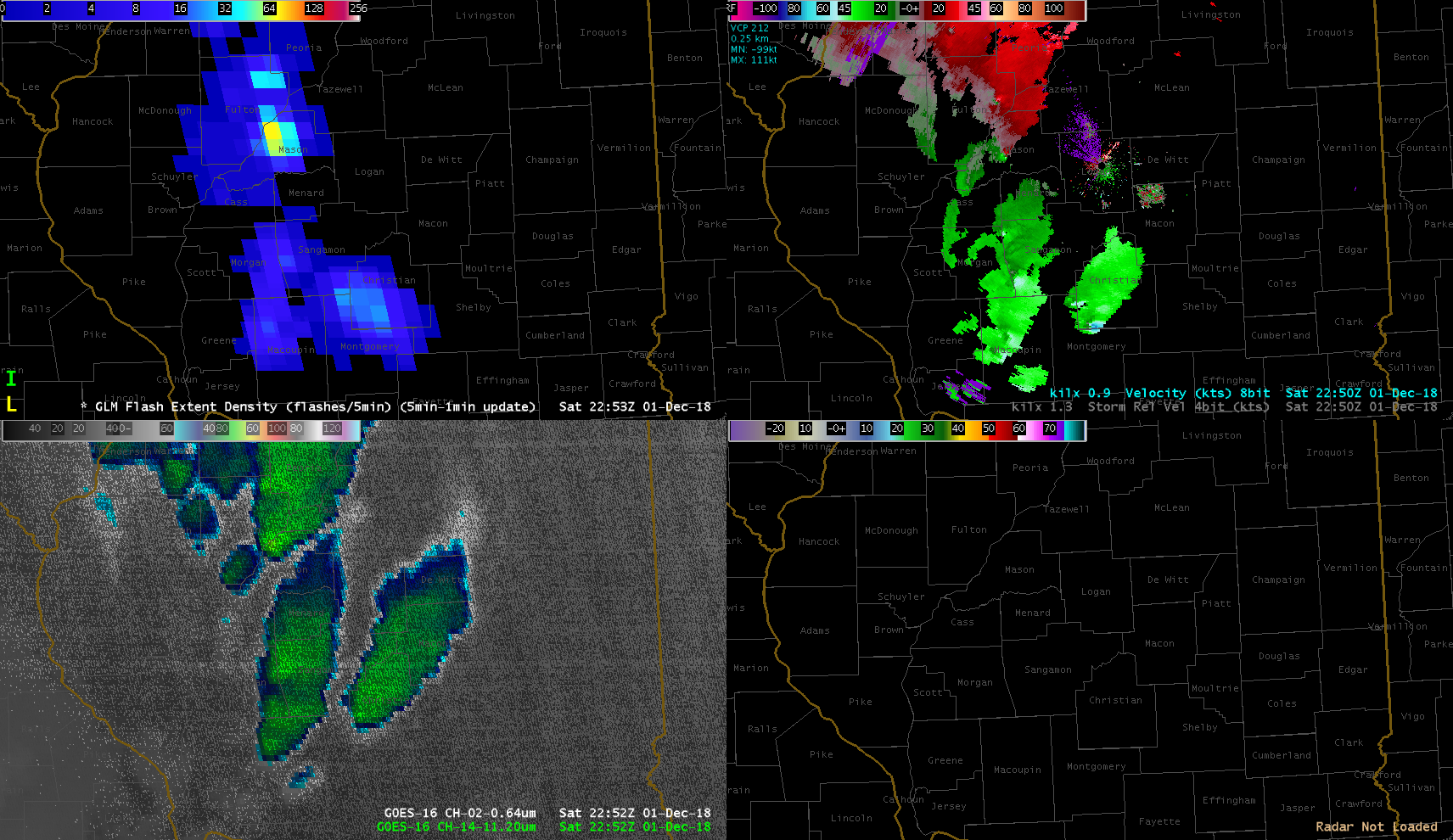 Flash Extent Density
(5 min accumulation)
Radar Velocity
ABI “sandwich”
0.64 and 11.2
Radar Reflectivity
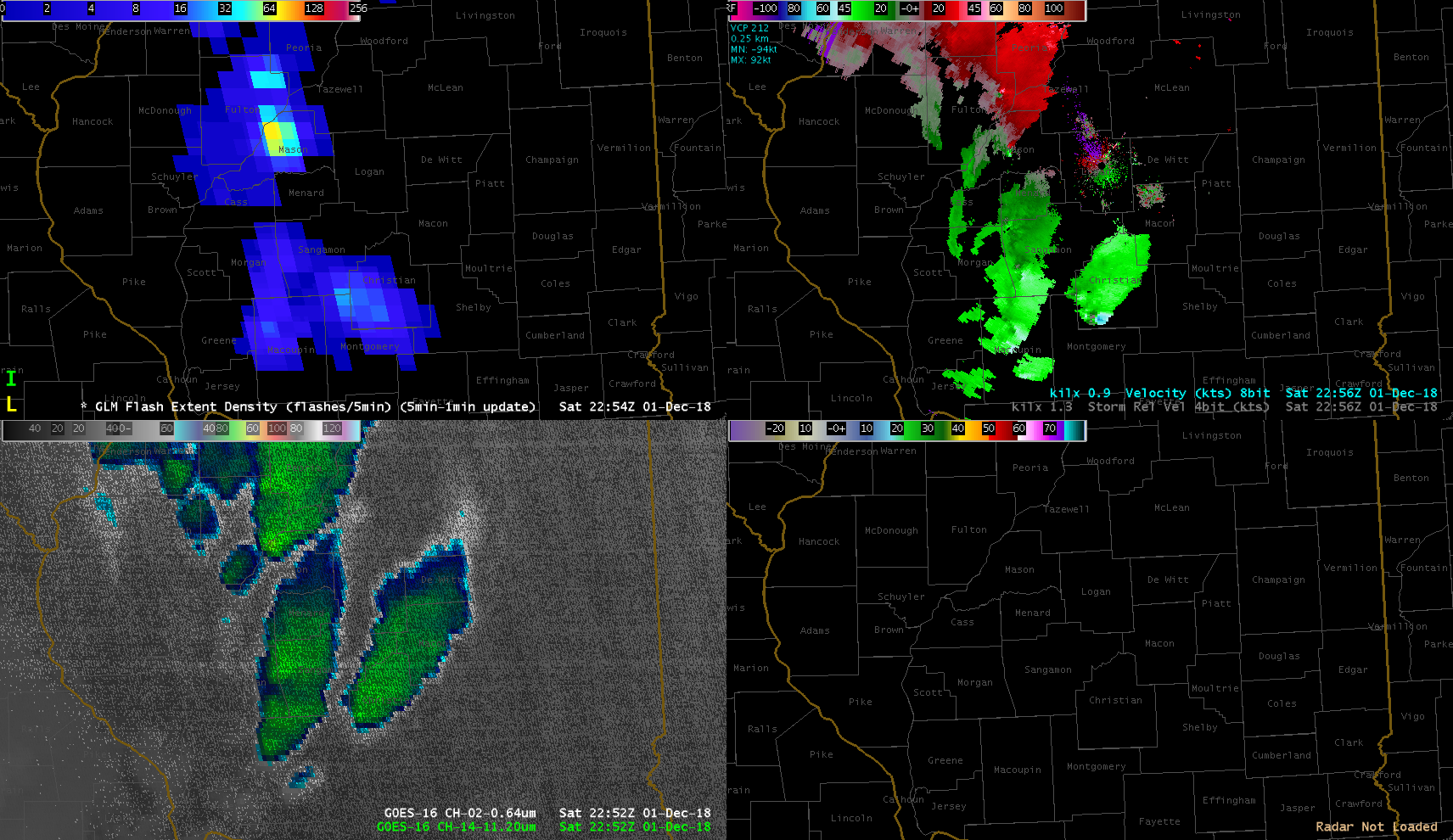 Flash Extent Density
(5 min accumulation)
Radar Velocity
ABI “sandwich”
0.64 and 11.2
Radar Reflectivity
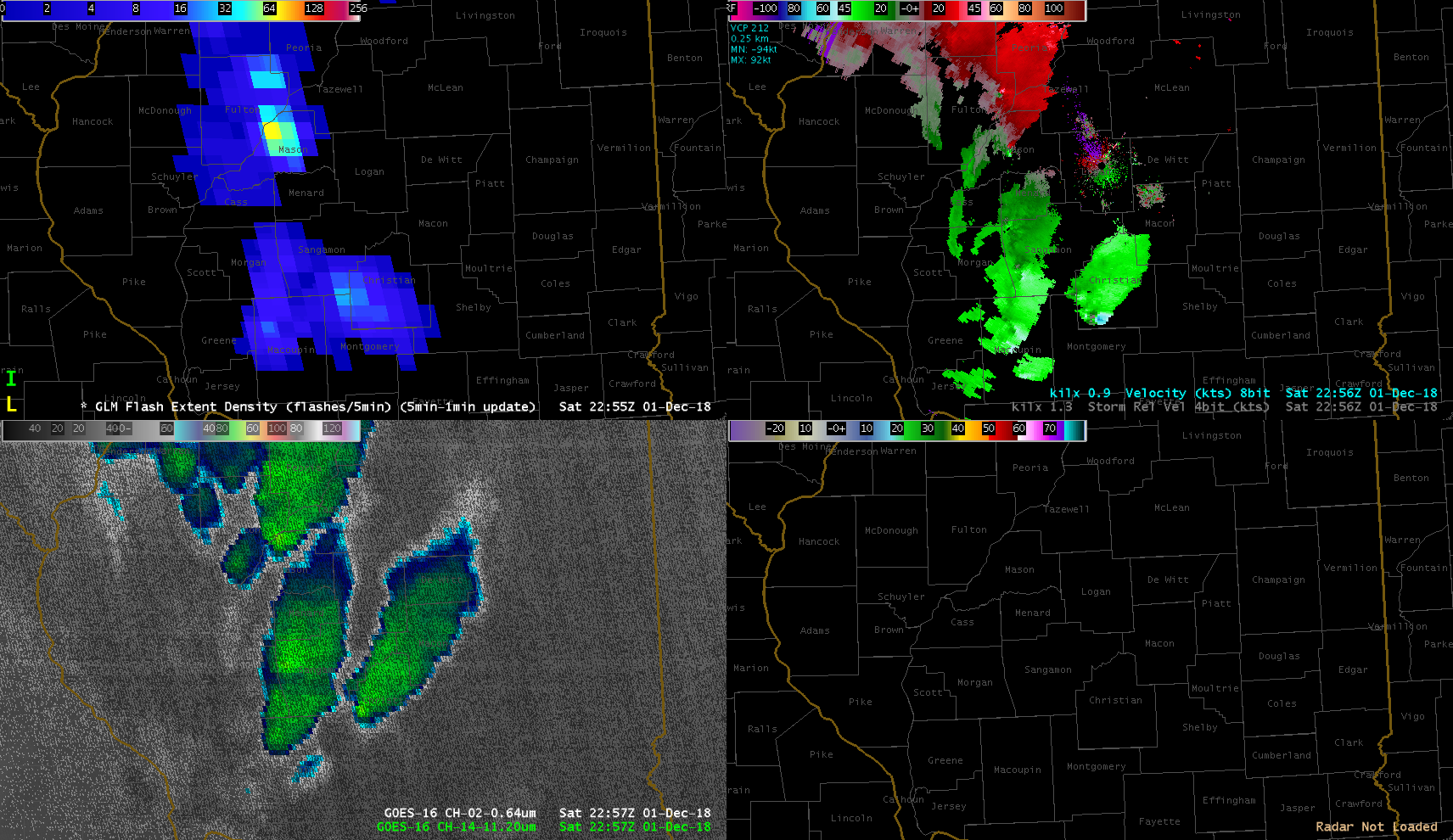 Flash Extent Density
(5 min accumulation)
Radar Velocity
ABI “sandwich”
0.64 and 11.2
Radar Reflectivity
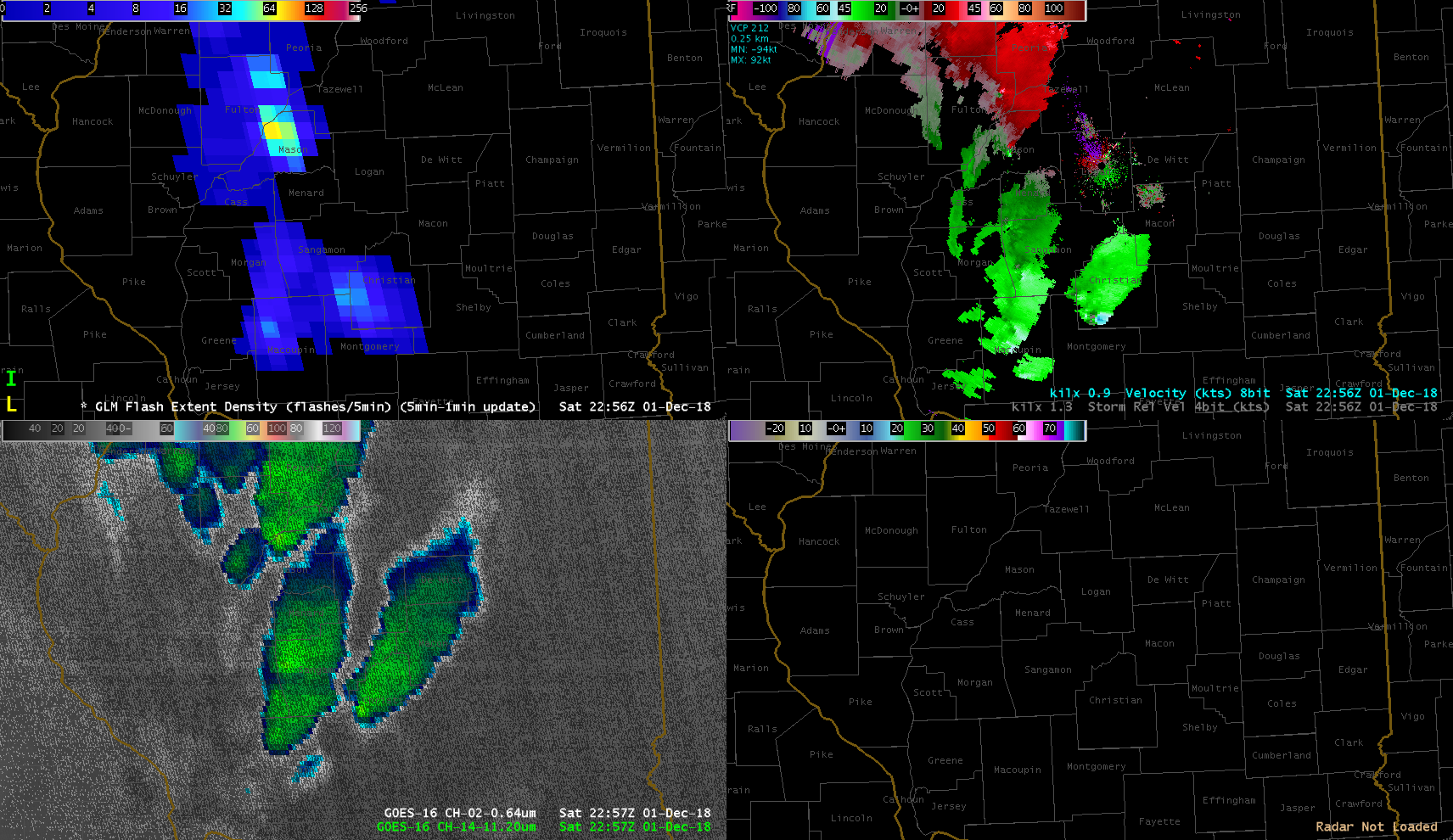 Flash Extent Density
(5 min accumulation)
Radar Velocity
ABI “sandwich”
0.64 and 11.2
Radar Reflectivity
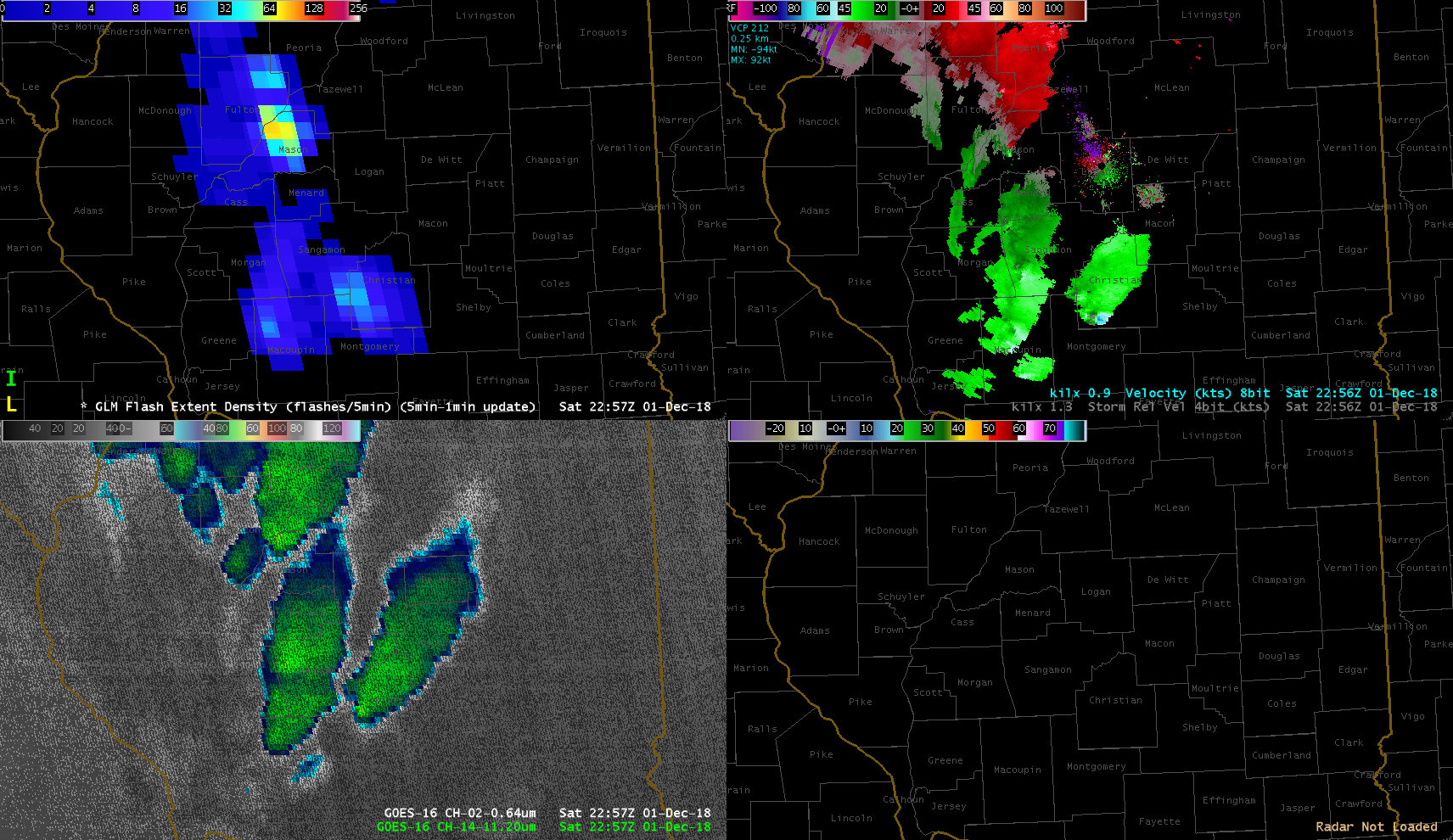 Flash Extent Density
(5 min accumulation)
Radar Velocity
ABI “sandwich”
0.64 and 11.2
Radar Reflectivity
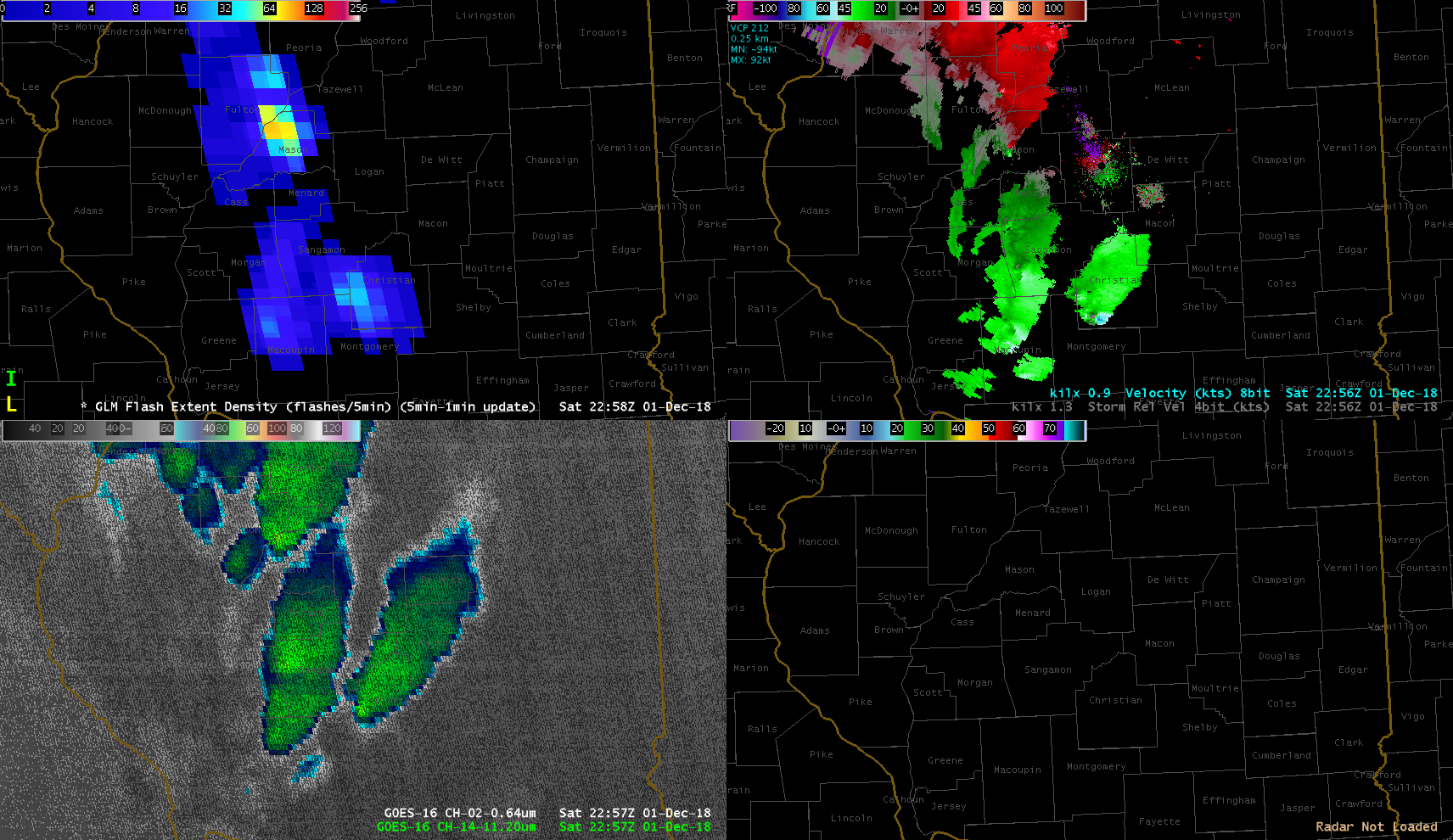 Flash Extent Density
(5 min accumulation)
Radar Velocity
ABI “sandwich”
0.64 and 11.2
Radar Reflectivity
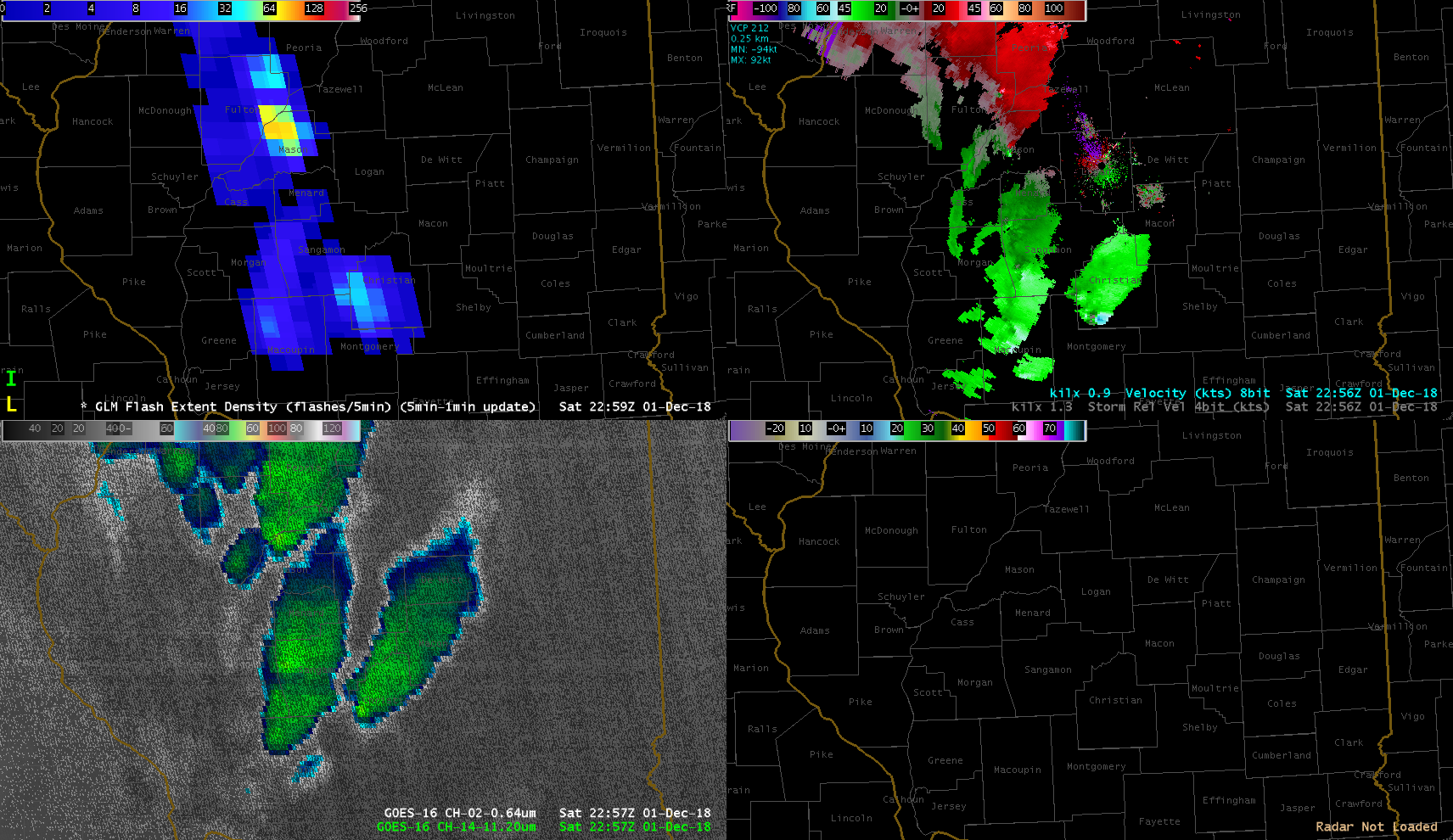 Flash Extent Density
(5 min accumulation)
Radar Velocity
ABI “sandwich”
0.64 and 11.2
Radar Reflectivity
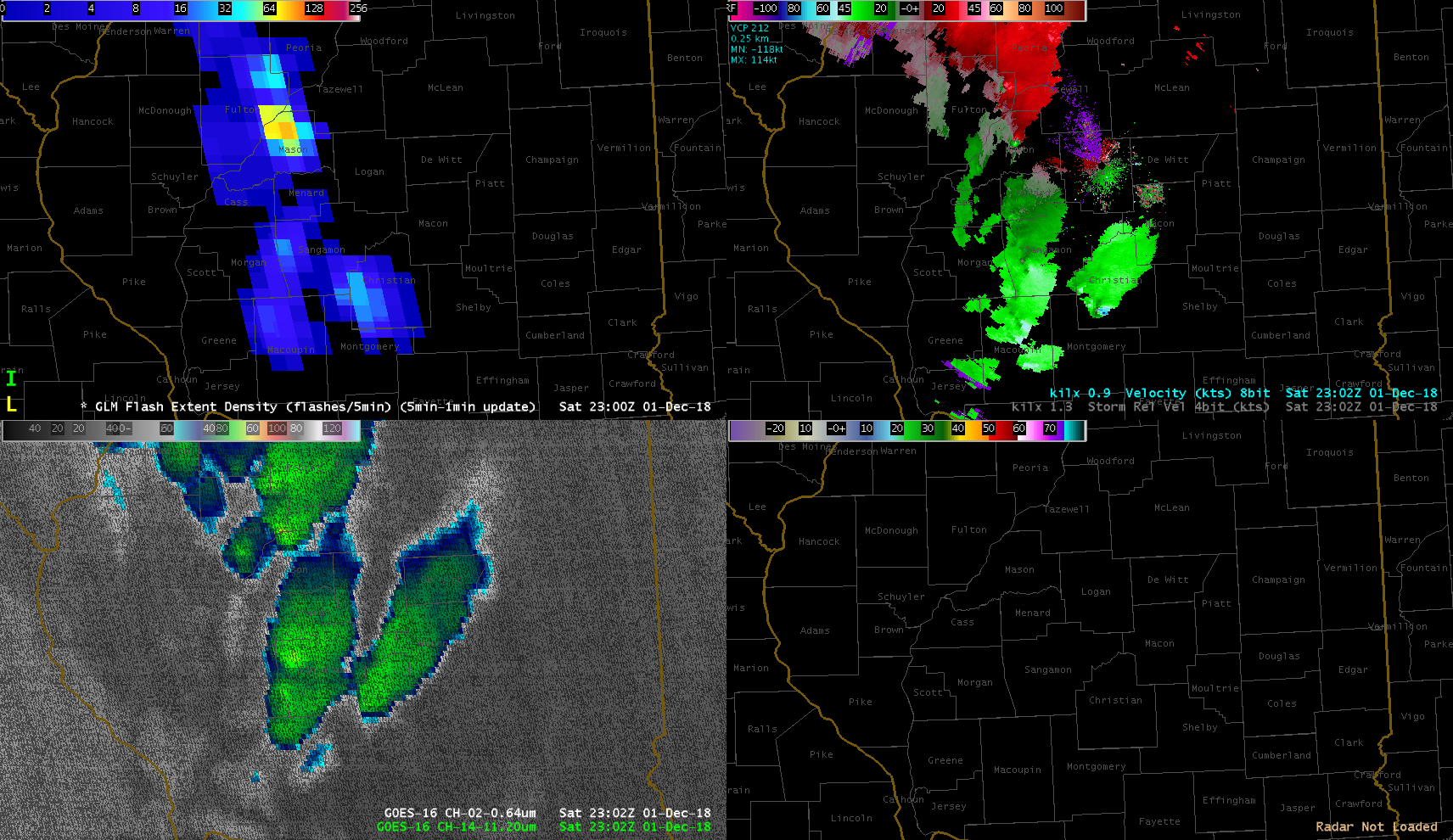 Flash Extent Density
(5 min accumulation)
Radar Velocity
ABI “sandwich”
0.64 and 11.2
Radar Reflectivity
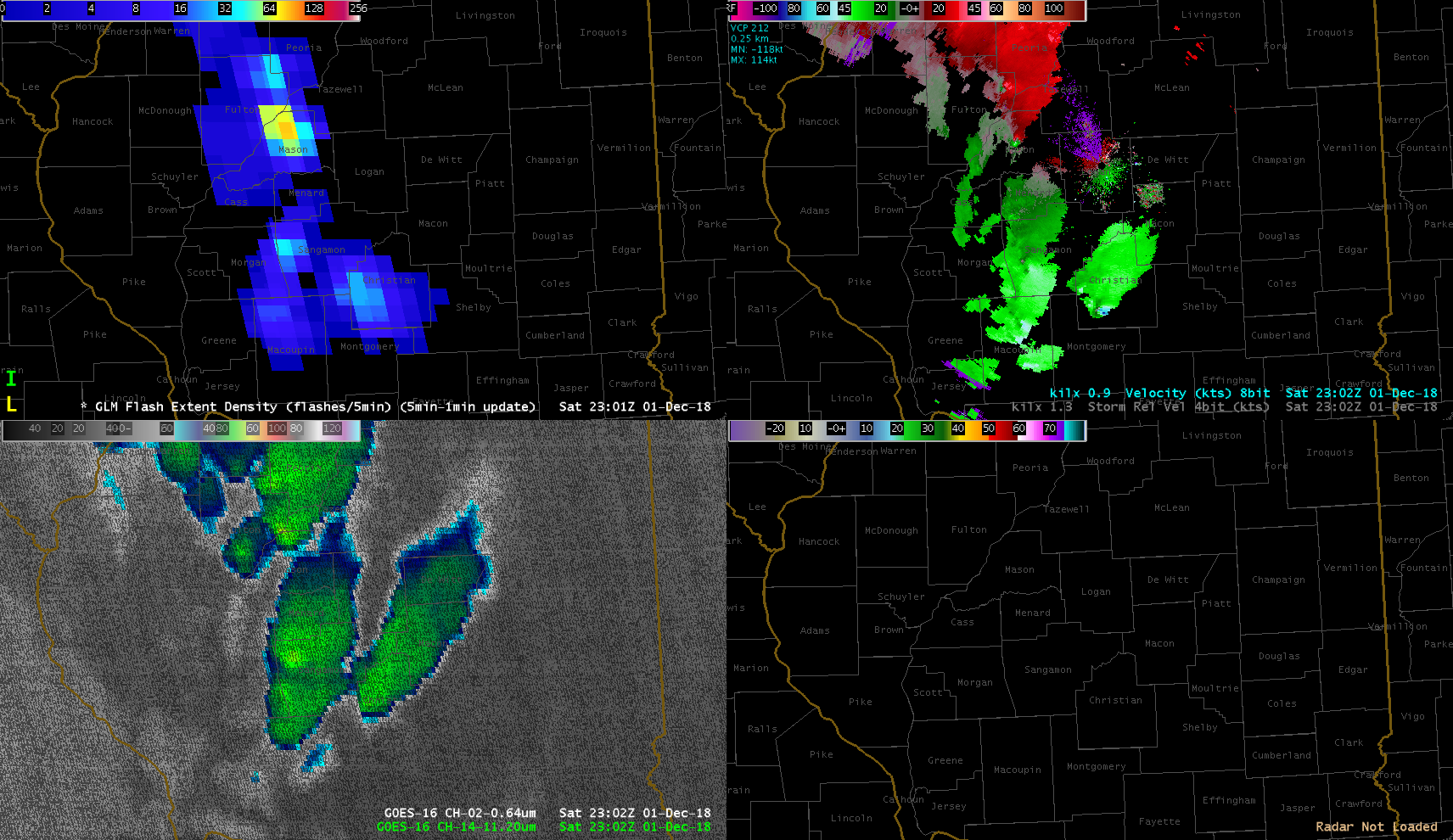 Flash Extent Density
(5 min accumulation)
Radar Velocity
ABI “sandwich”
0.64 and 11.2
Radar Reflectivity
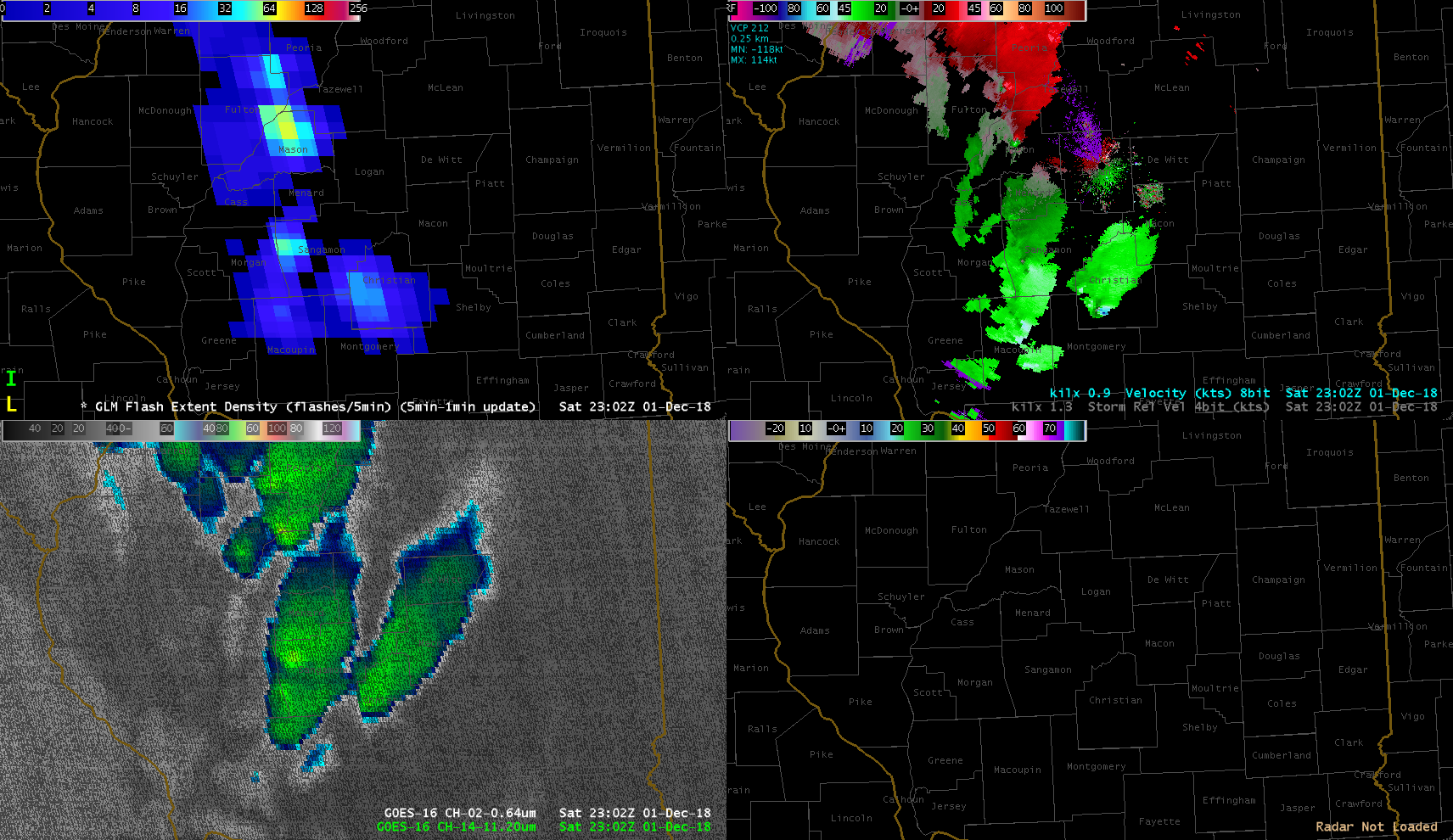 Flash Extent Density
(5 min accumulation)
Radar Velocity
ABI “sandwich”
0.64 and 11.2
Radar Reflectivity
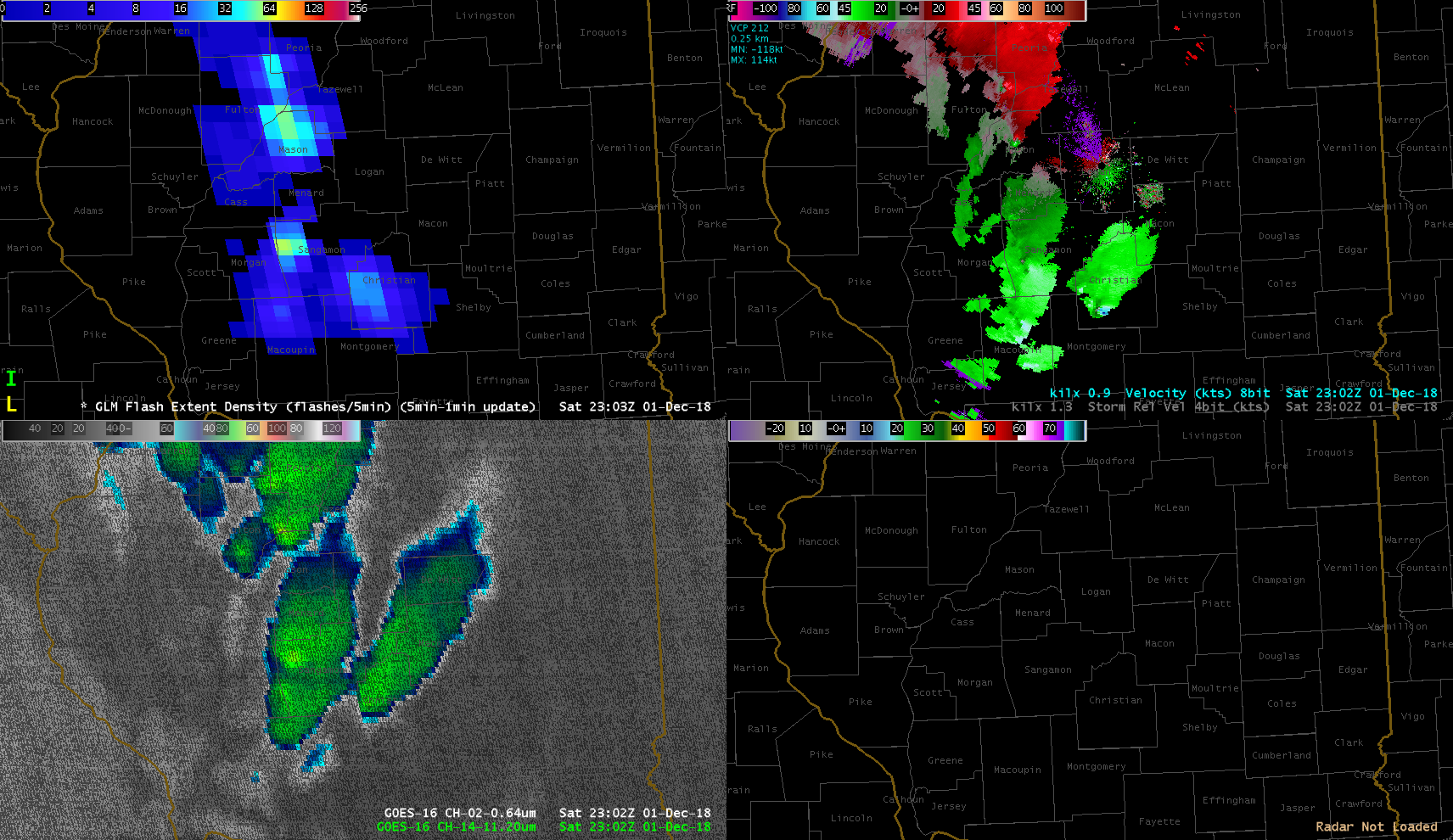 Flash Extent Density
(5 min accumulation)
Radar Velocity
ABI “sandwich”
0.64 and 11.2
Radar Reflectivity
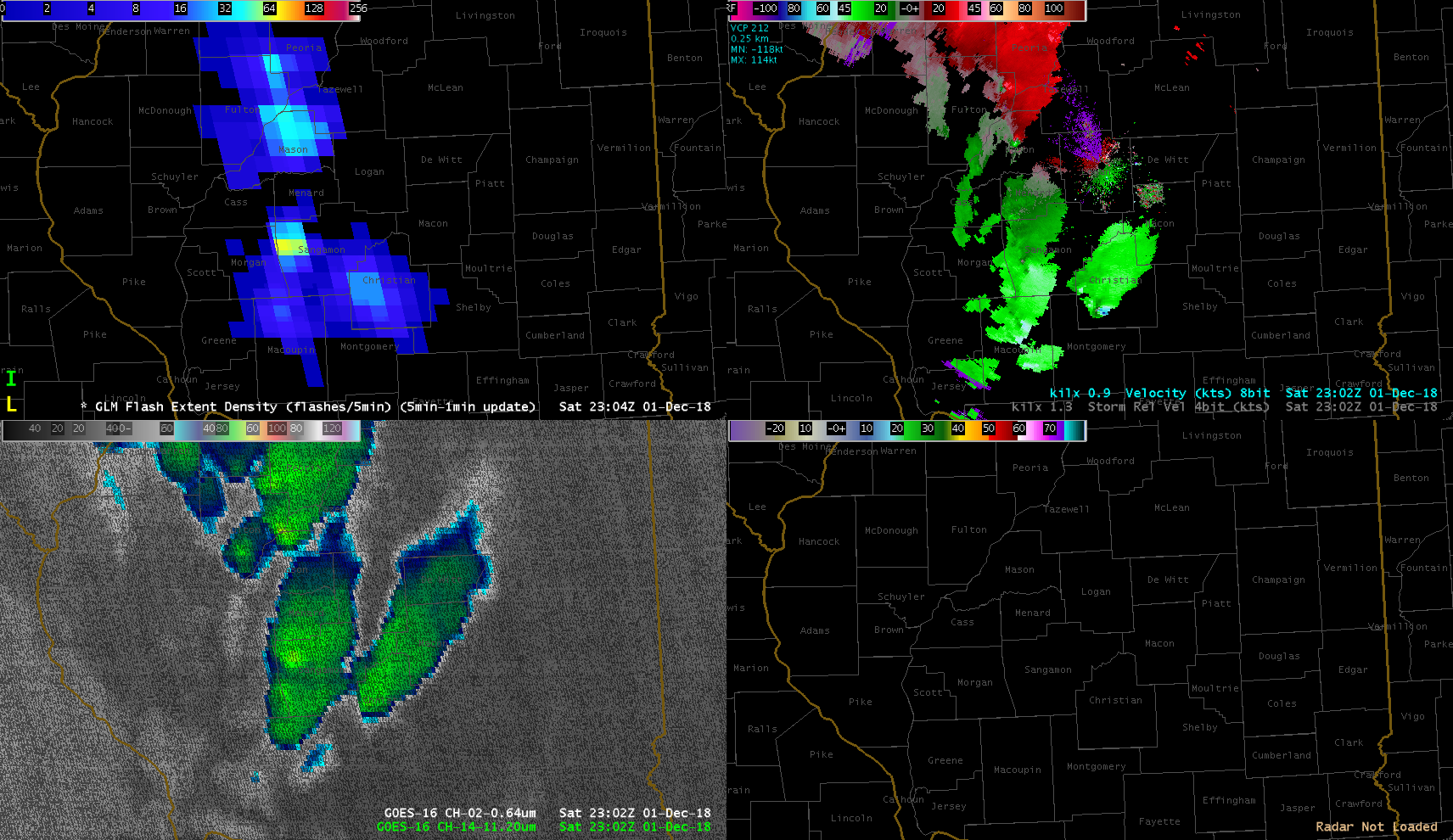 Flash Extent Density
(5 min accumulation)
Radar Velocity
ABI “sandwich”
0.64 and 11.2
Radar Reflectivity
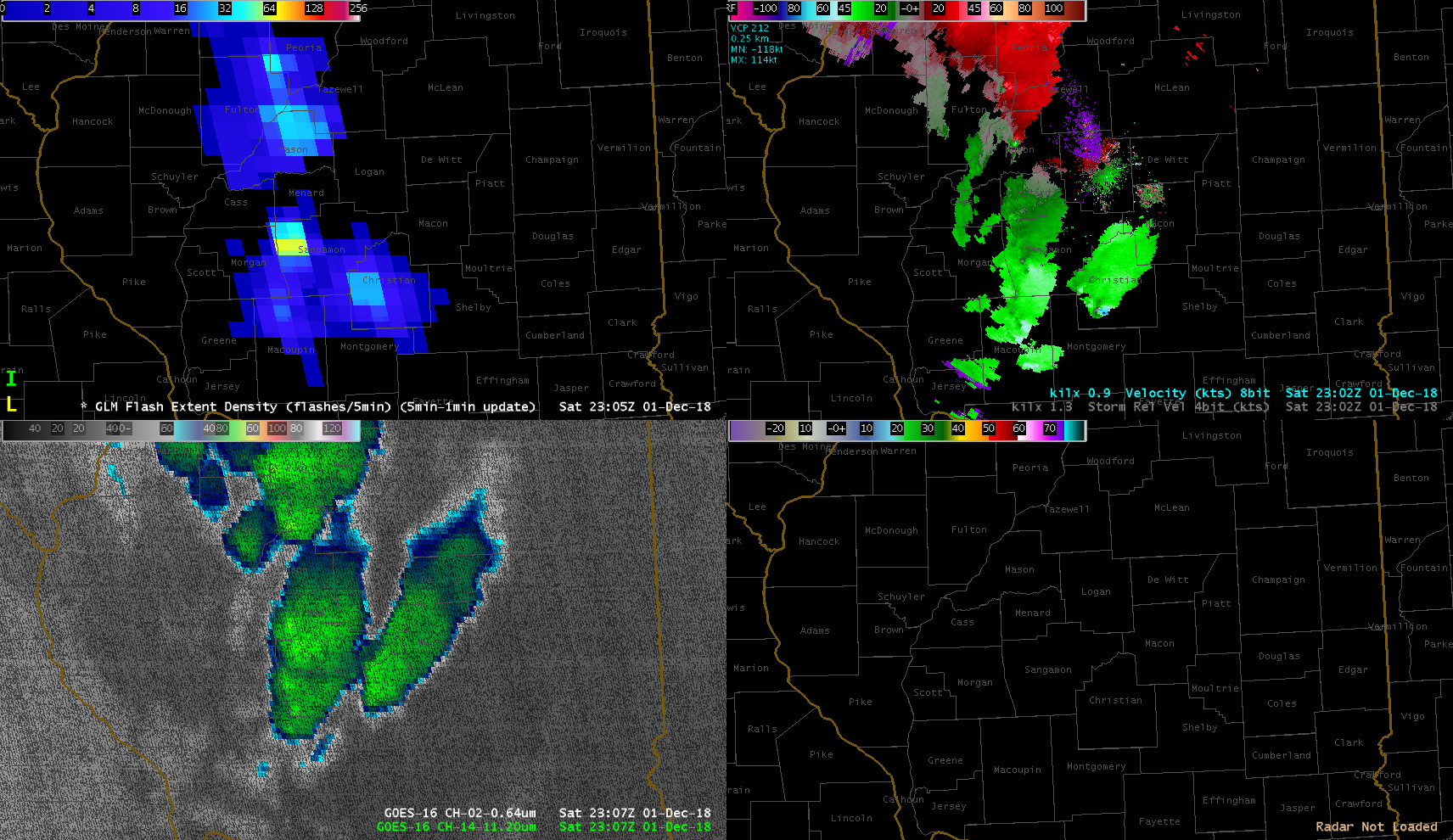 Flash Extent Density
(5 min accumulation)
Radar Velocity
ABI “sandwich”
0.64 and 11.2
Radar Reflectivity
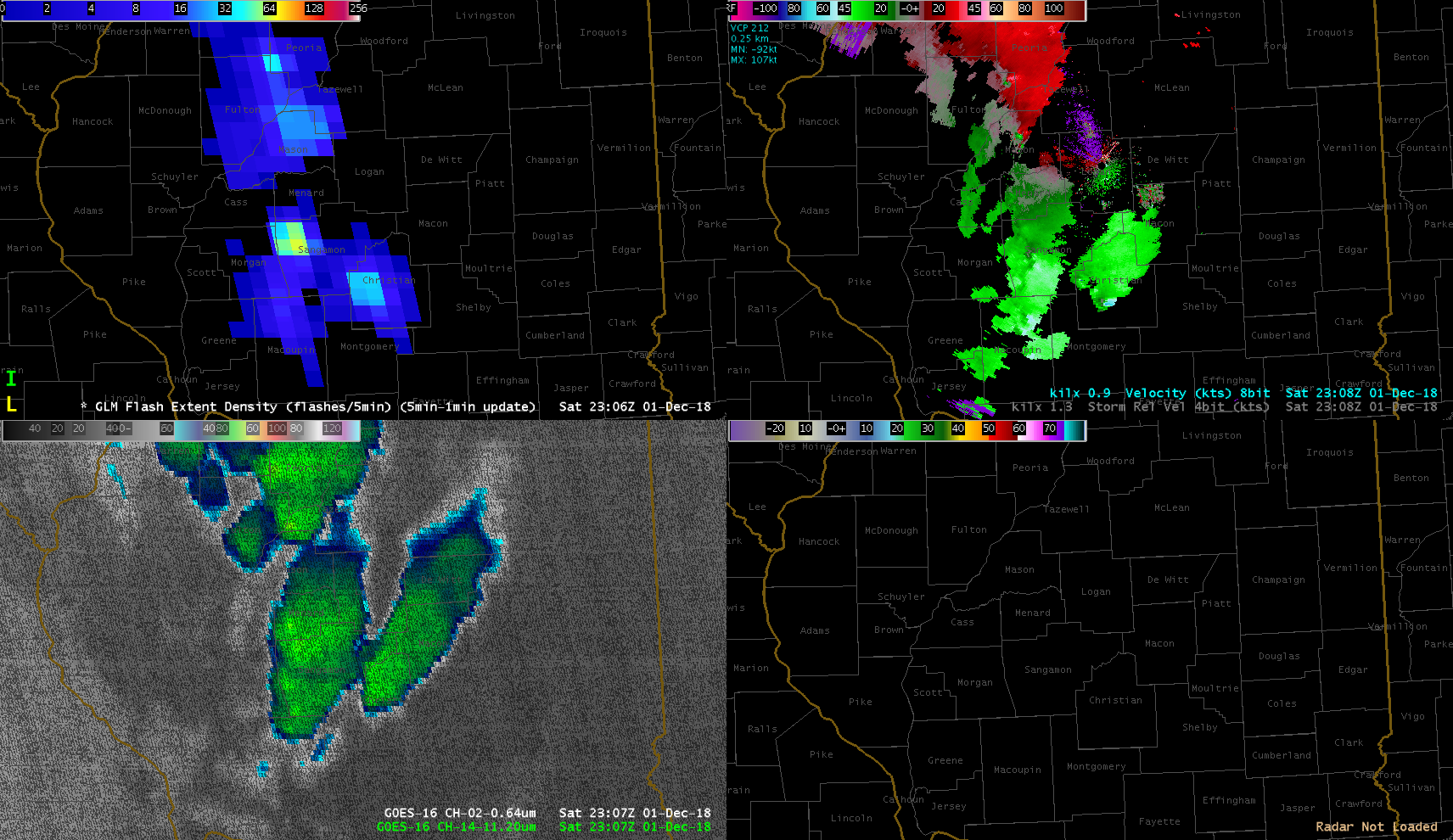 Flash Extent Density
(5 min accumulation)
Radar Velocity
ABI “sandwich”
0.64 and 11.2
Radar Reflectivity
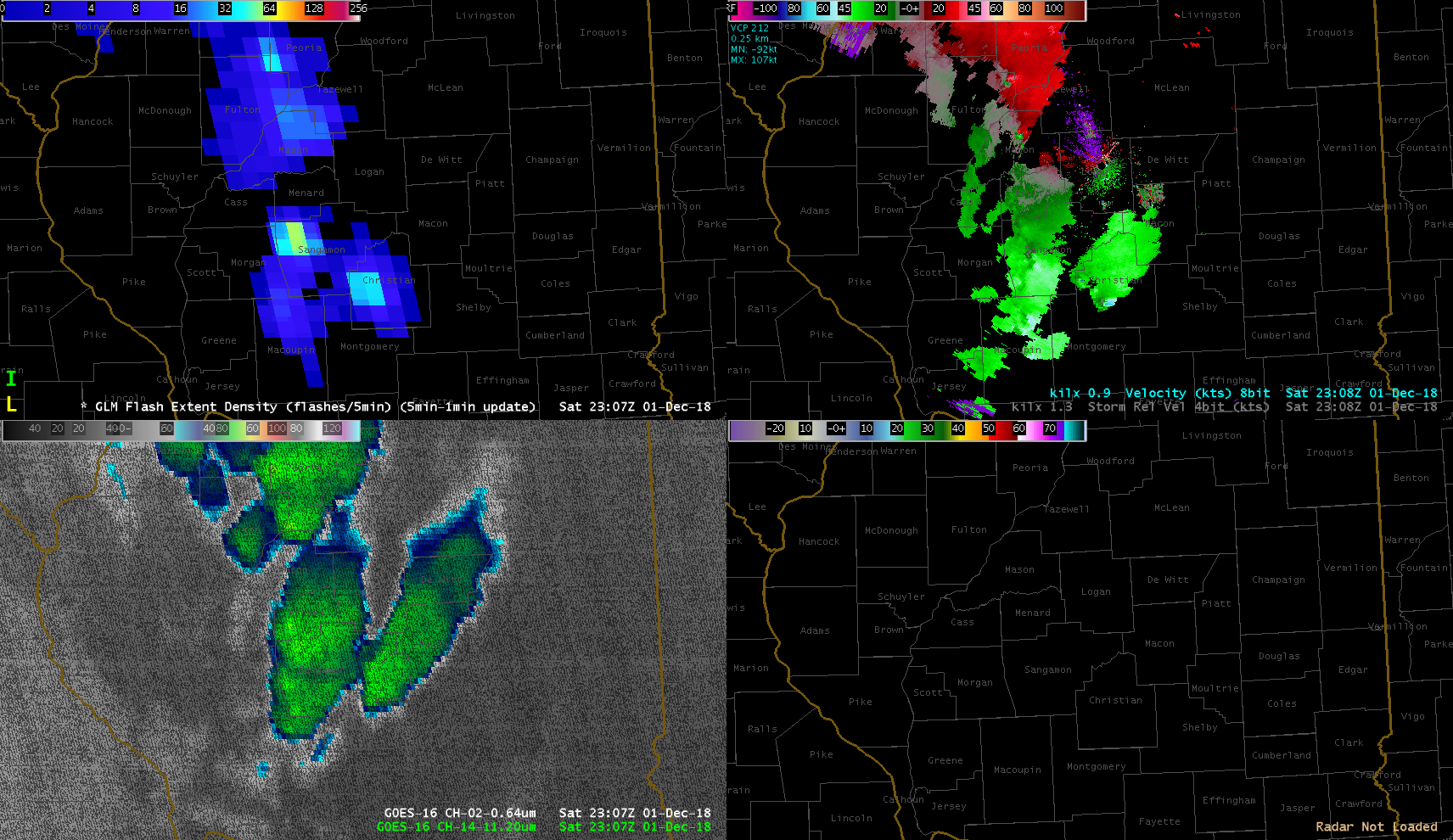 Flash Extent Density
(5 min accumulation)
Radar Velocity
ABI “sandwich”
0.64 and 11.2
Radar Reflectivity
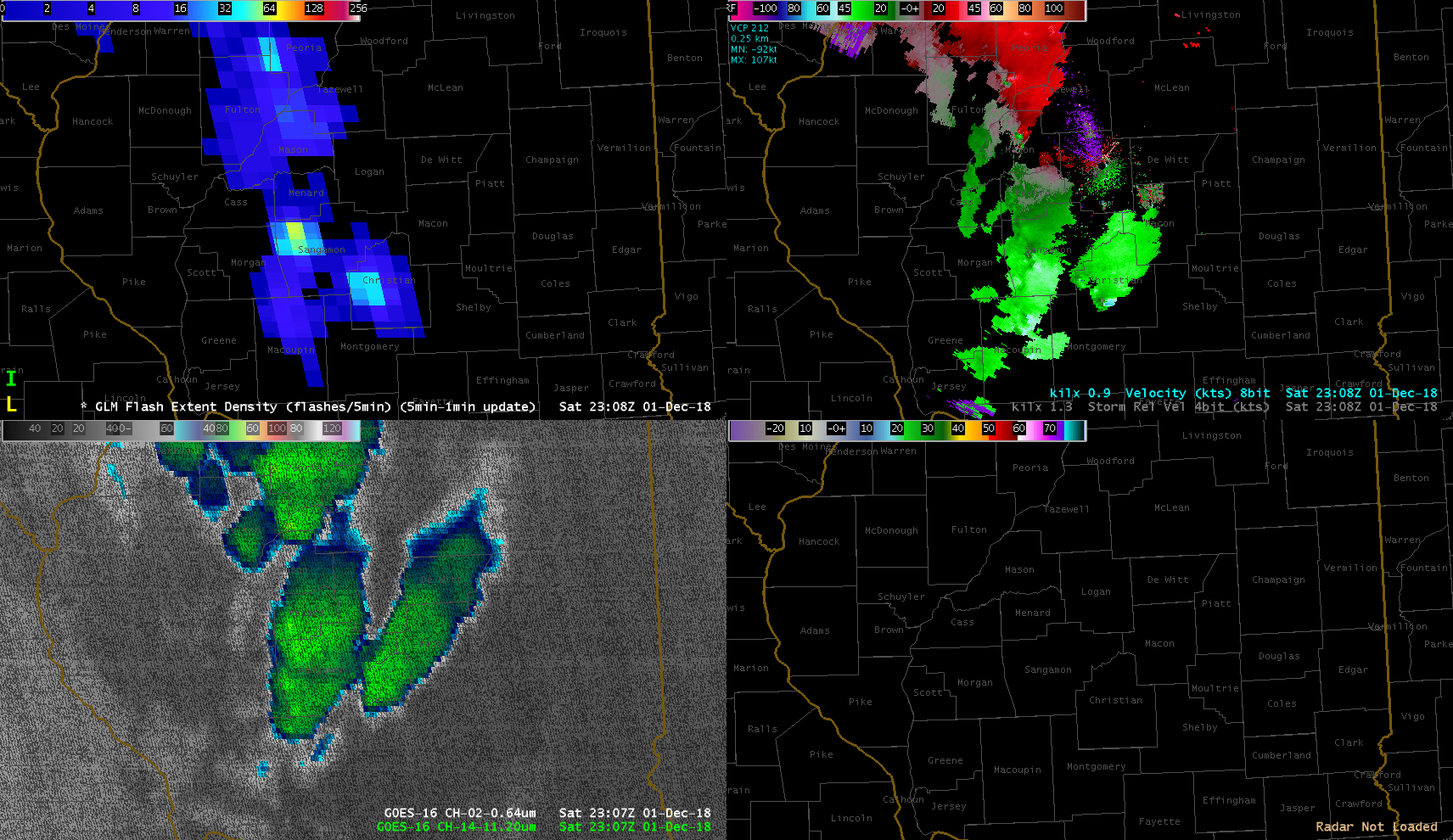 Flash Extent Density
(5 min accumulation)
Radar Velocity
ABI “sandwich”
0.64 and 11.2
Radar Reflectivity
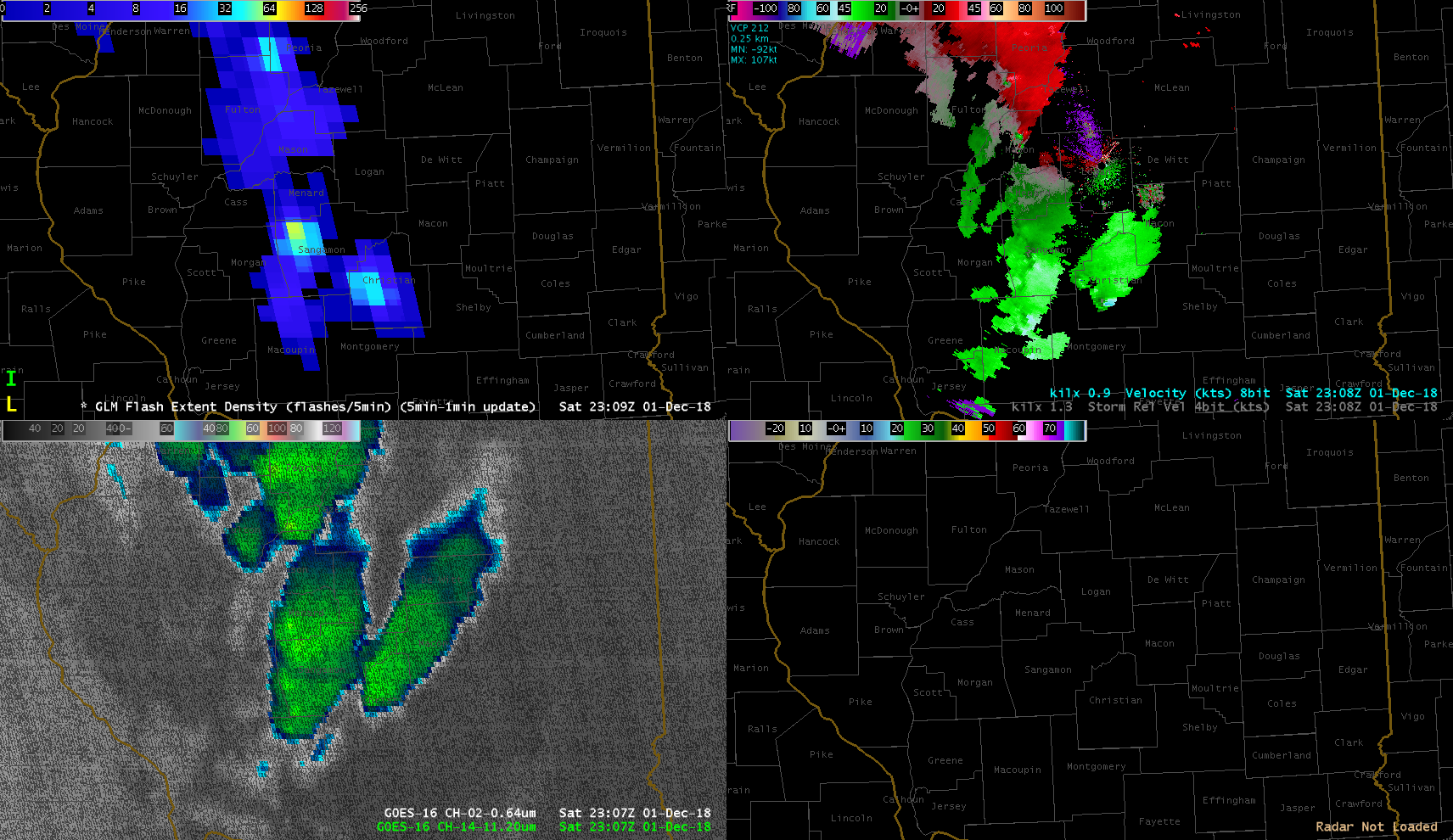 Flash Extent Density
(5 min accumulation)
Radar Velocity
ABI “sandwich”
0.64 and 11.2
Radar Reflectivity
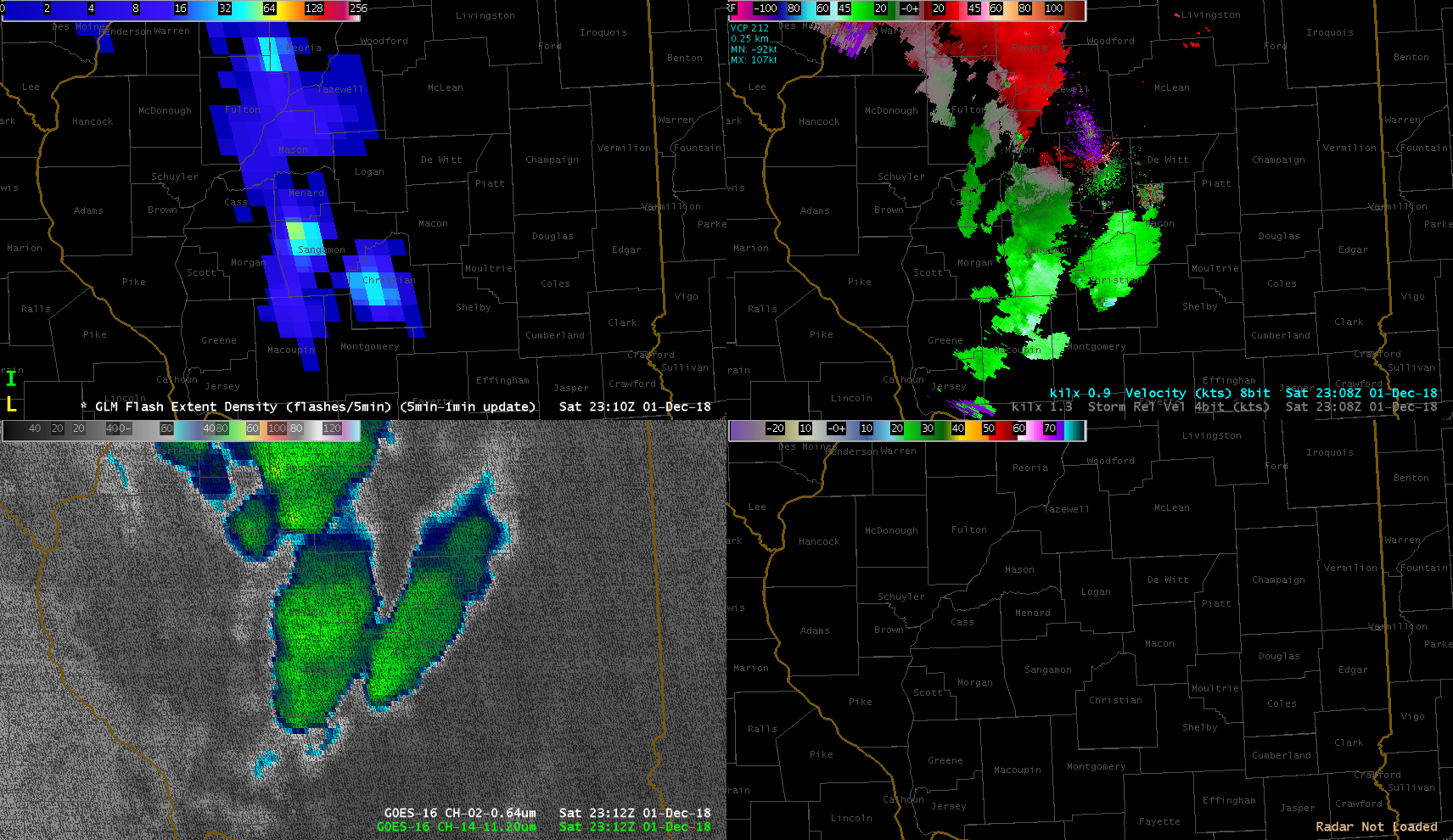 Animation (2140-2310)
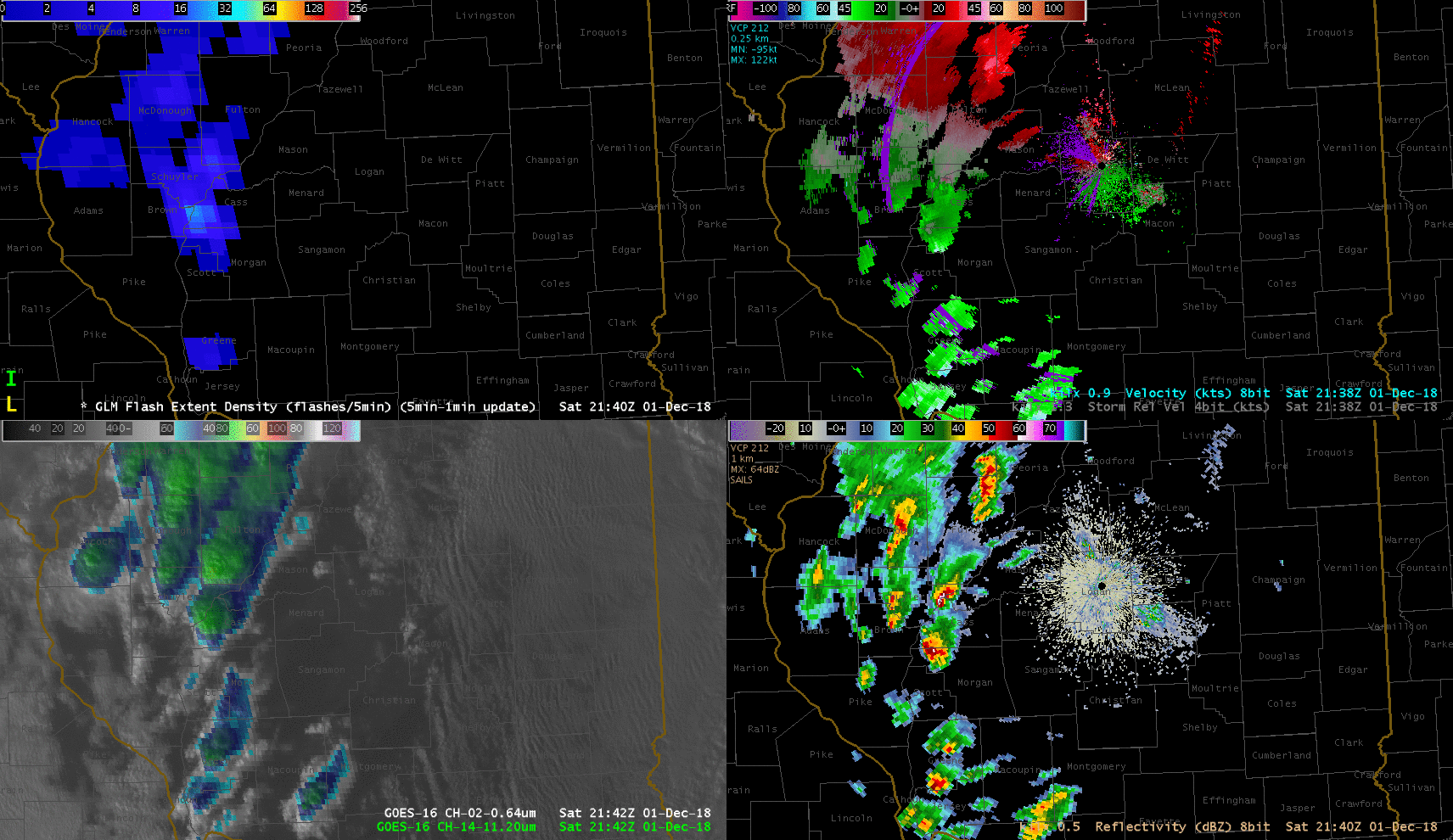 Flash Extent Density
(5 min accumulation)
Radar Velocity
ABI “sandwich”
0.64 and 11.2
Radar Reflectivity
Review
[Speaker Notes: 2045-2130, with severe weather at 2125]